SUBNETAREÎmpărțirea în sub-rețele
8.0 Introducere
8.1 Împărțirea în sub-rețele în IPv4 
8.2 Scheme de adresare
8.3 Implementare pentru IPv6
8.4 Sumar
Conținut
Domenii de broadcast
Fiecare interfață a ruterului conectează un domeniu de broadcast iar mesajele broadcast sunt transmise doar în acest domeniu.
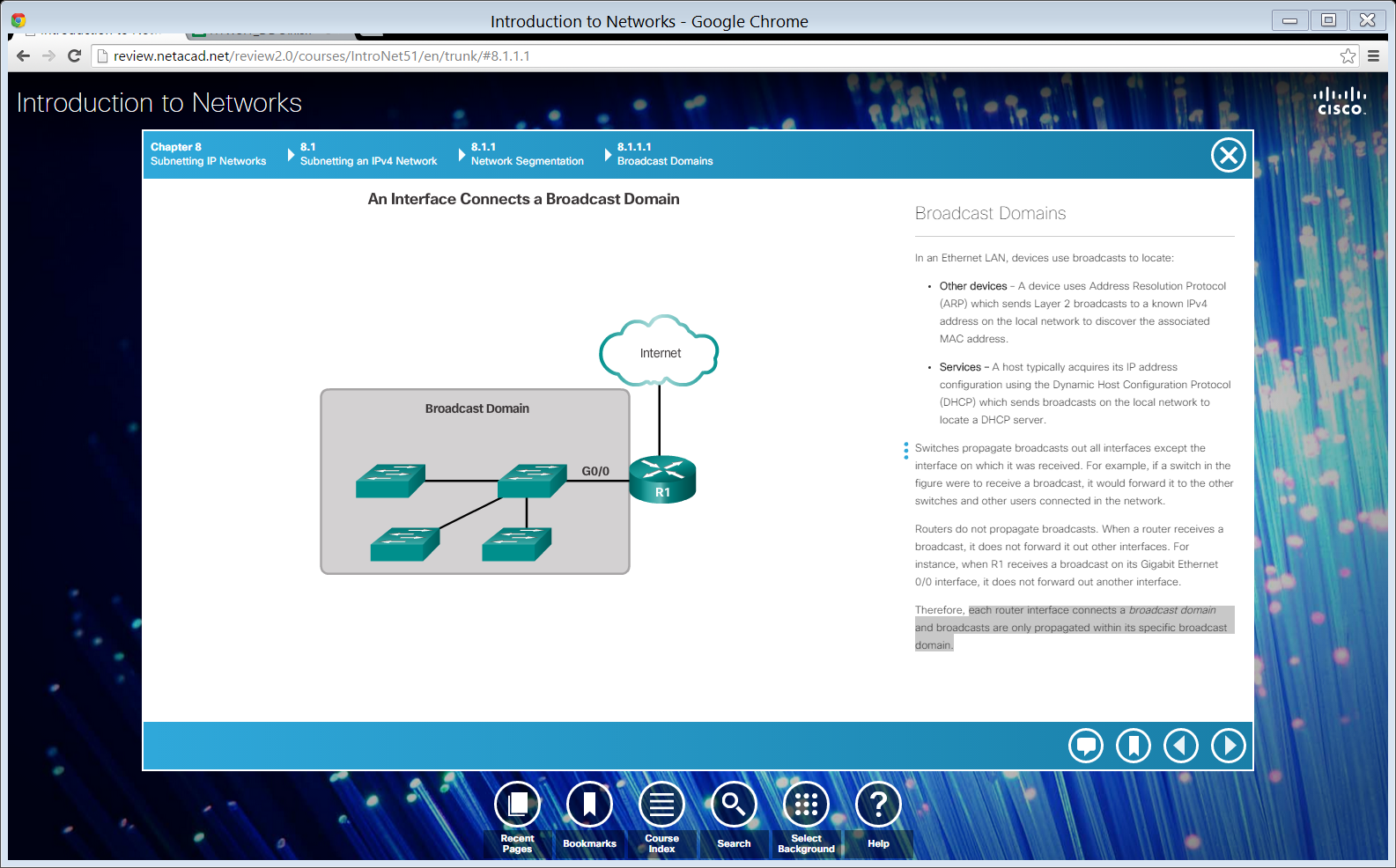 [Speaker Notes: 8.1.1.1 Broadcast Domains]
Probleme legate de domeniile mari de broadcast
Operarea lentă a rețelei din cauza traficului mare de tip broadcast.
Operarea lentă a echipamentelor datorită acceptării și procesării fiecărui pachet de tip broadcast.
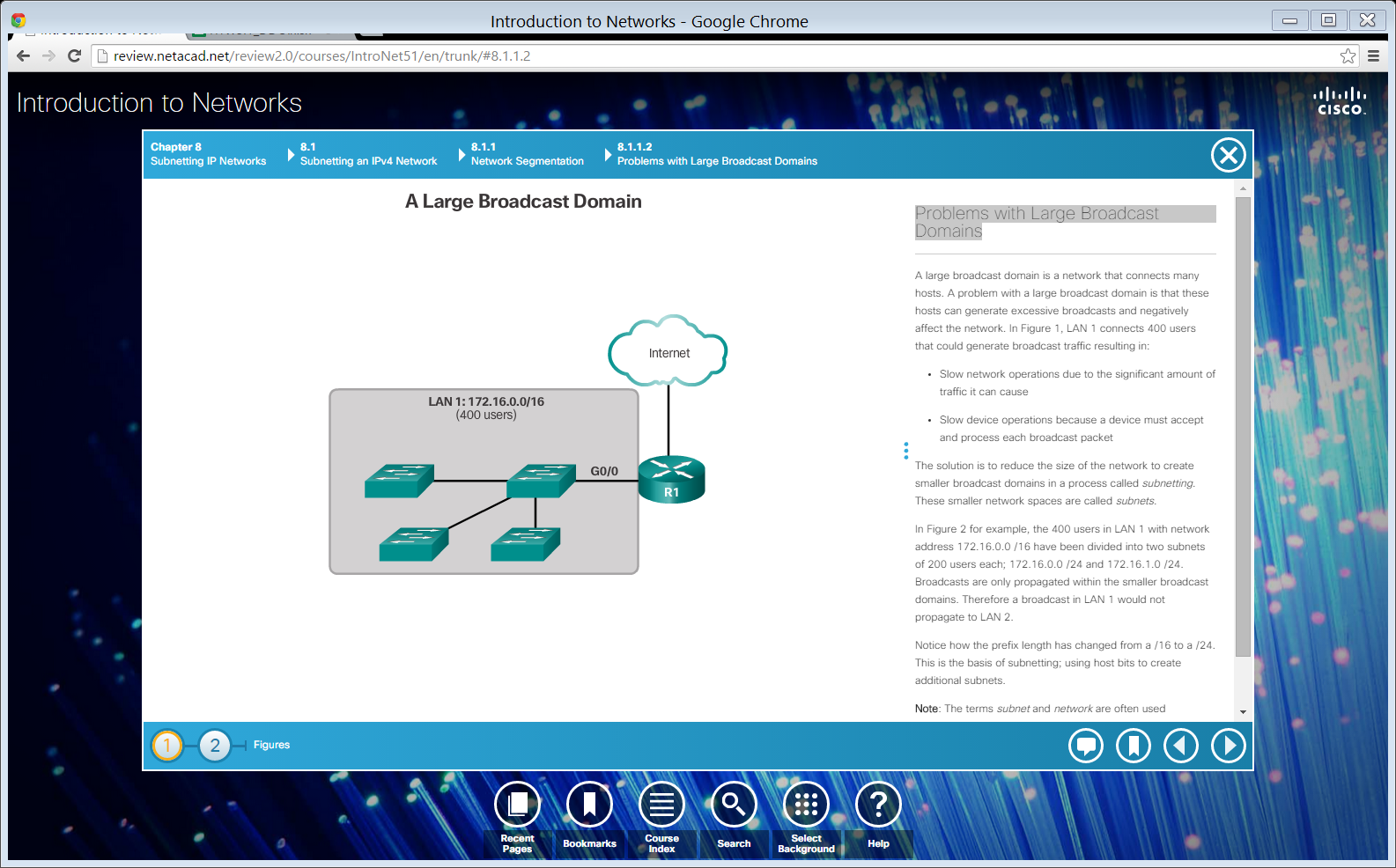 Probleme legate de domeniile mari de broadcast (cont.)
Soluția este aceea de a reduce dimensiunea rețelei și de a crea domenii de broadcast mai mici prin procesul de împărțire în sub-rețele (subnetting). 
Rețelele mai mici create sunt denumite sub-rețele.
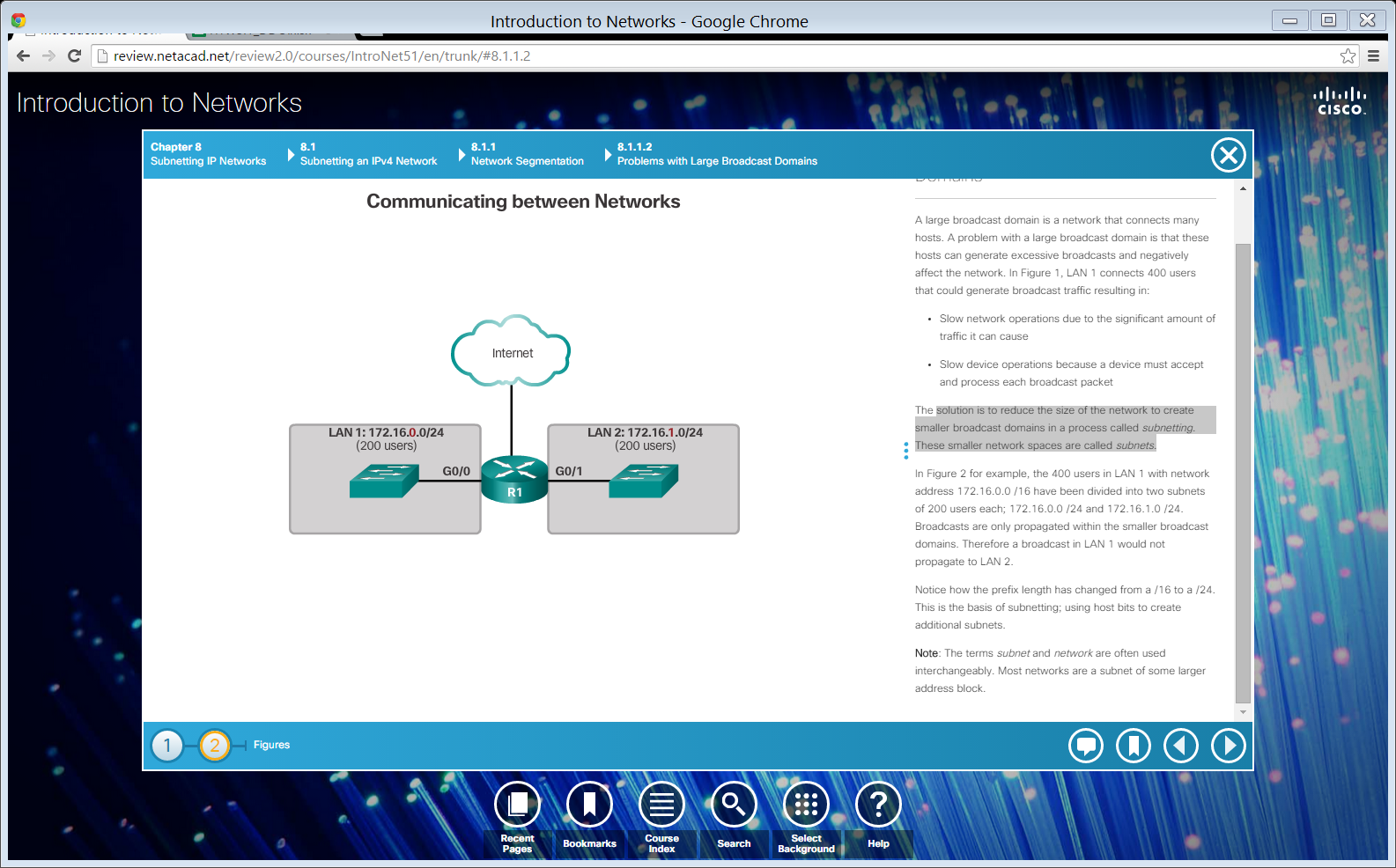 Motive pentru împărțirea în sub-rețele
Administratorii de rețea pot grupa echipamentele și serviciile în sub-rețele determinate de: Locație
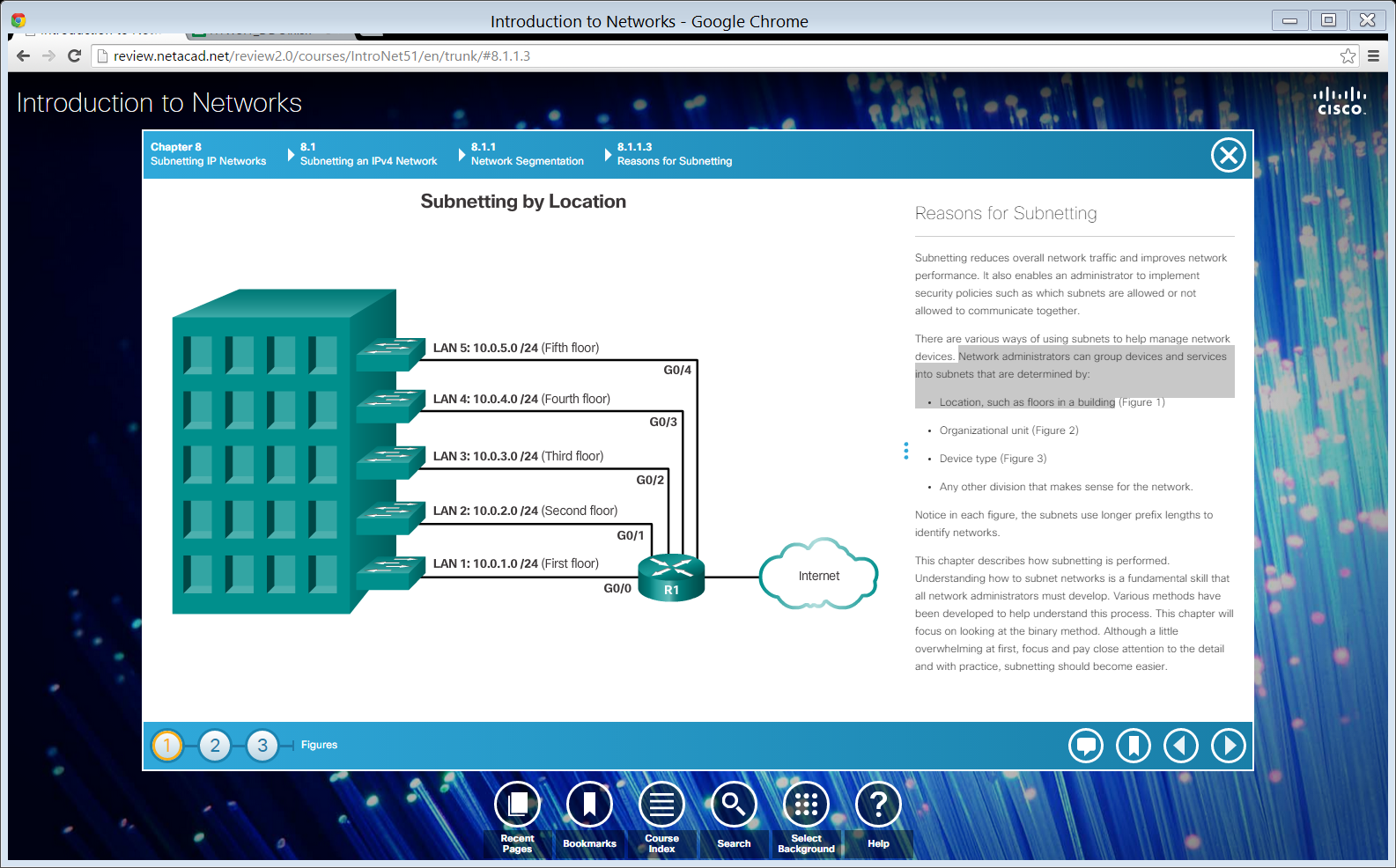 Motive pentru împărțirea în sub-rețele (cont.)
Administratorii de rețea pot grupa echipamentele și serviciile în sub-rețele determinate de: Unitatea organizațională
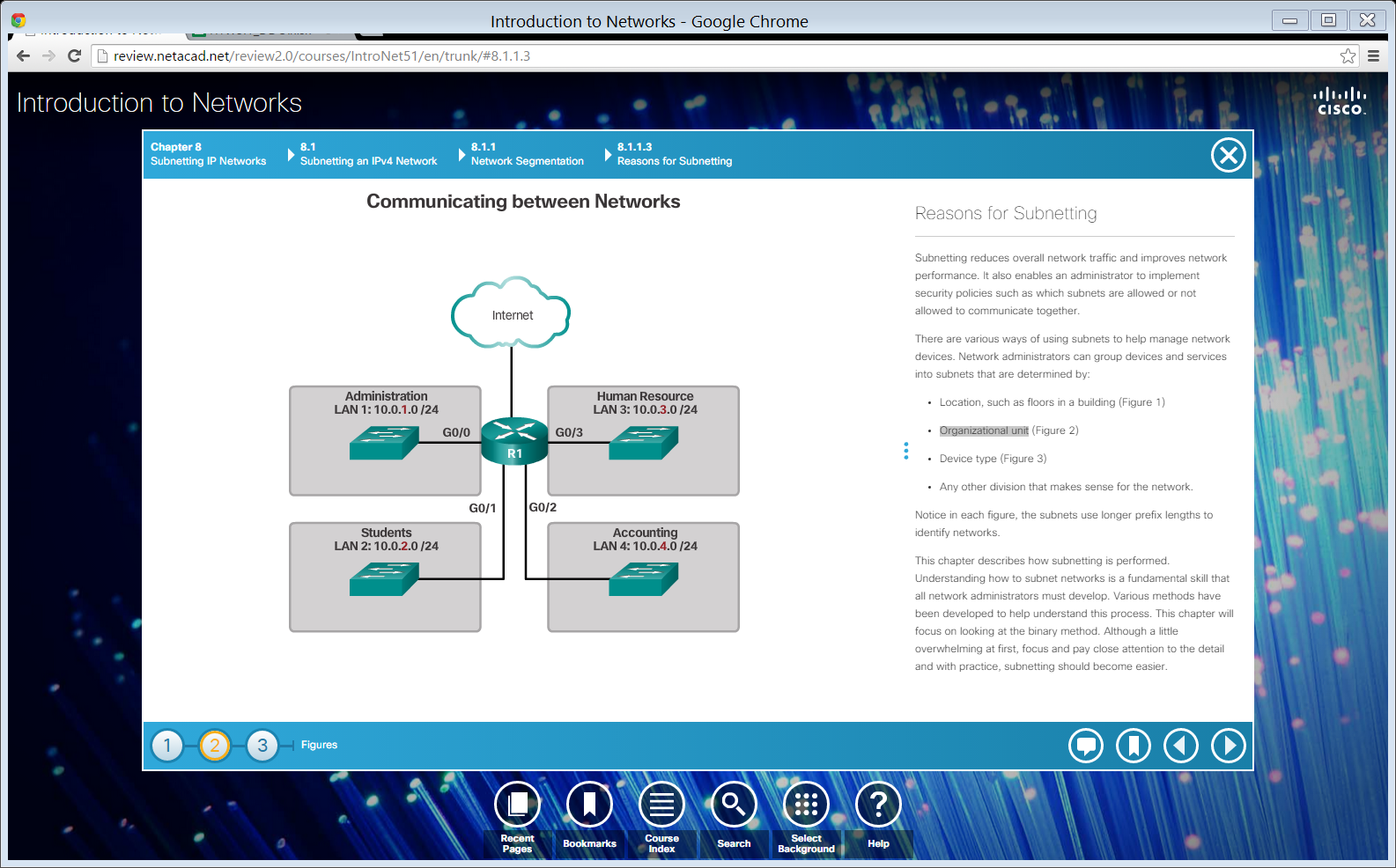 Motive pentru împărțirea în sub-rețele (cont.)
Administratorii de rețea pot grupa echipamentele și serviciile în sub-rețele determinate de: Tipul de echipament
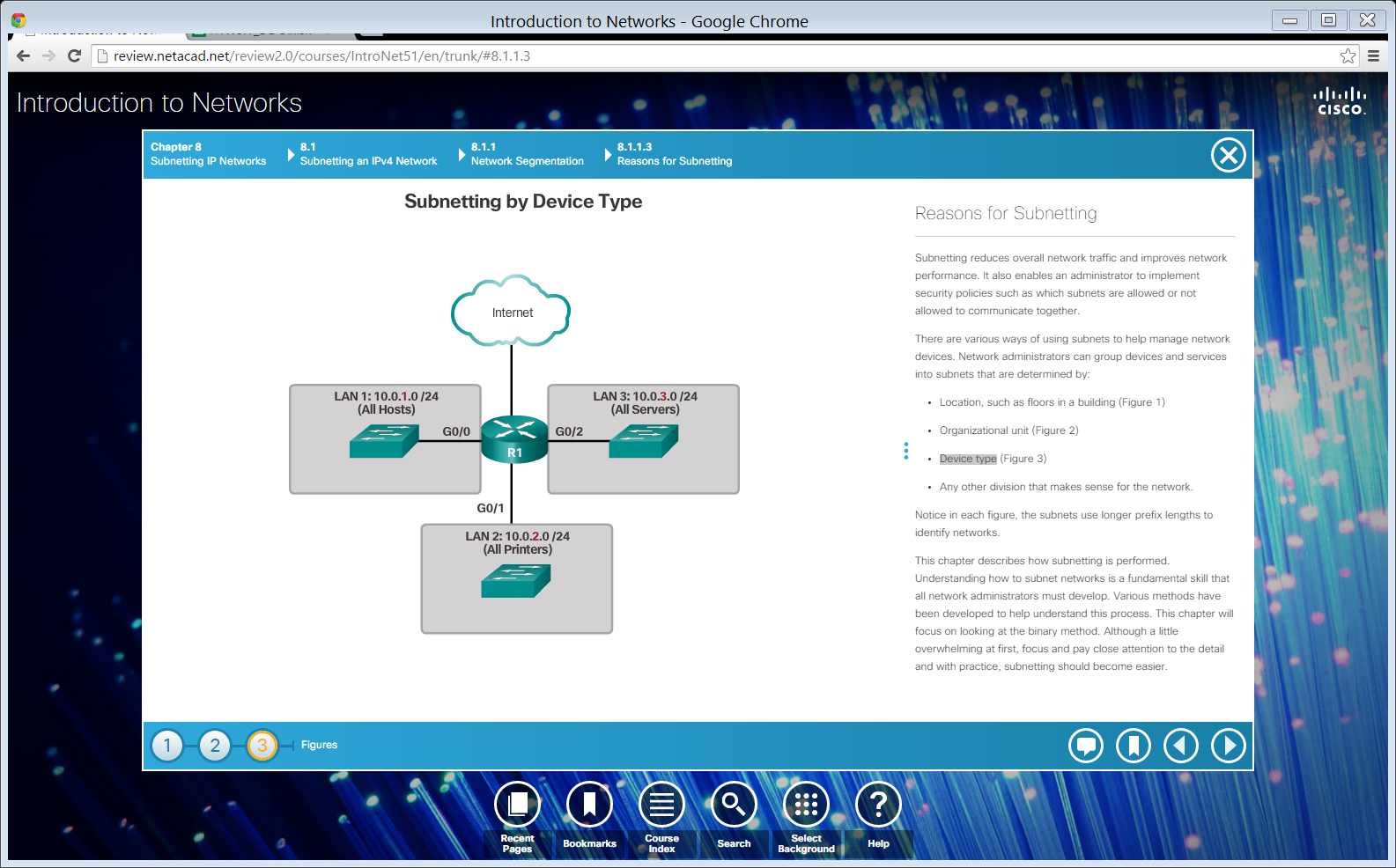 Octeții adresei IPv4
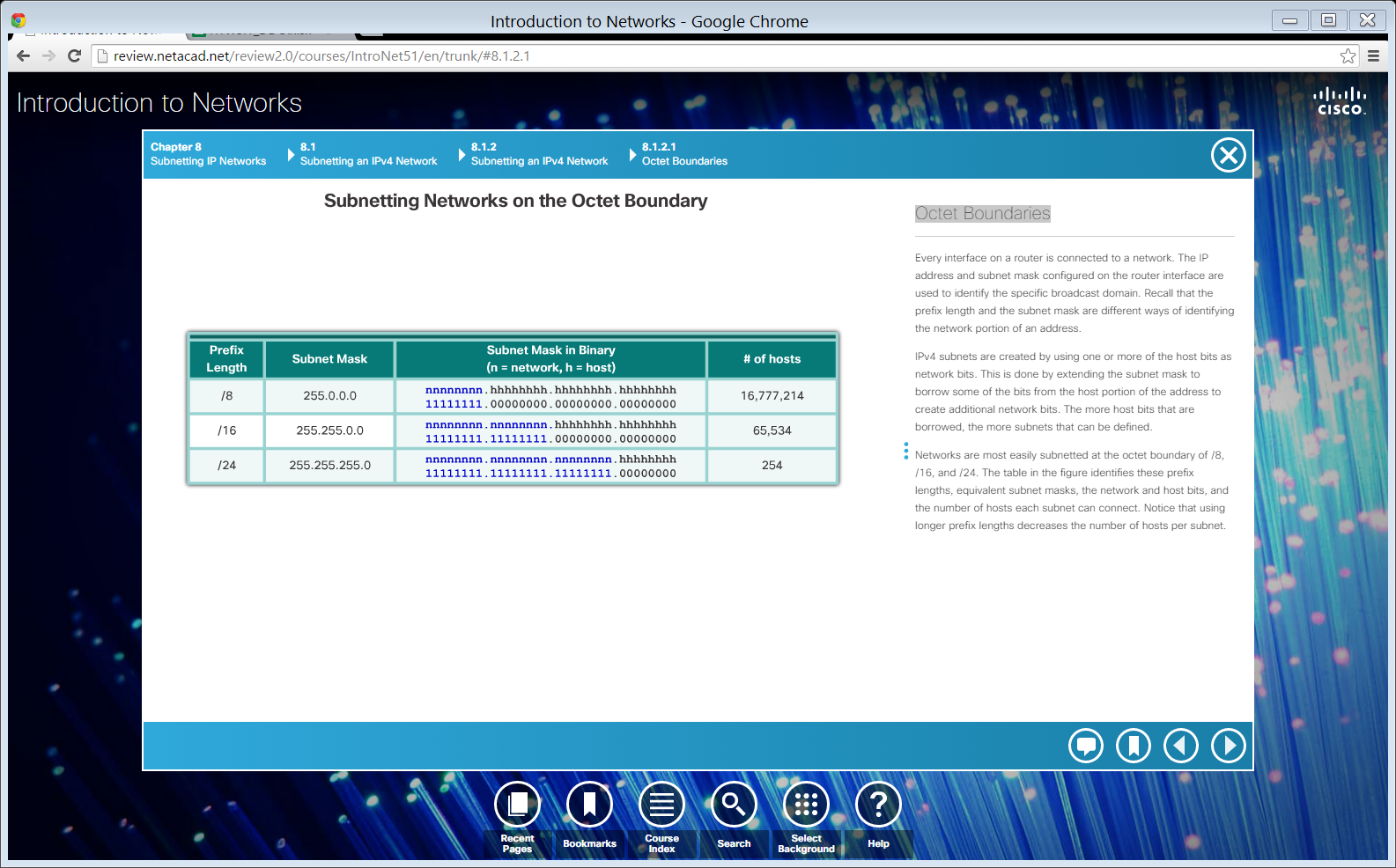 Împărțirea în sub-rețele pe baza octeților de rețea
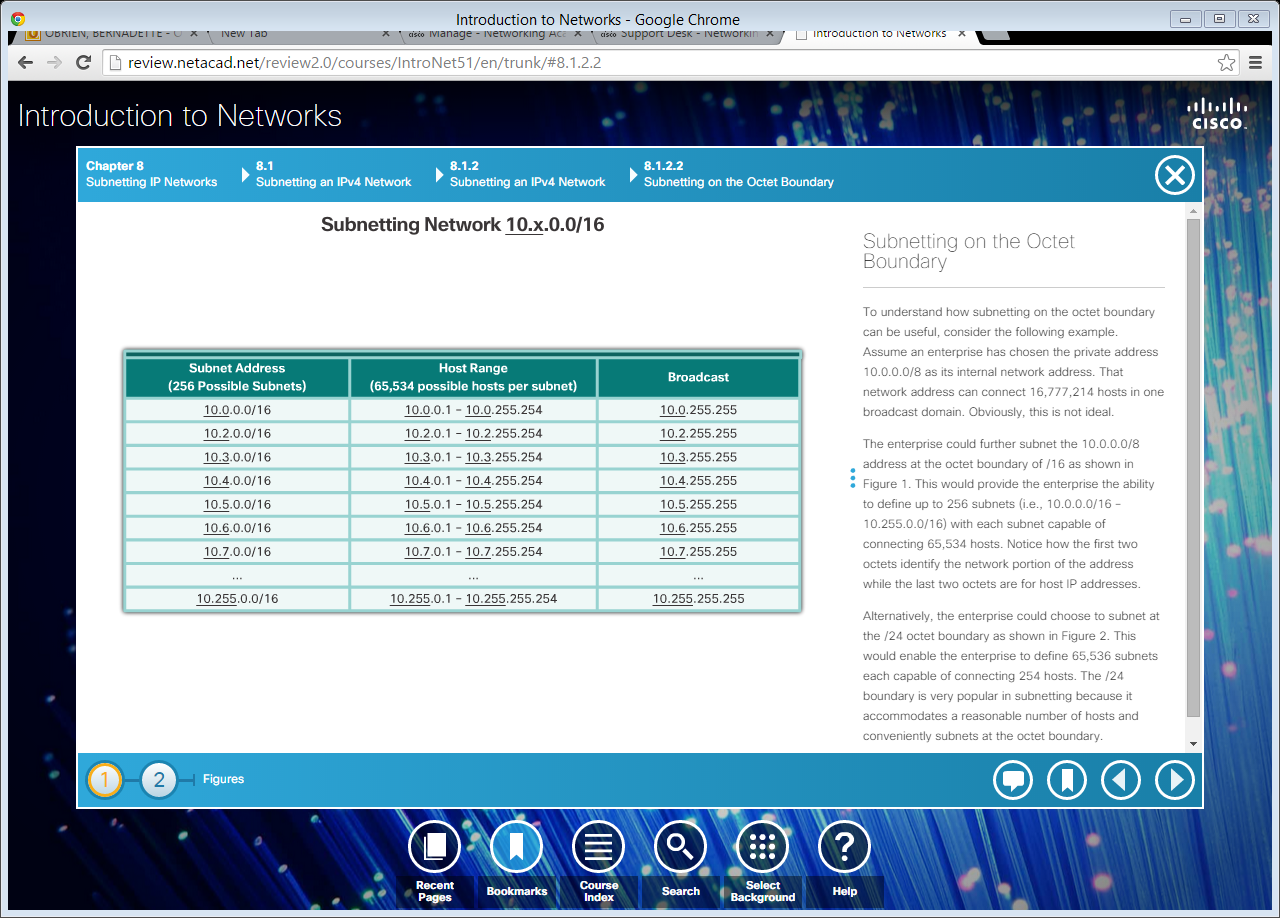 Subnetting 10.x.0.0/16
Subnetting 10.x.x.0/24
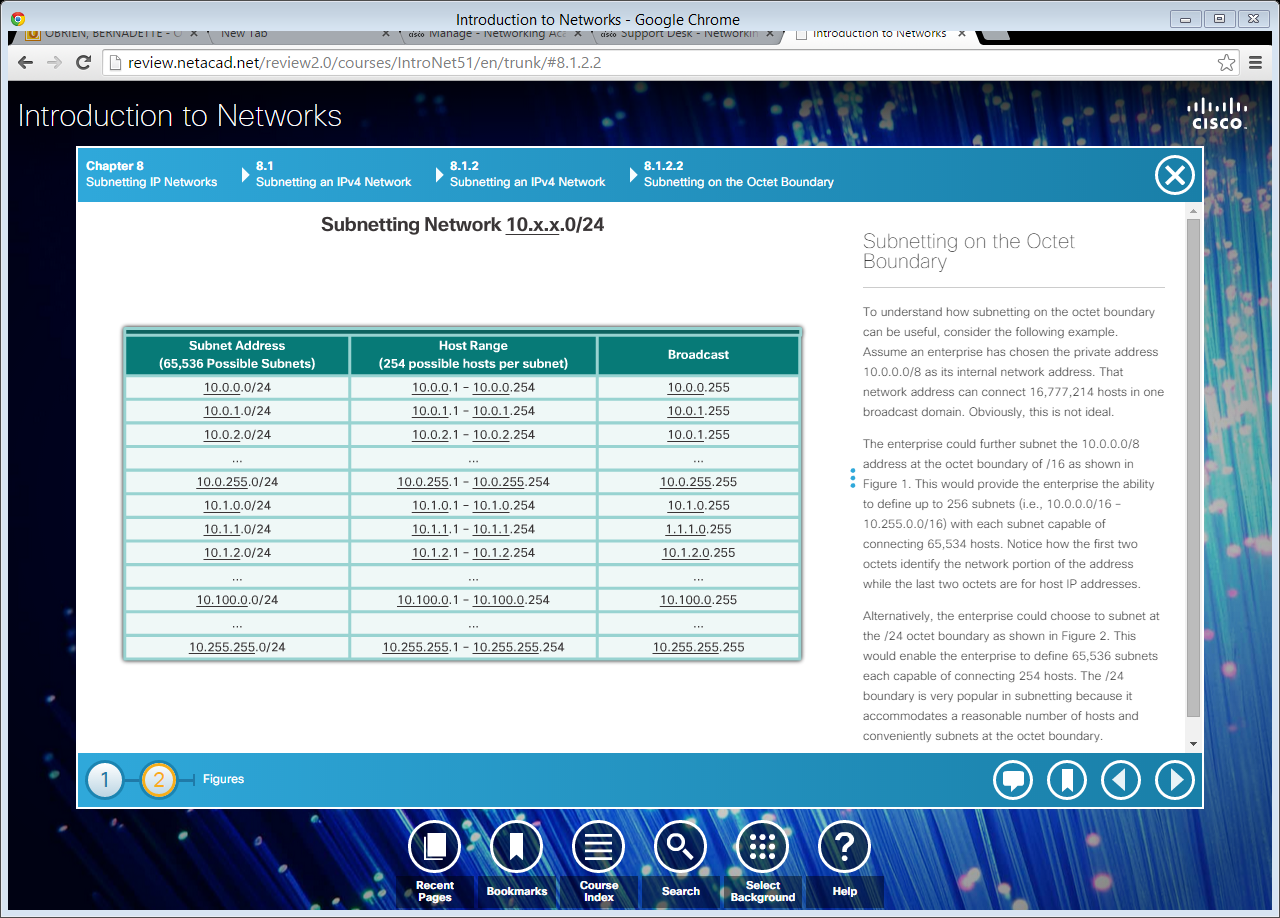 Împărțirea în sub-rețele “classless”
/25 – Borrowing 1 bit from the fourth octet creates 2 subnets supporting 126 hosts each.
/26 – Borrowing 2 bits creates 4 subnets supporting 62 hosts each.
/27– Borrowing 3 bits creates 8 subnets supporting 30 hosts each.
/28 – Borrowing 4 bits creates 16 subnets supporting 14 hosts each.
/29 – Borrowing 5 bits creates 32 subnets supporting 6 hosts each.
/30– Borrowing 6 bits creates 64 subnets supporting 2 hosts each.
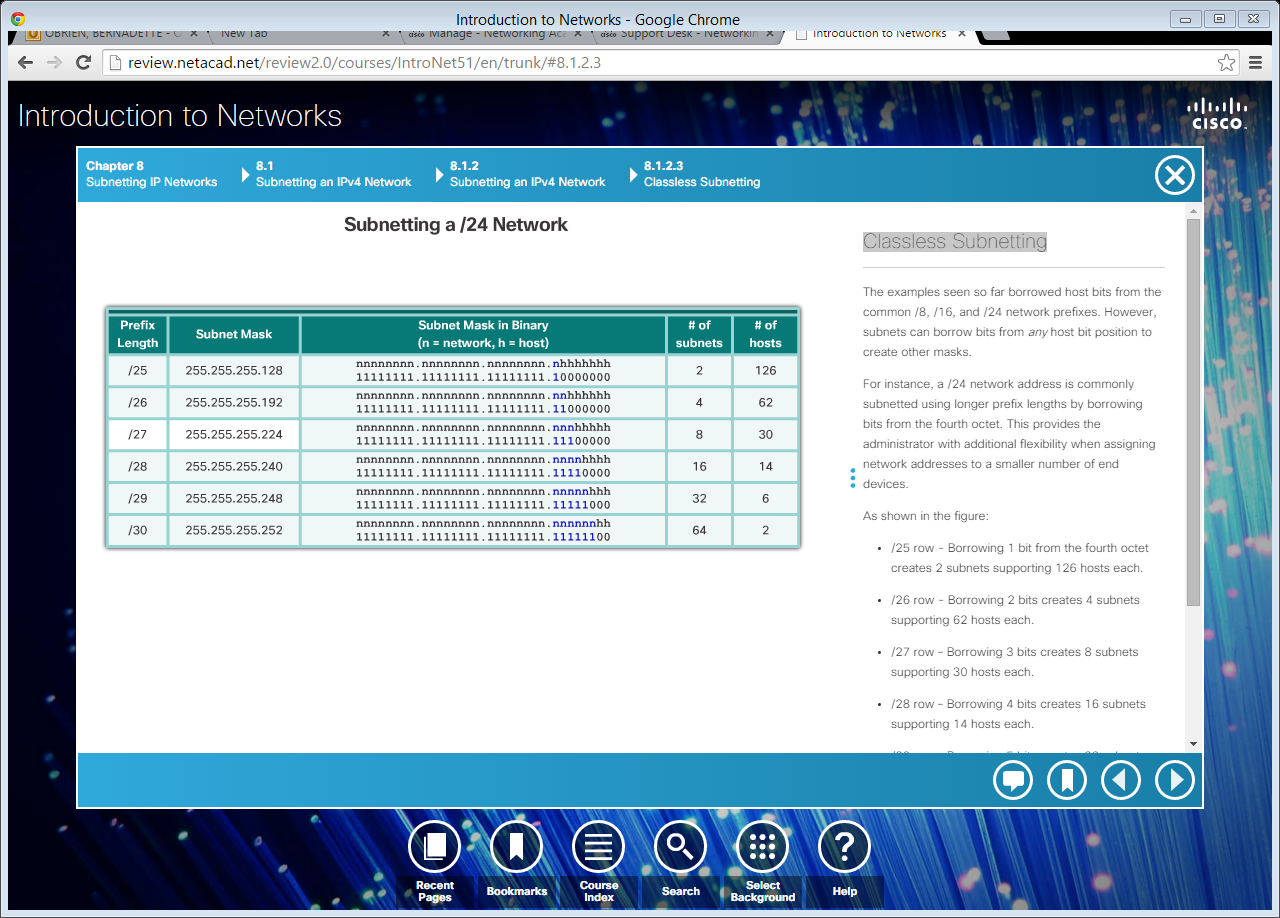 Exemplu de împărțire în sub-rețele ”classless”
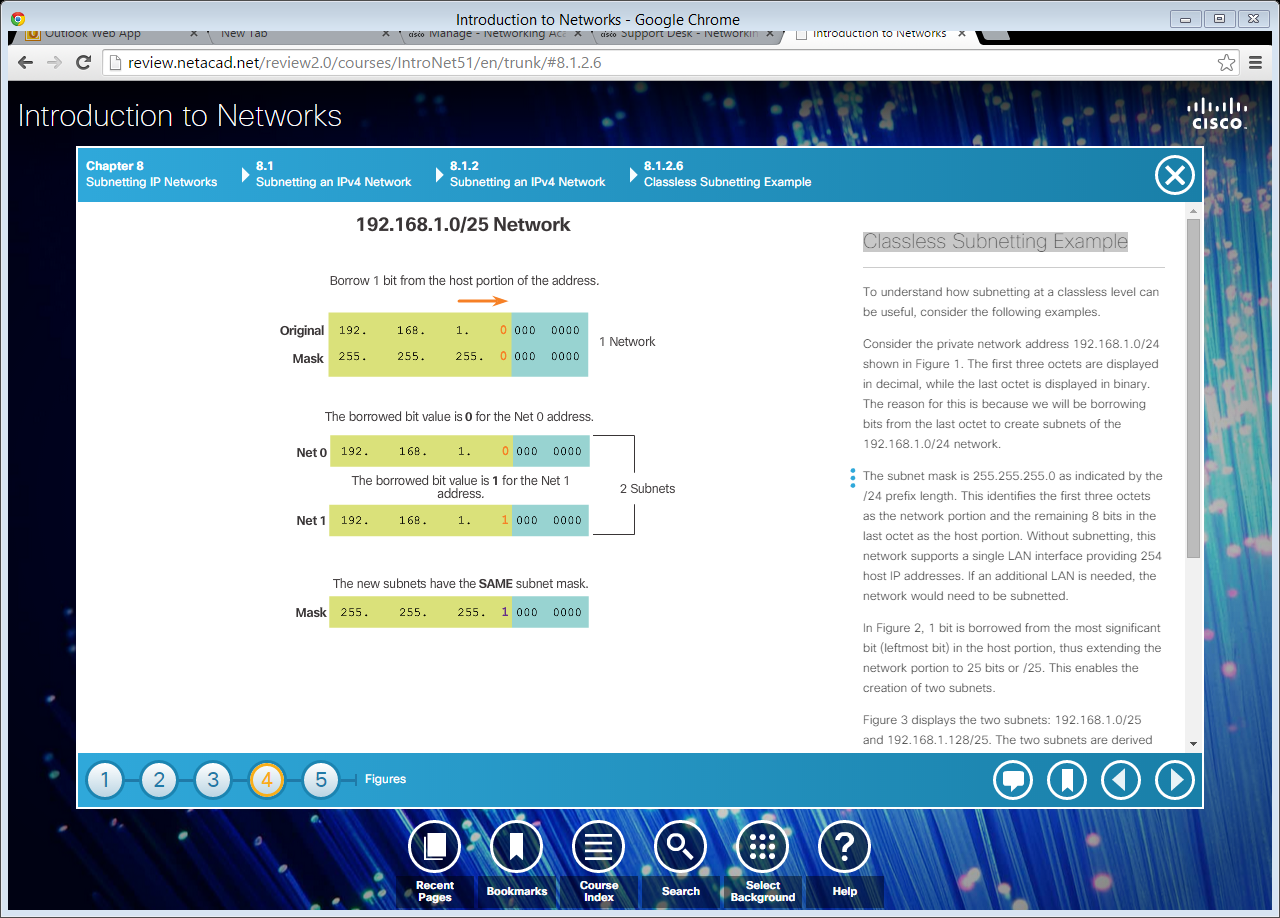 Exemplu de împărțire în sub-rețele ”classless” (cont.)
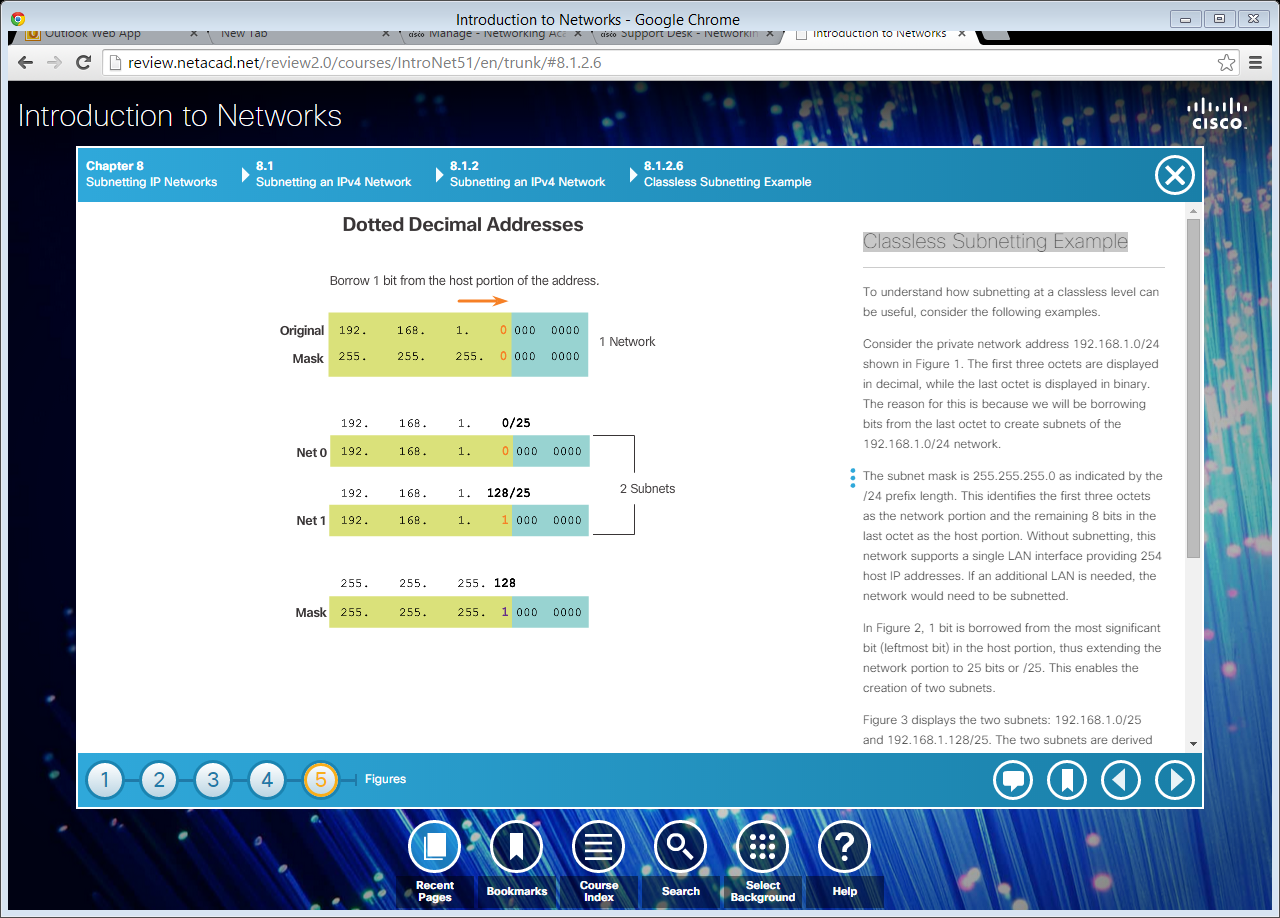 Crearea a două sub-rețele
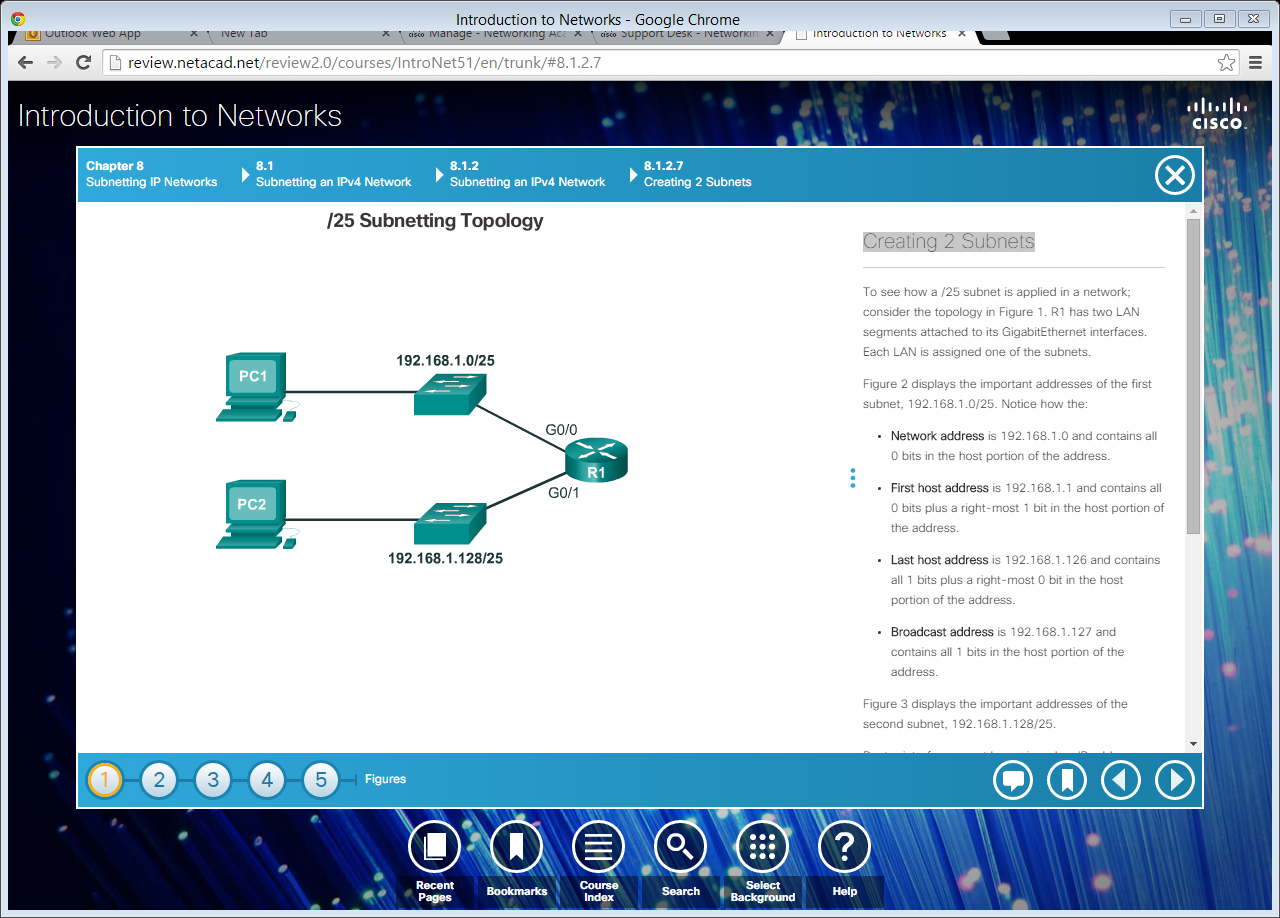 Crearea a două sub-rețele (cont.)
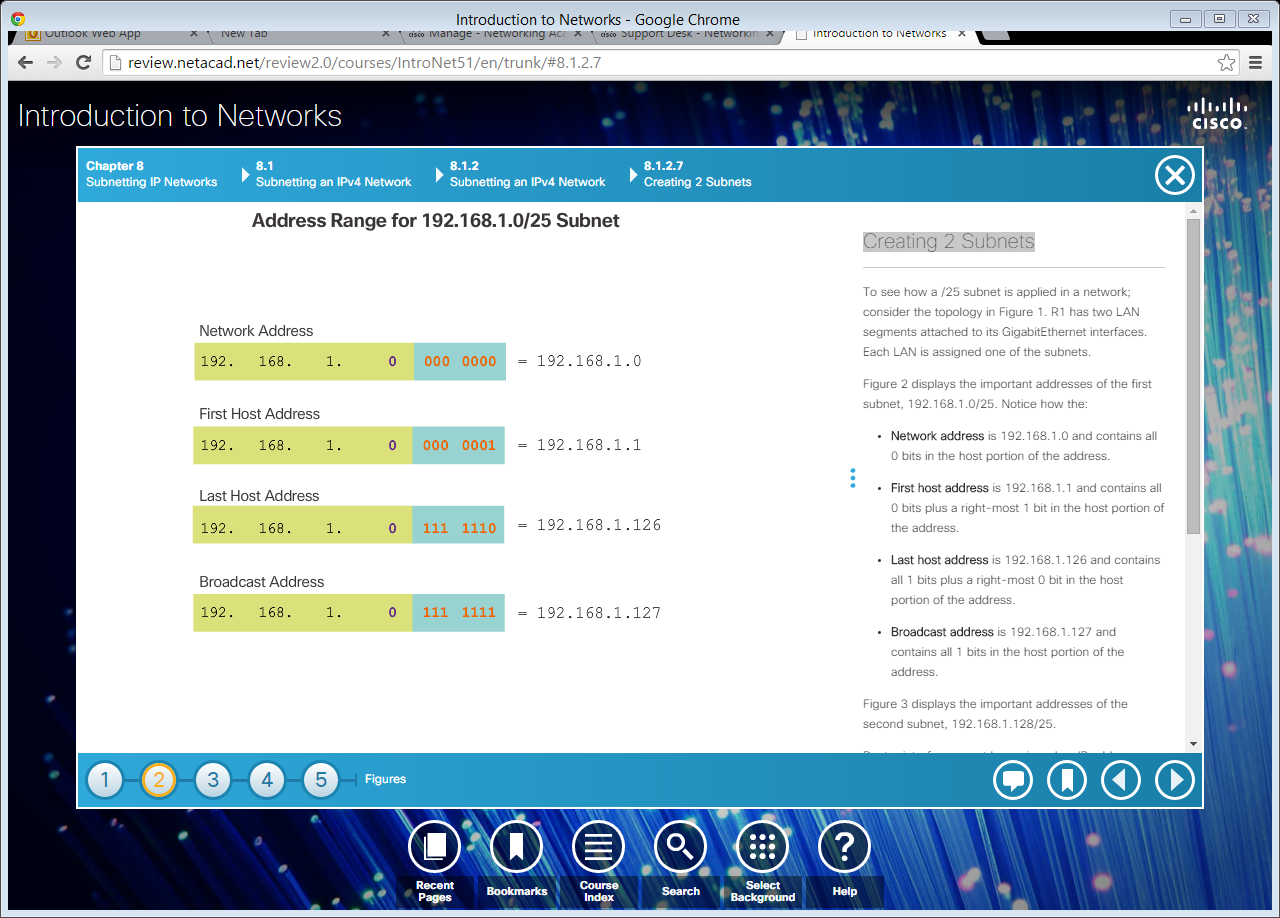 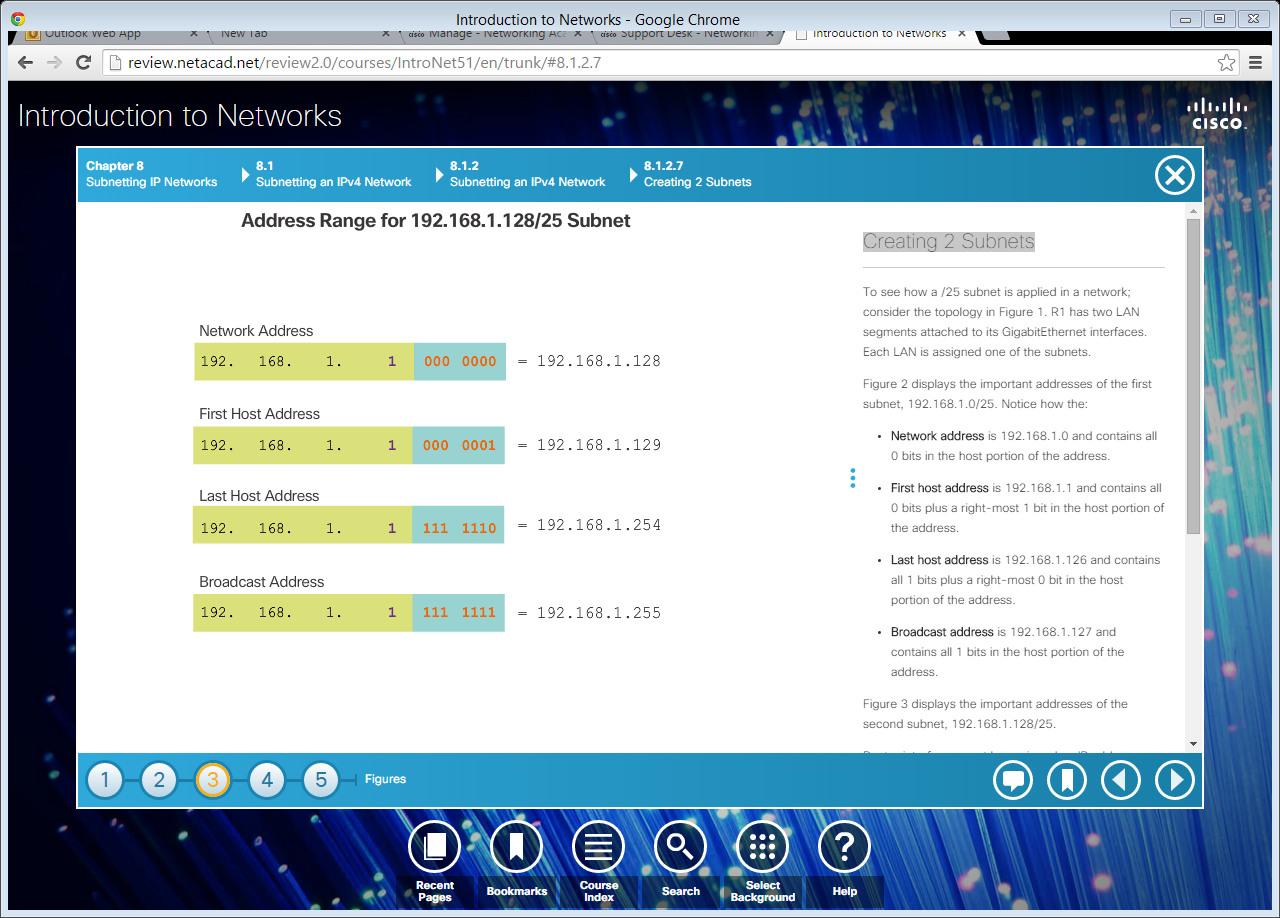 Crearea a două sub-rețele (cont.)
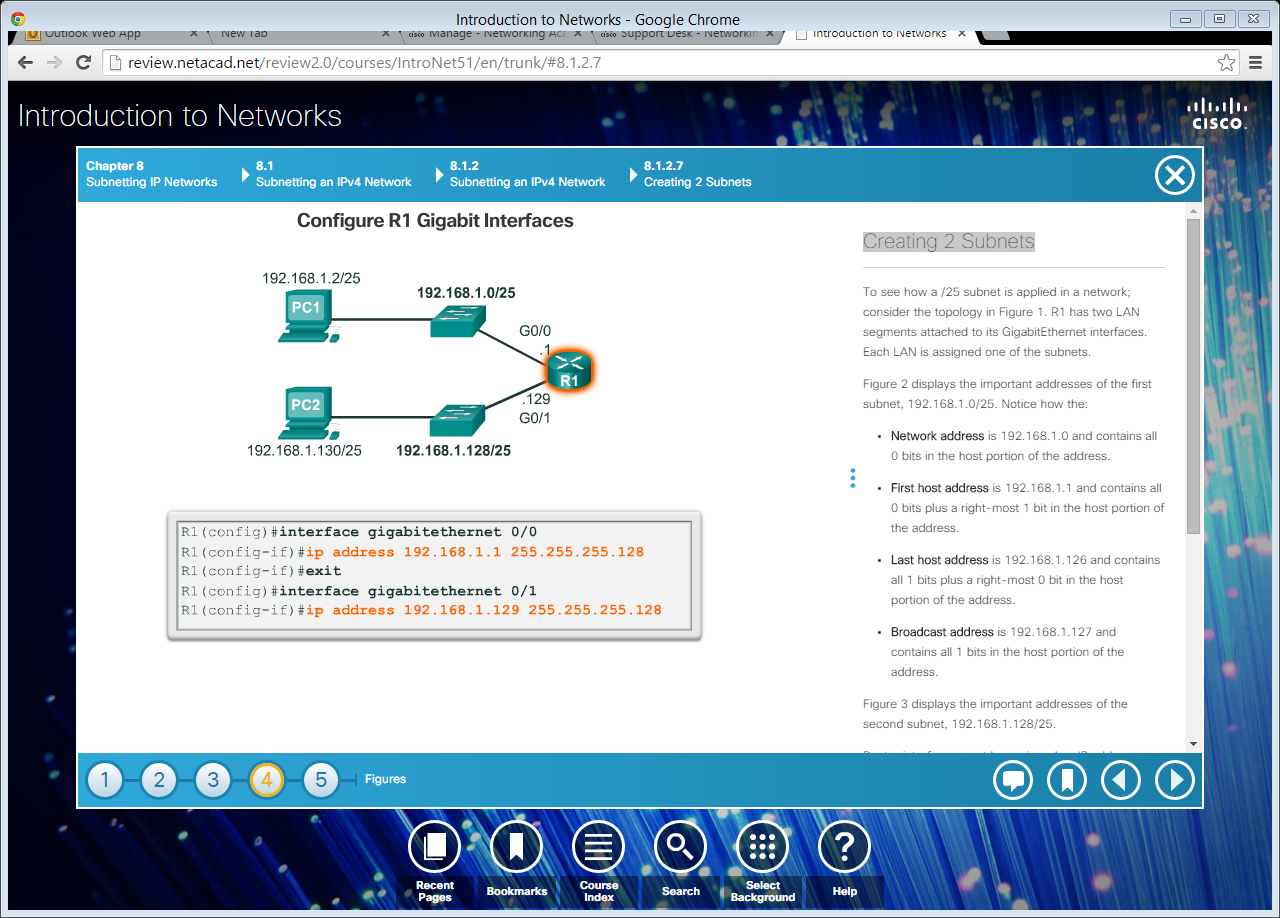 Crearea a două sub-rețele (cont.)
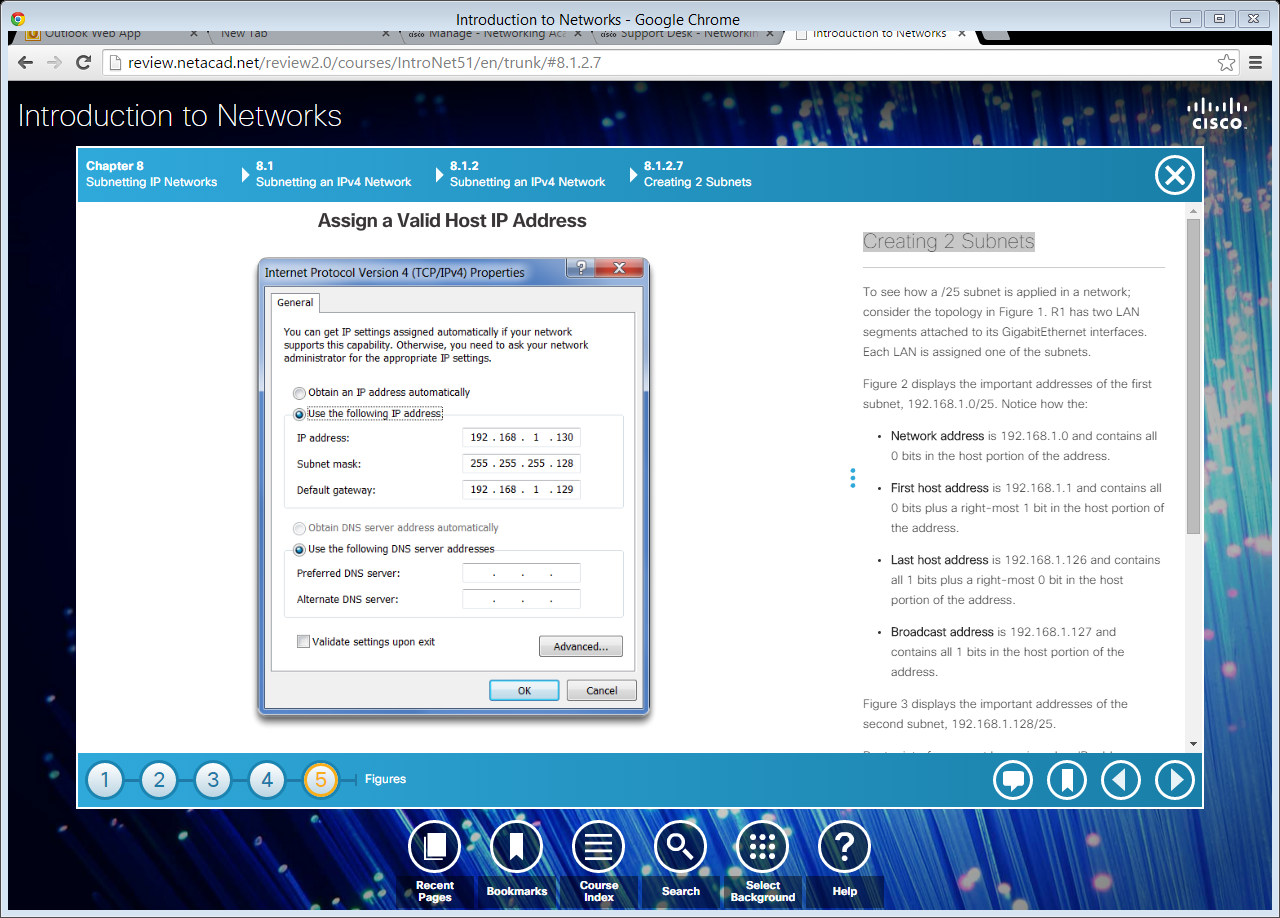 Formule folosite la împărțirea în sub-rețele
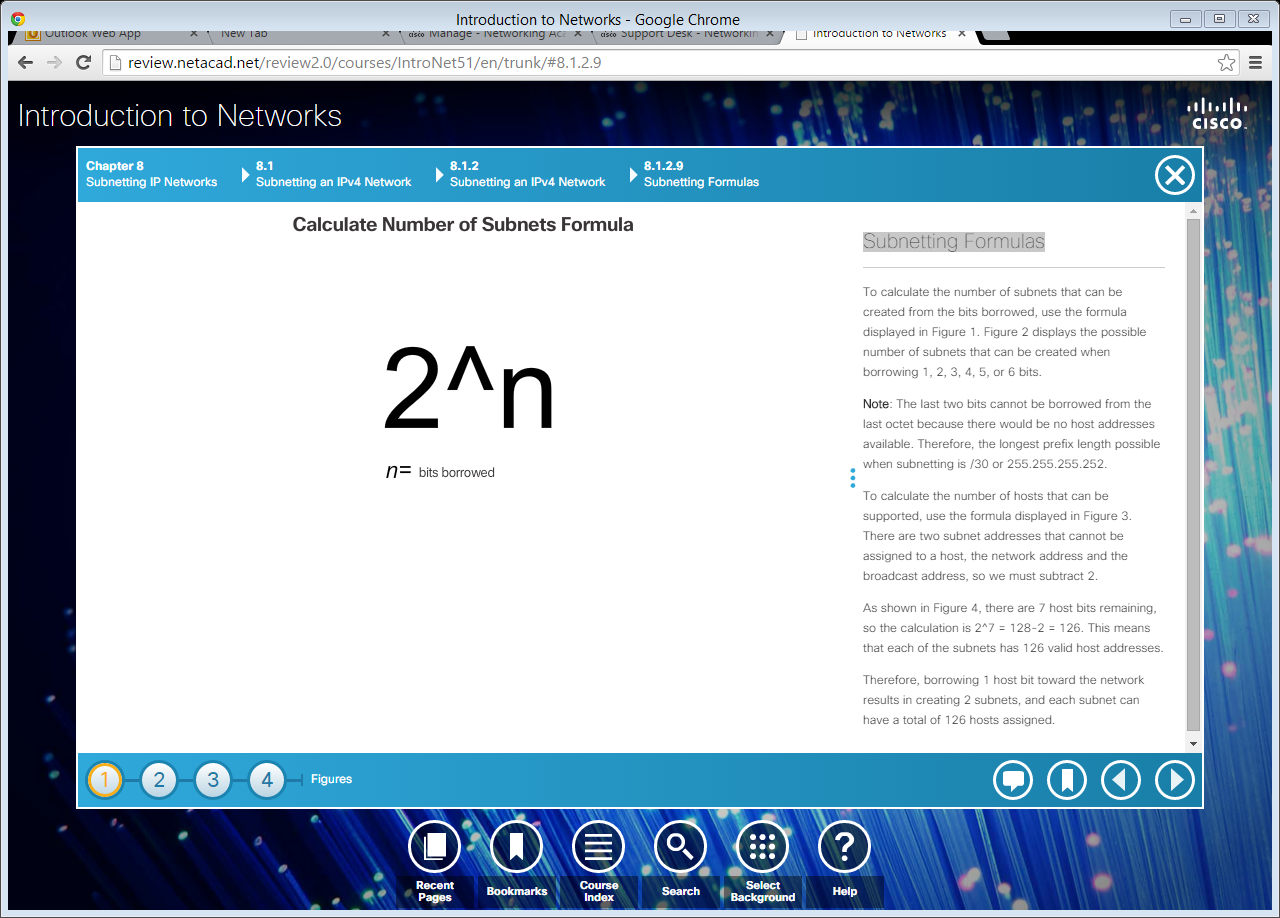 To calculate the number of subnets.
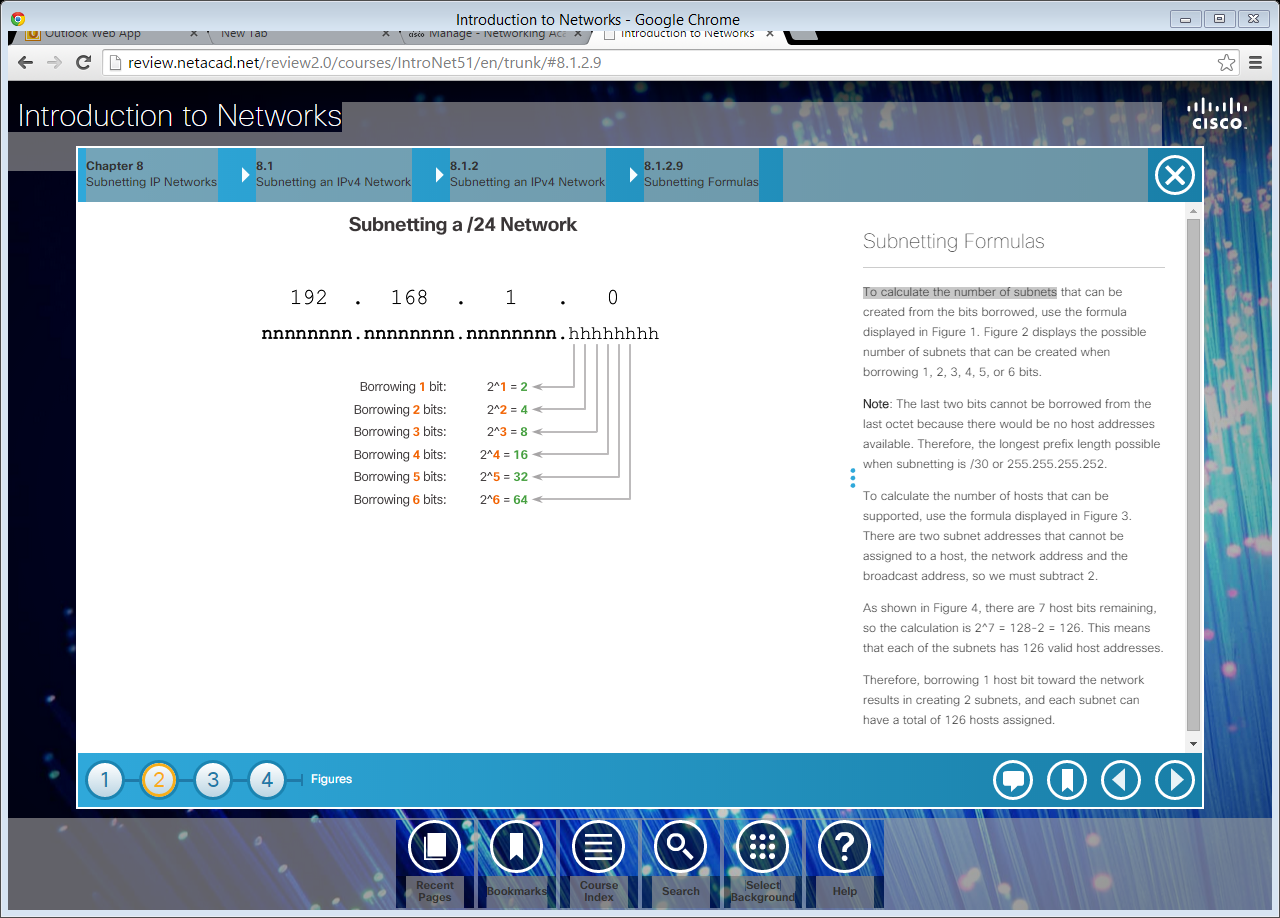 Formule folosite la împărțirea în sub-rețele (cont.)
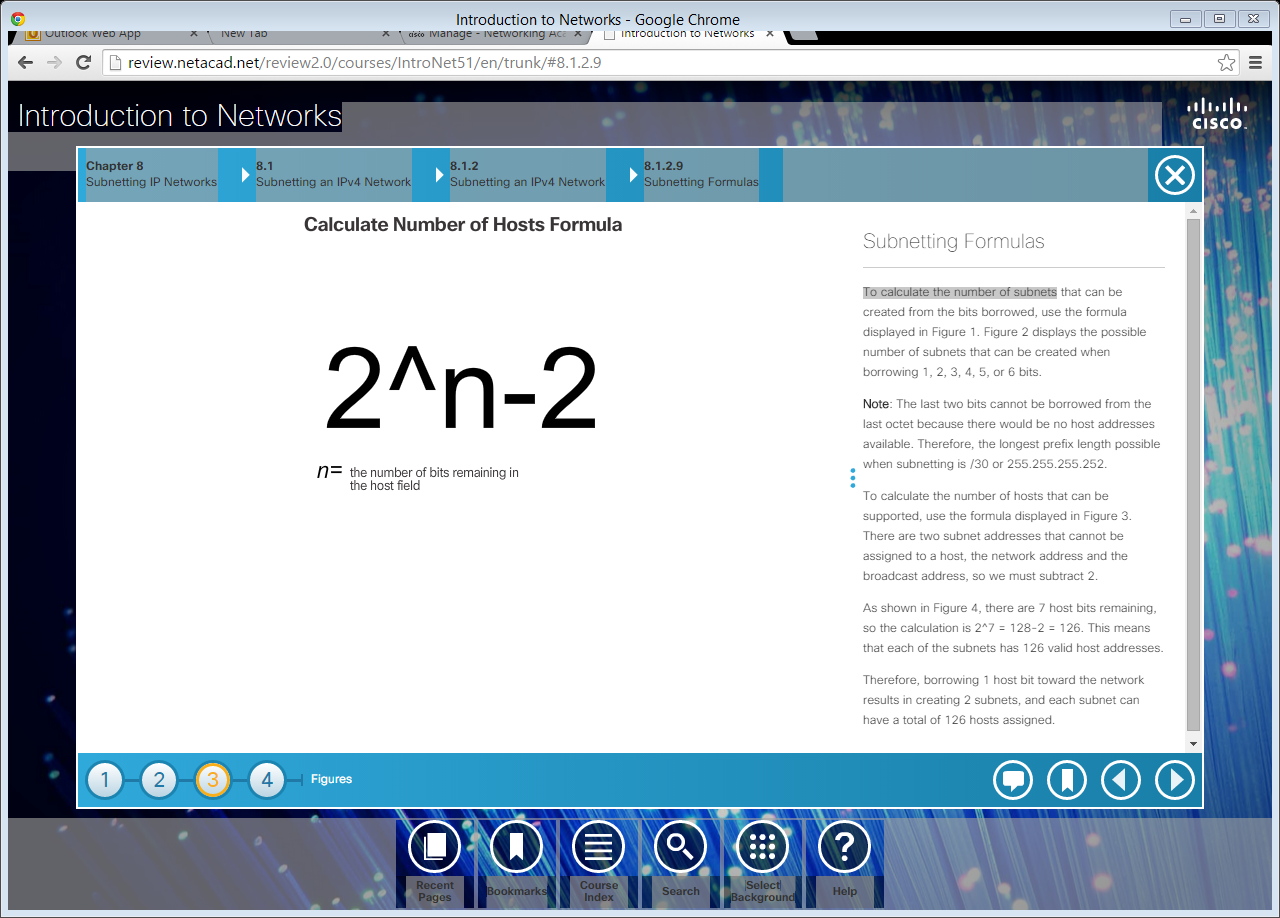 Pentru a calcula numărul de host-uri dintr-o sub-rețea
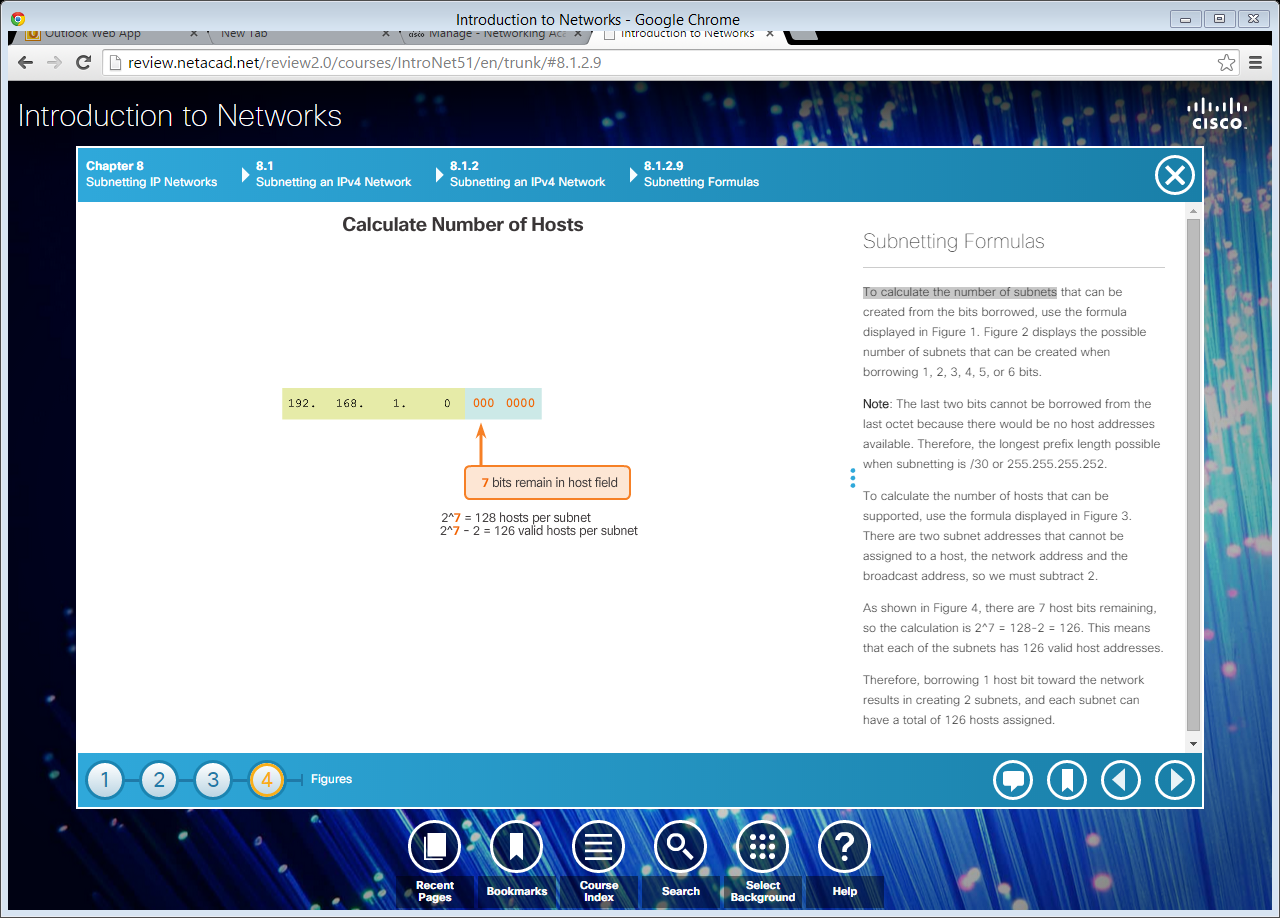 Crearea a 4 sub-rețele
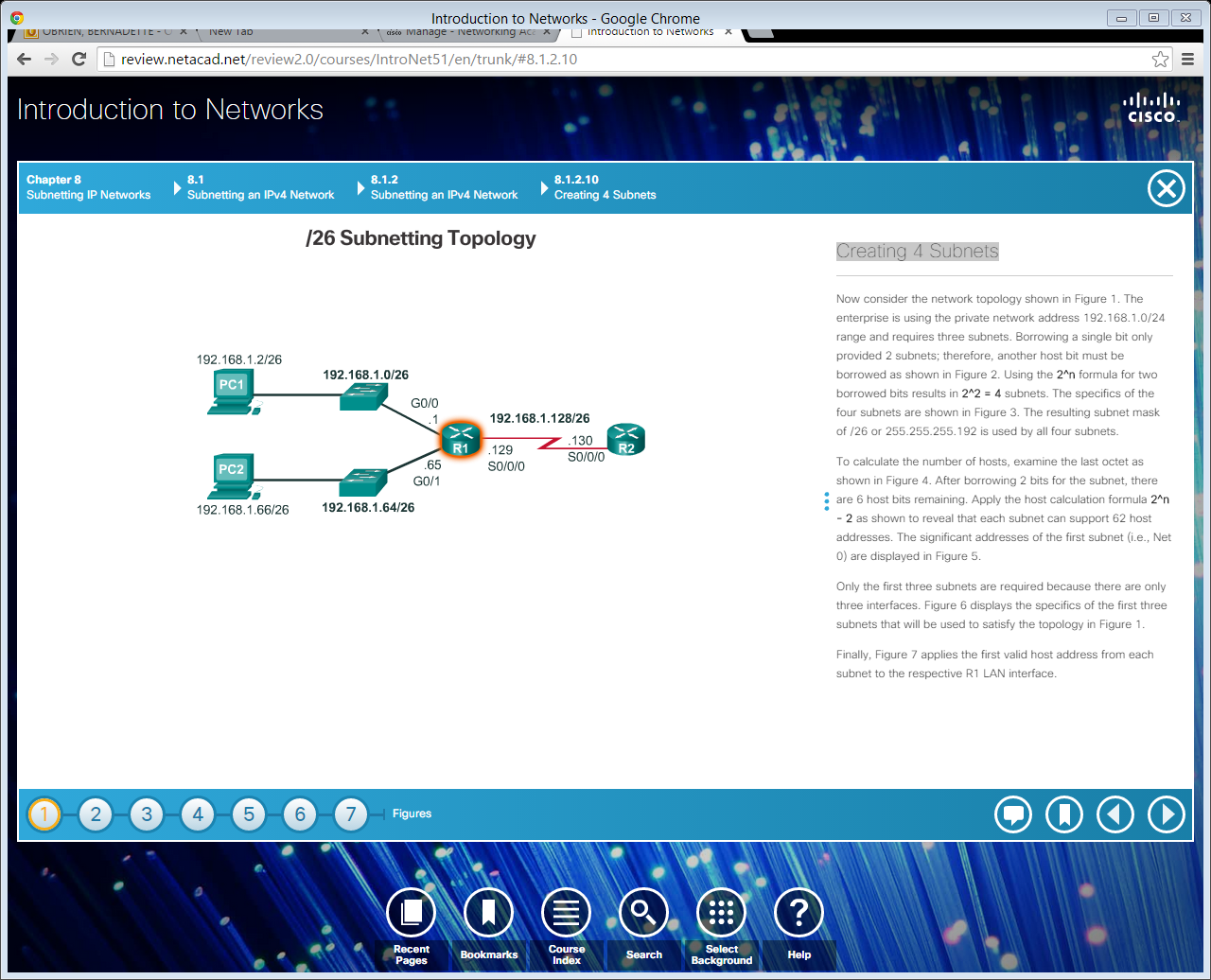 [Speaker Notes: 8.1.2.10 Creating 4 Subnets]
Crearea a 4 sub-rețele (cont.)
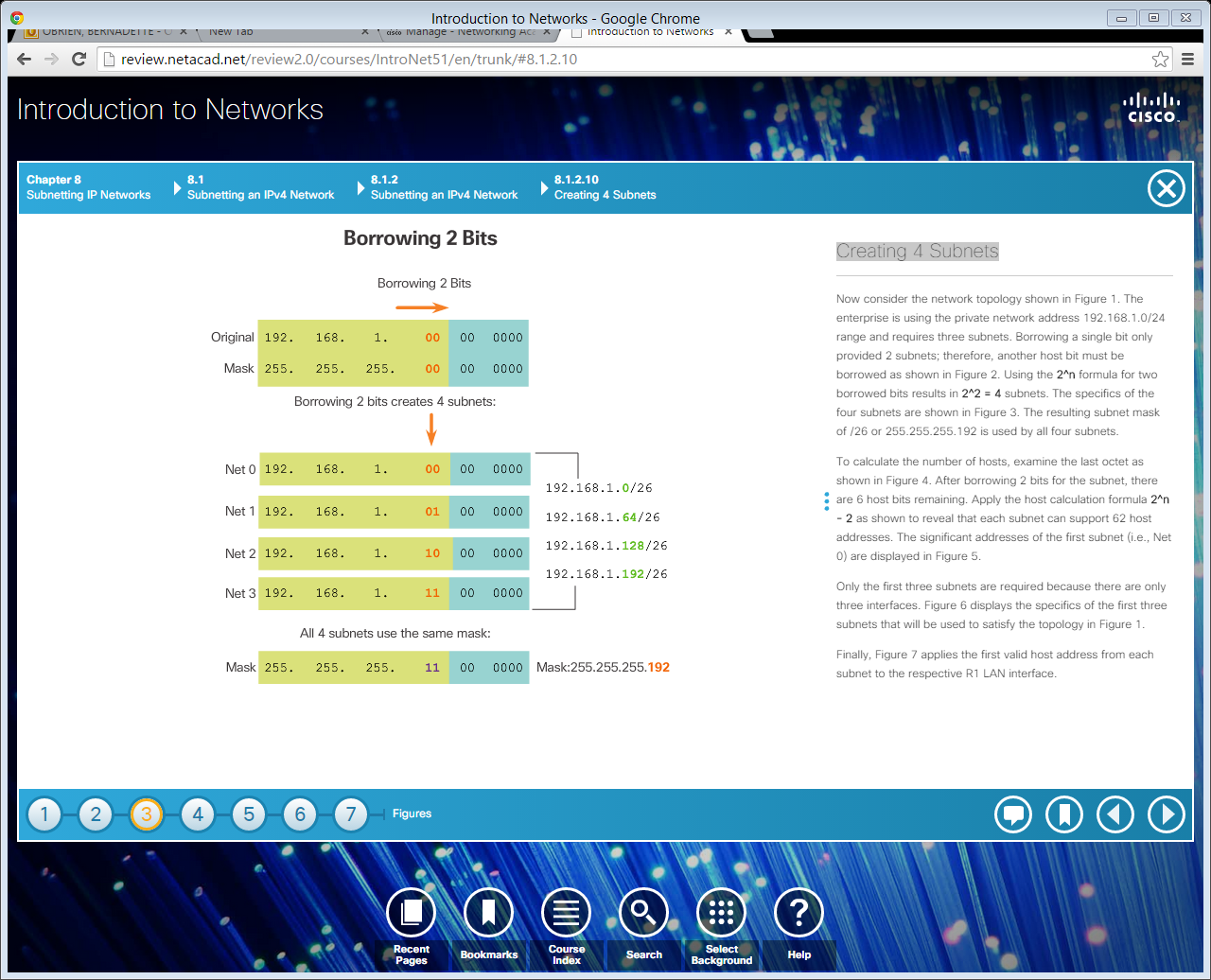 Crearea a 4 sub-rețele (cont.)
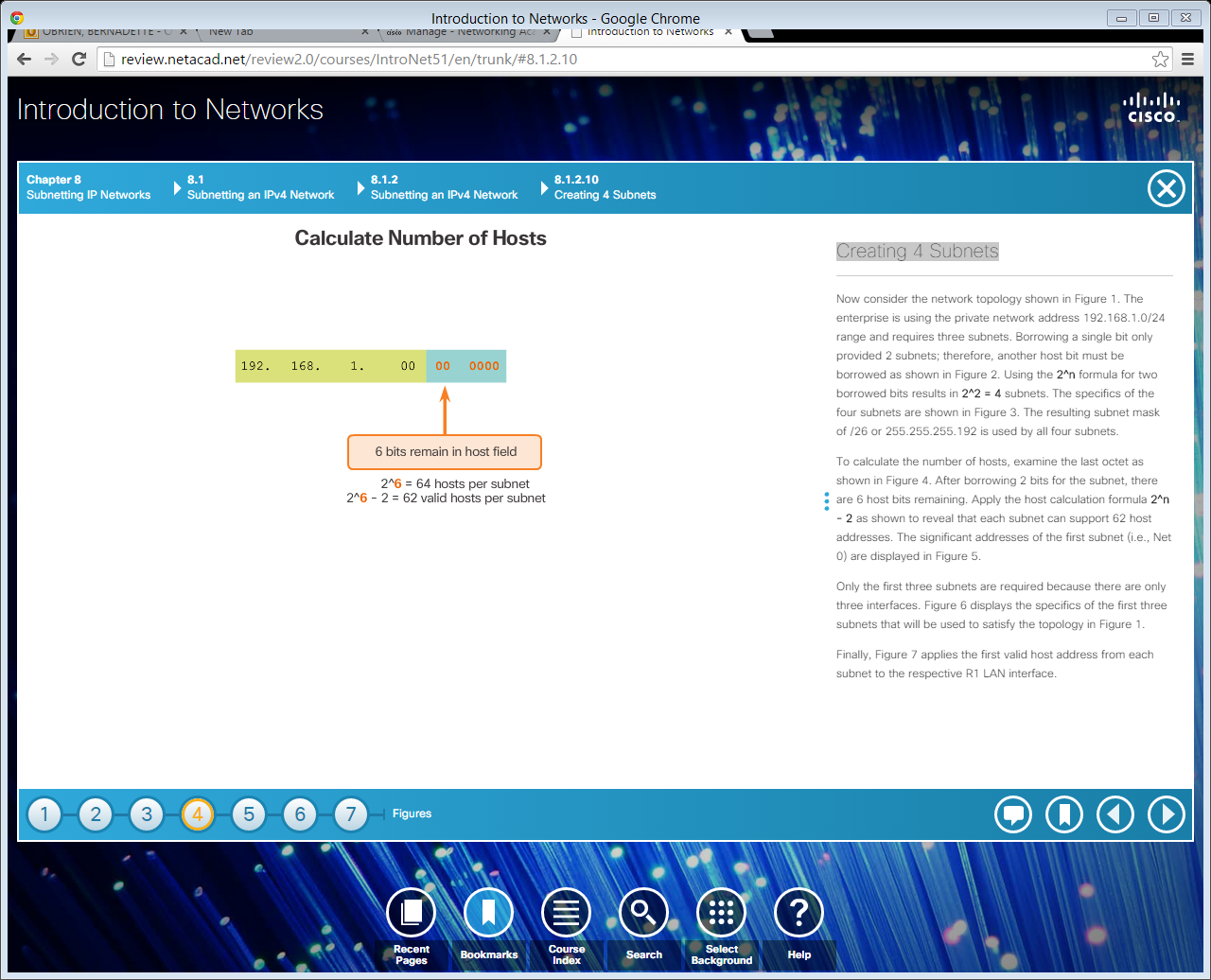 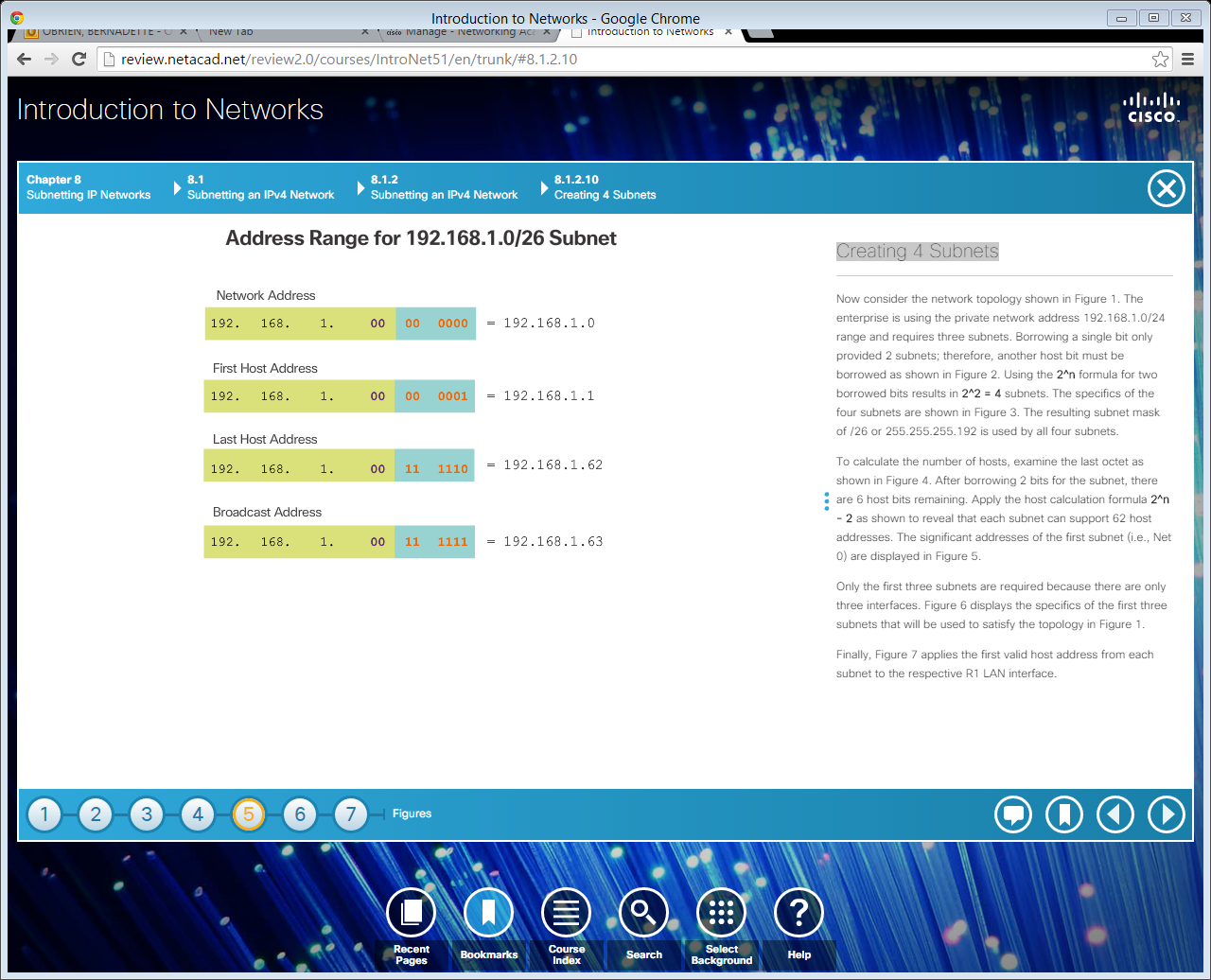 Crearea a 4 sub-rețele (cont.)
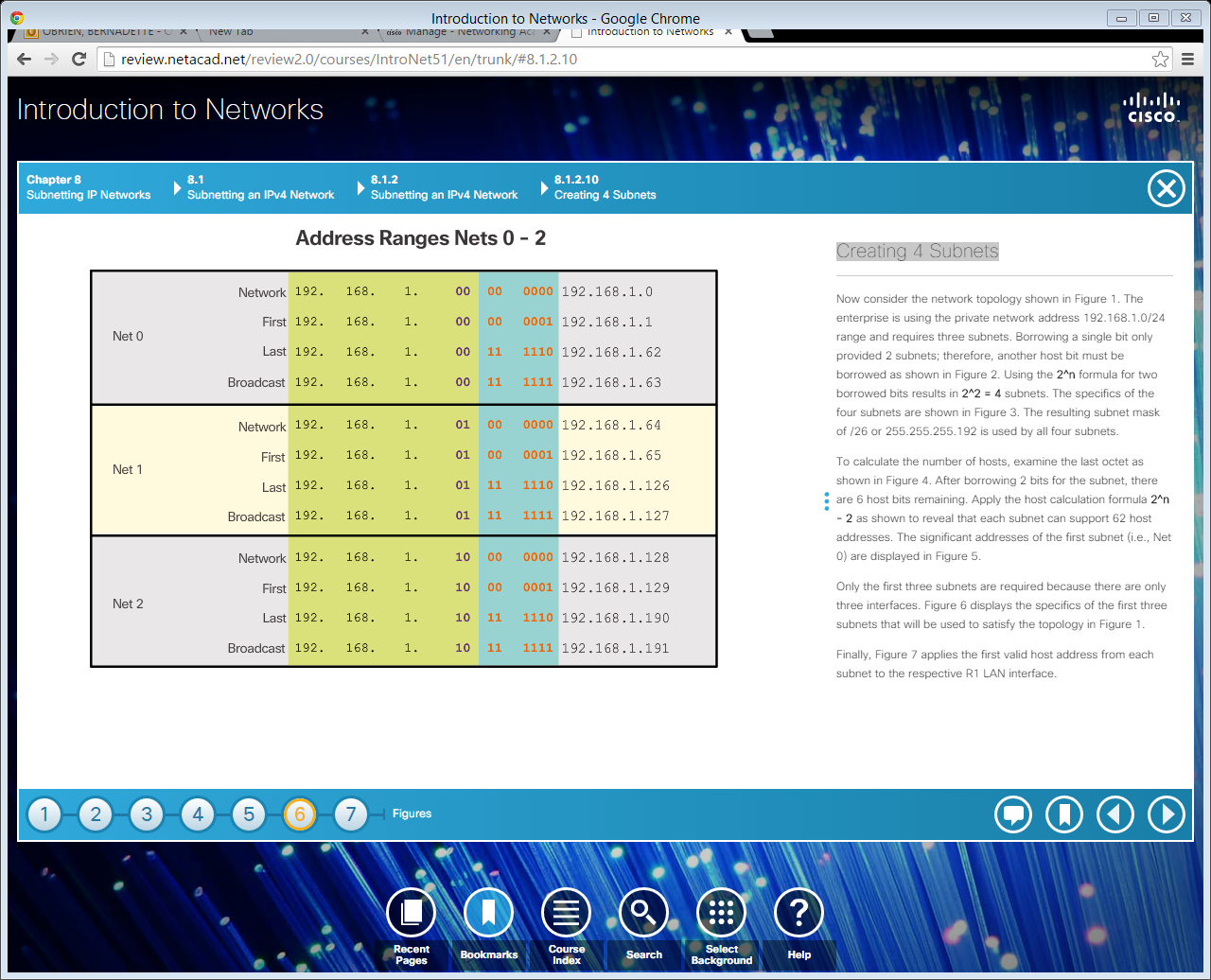 [Speaker Notes: 8.1.2.10 Creating 4 Subnets (Cont.)]
Crearea a 4 sub-rețele (cont.)
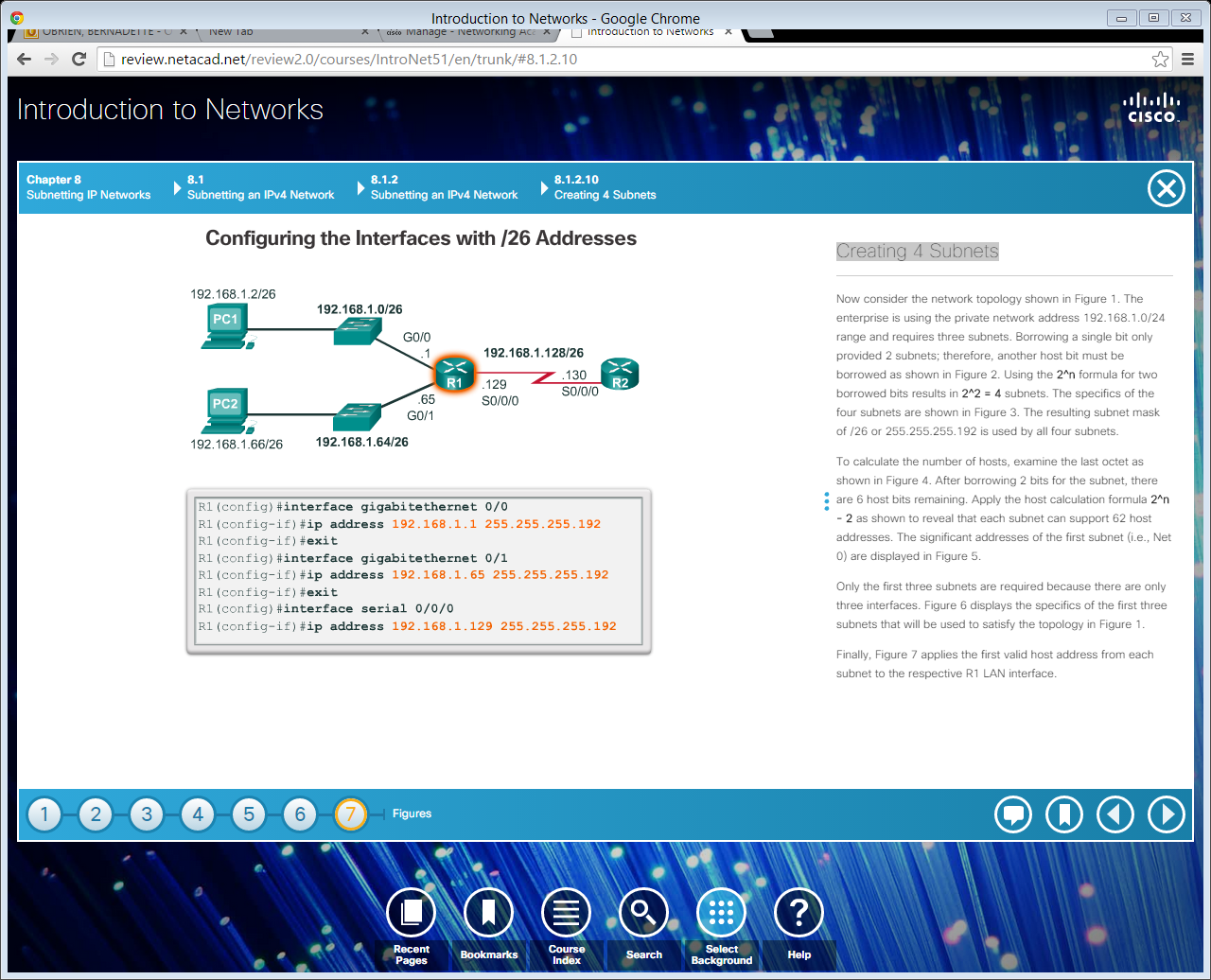 Crearea sub-rețelelor cu prefixul /16
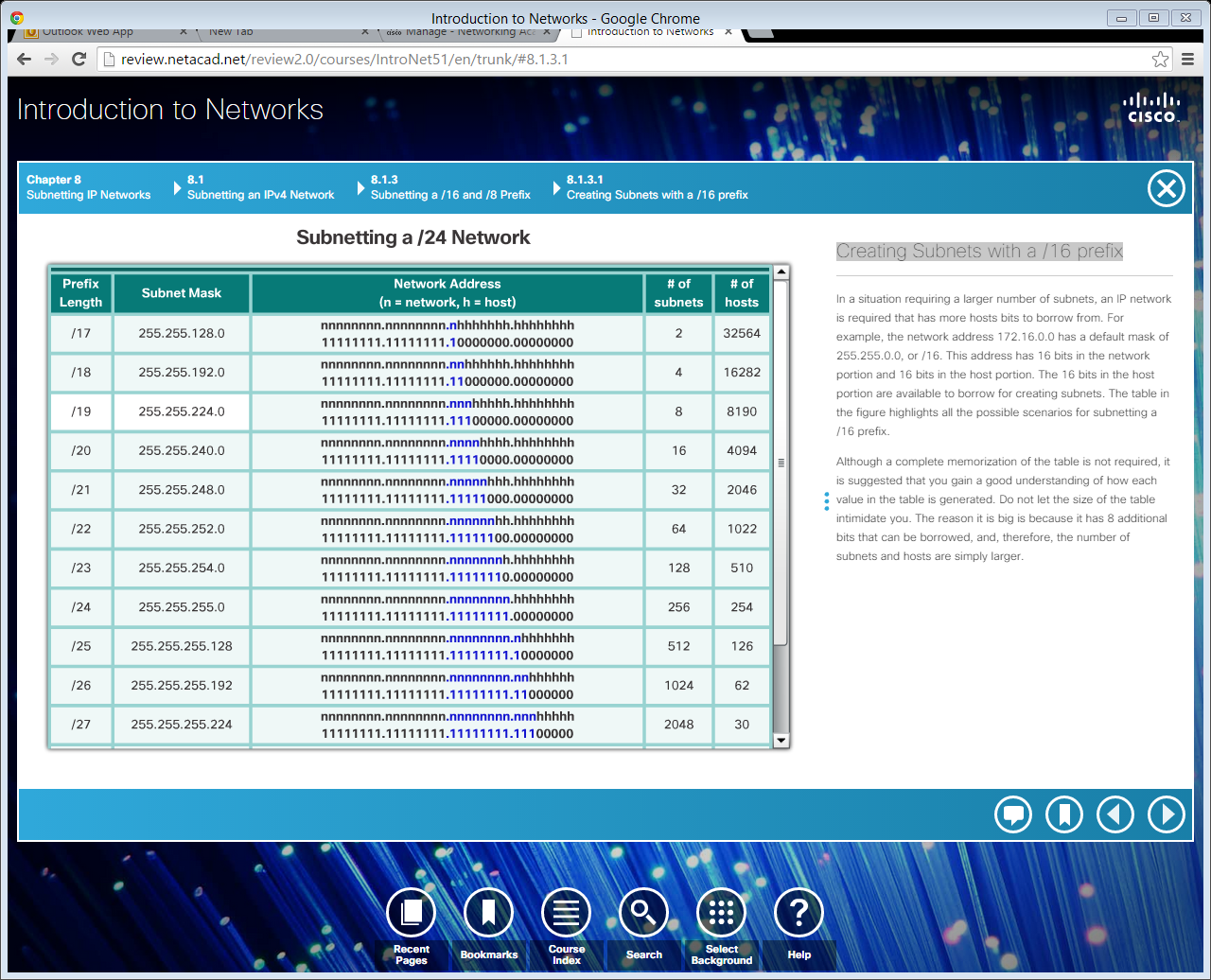 Crearea a 100 de sub-rețele într-o rețea /16
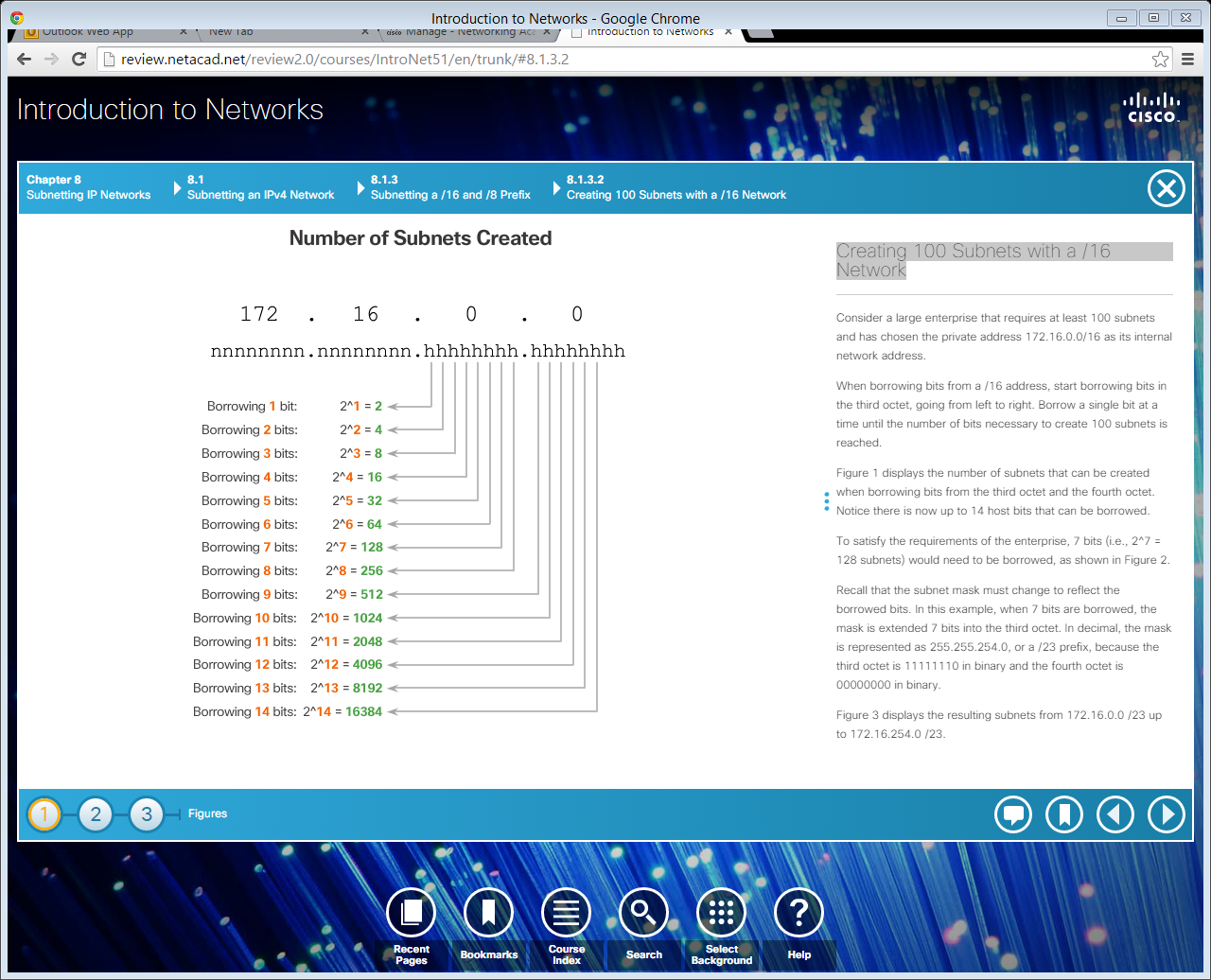 Crearea a 100 de sub-rețele într-o rețea /16 (cont.)
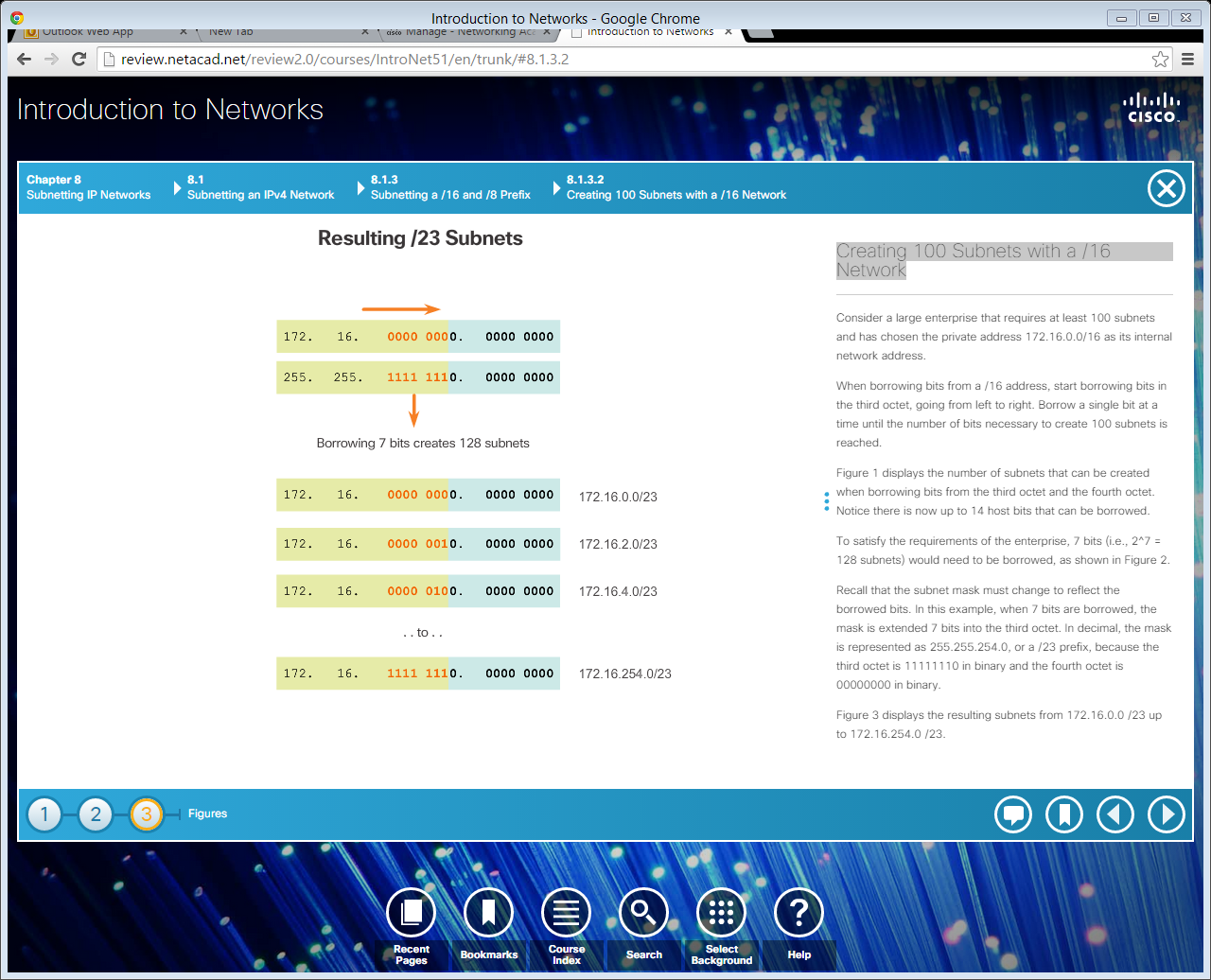 Calculul adreselor de host
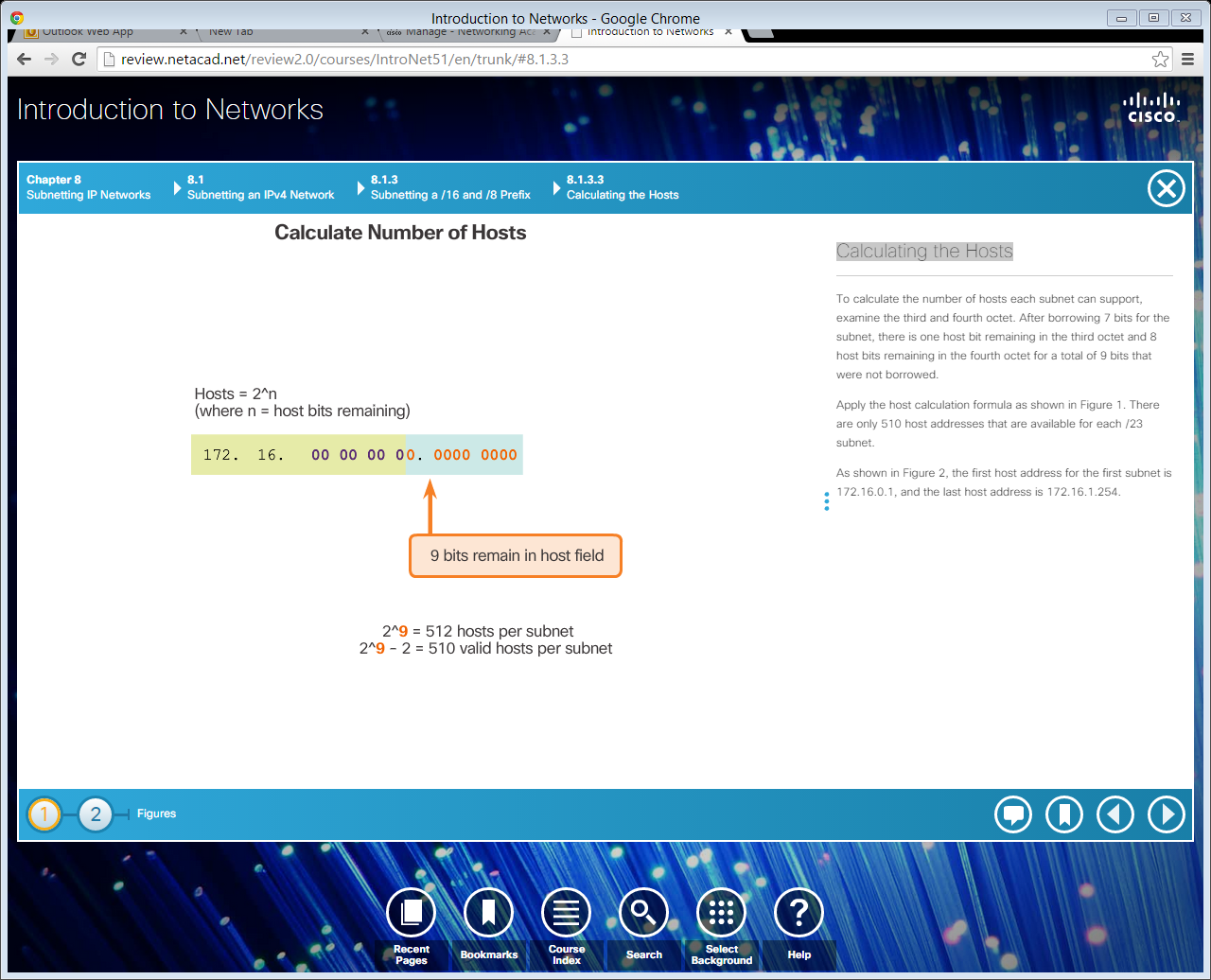 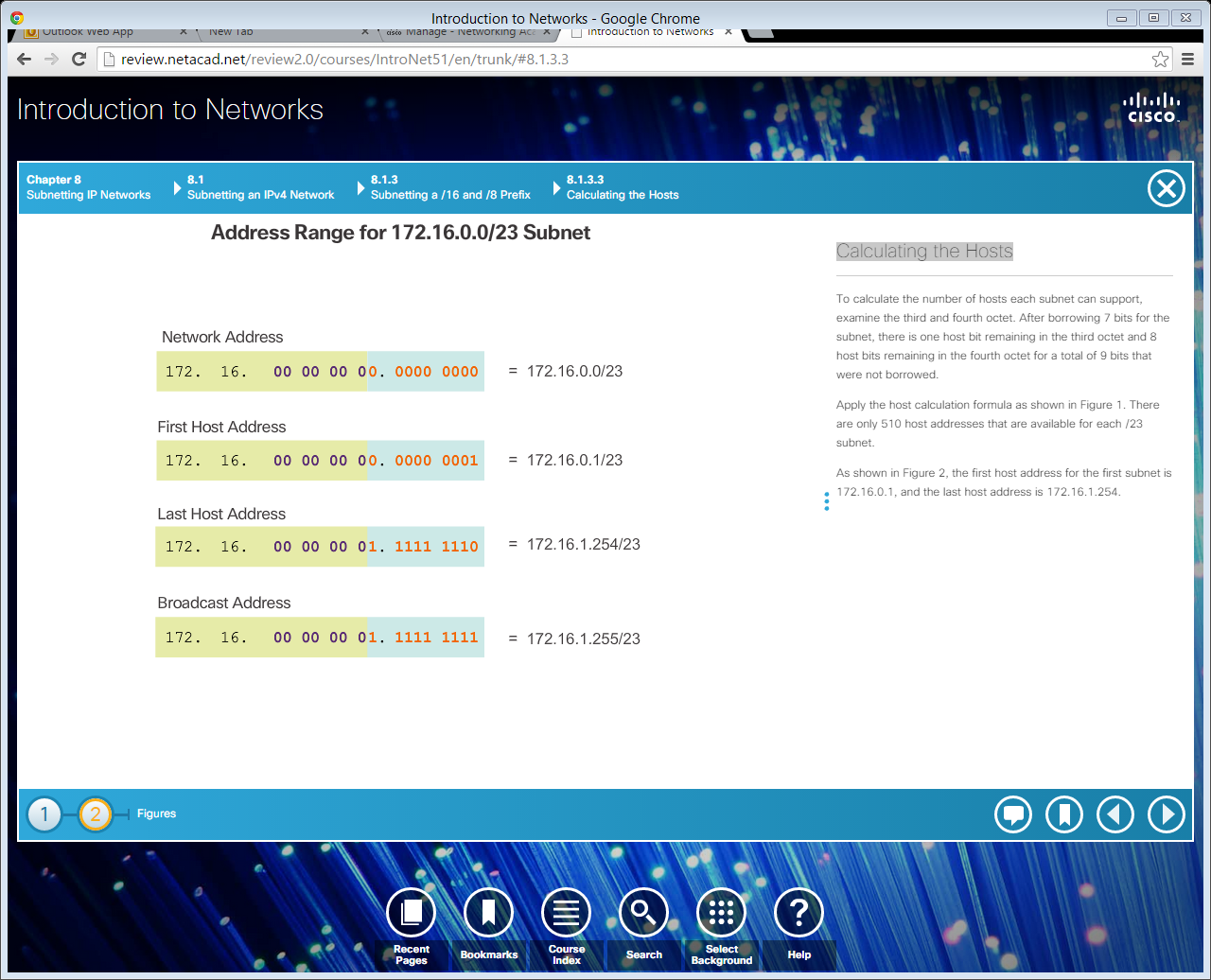 [Speaker Notes: 8.1.3.3 Calculating the Hosts
8.1.3.4 Video Demonstration – Creating One Hundred Equal-Sized Subnets]
Crearea a 1000 de sub-rețele într-o rețea /8
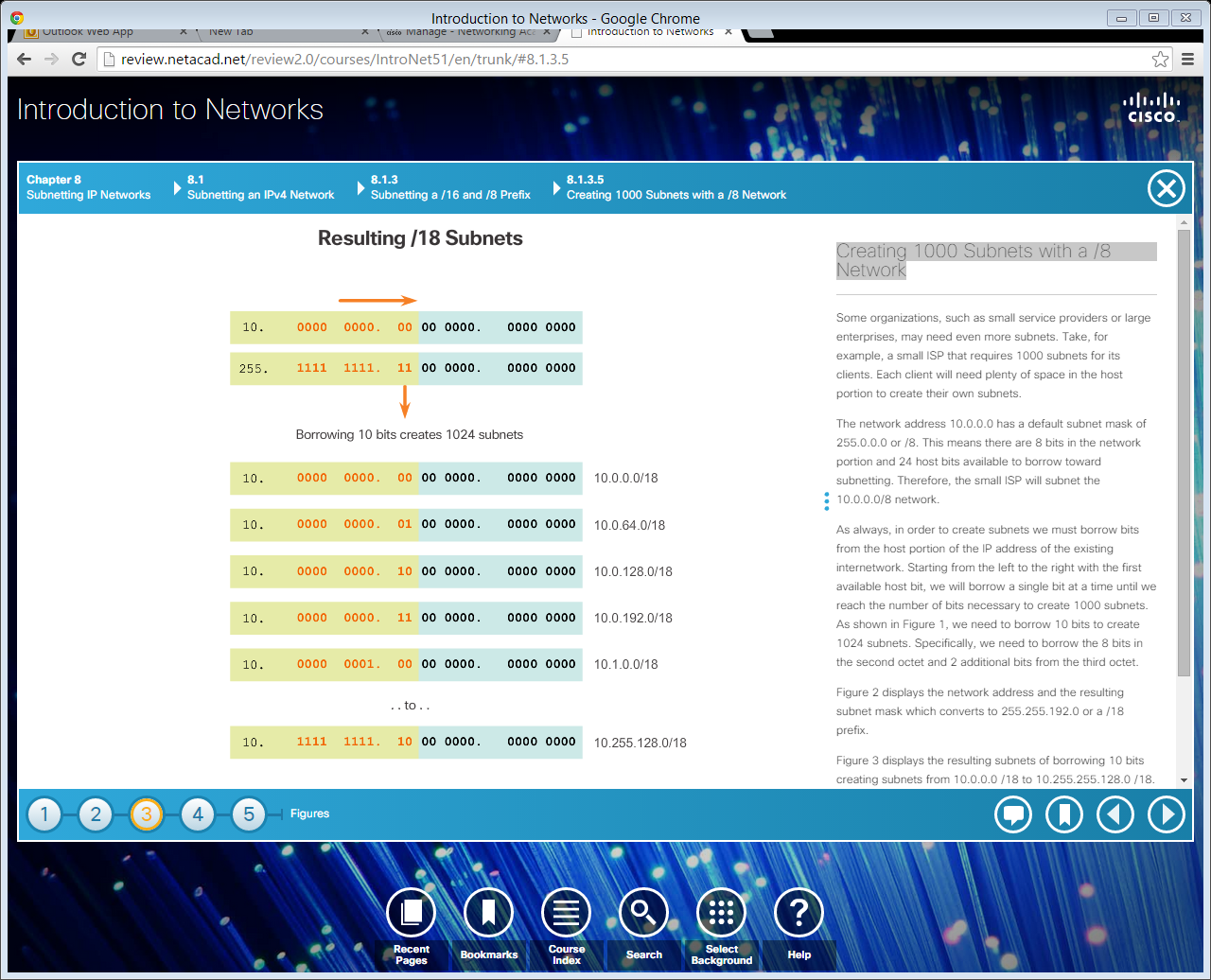 Crearea a 1000 de sub-rețele într-o rețea /8 (cont.)
Calculating Hosts
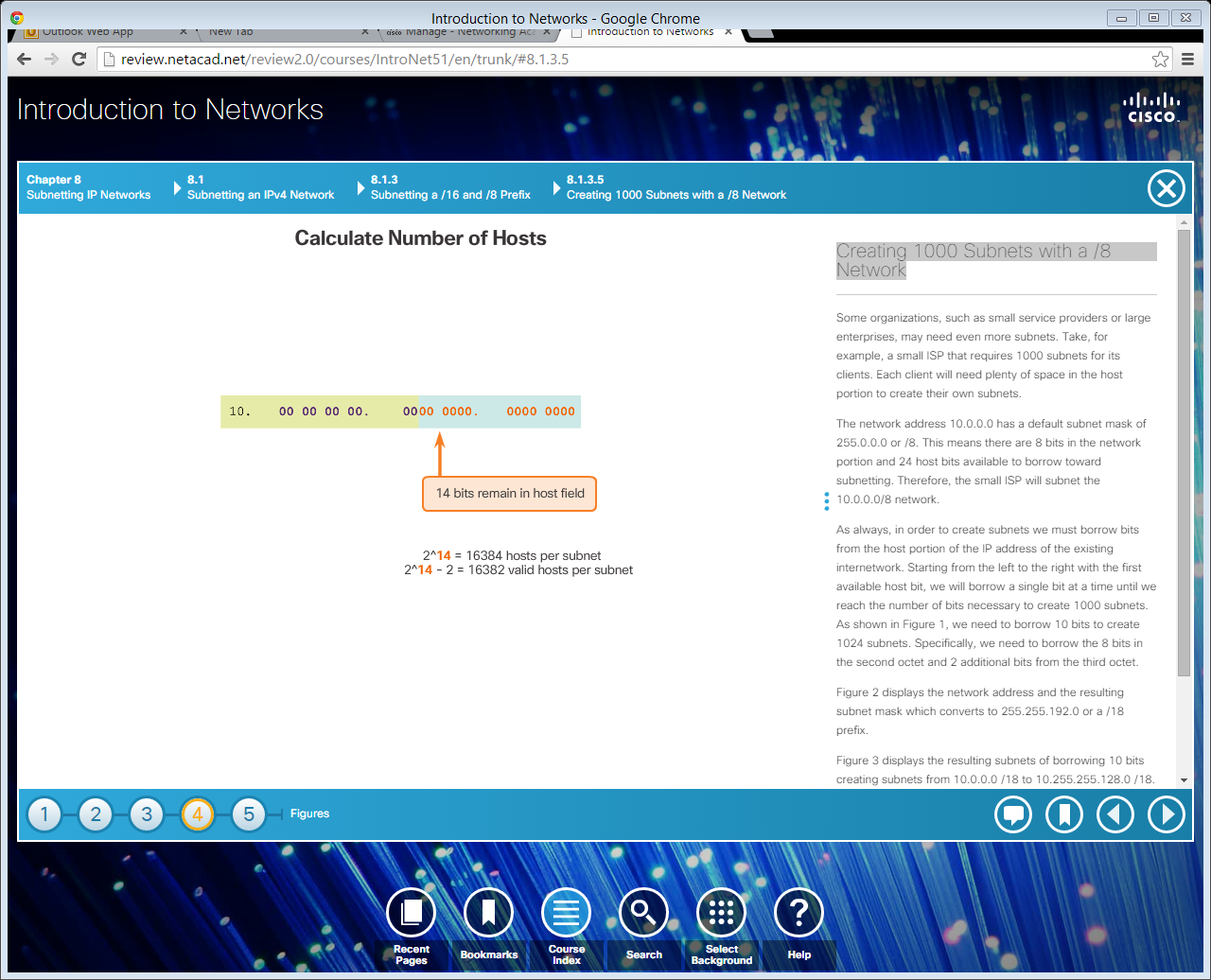 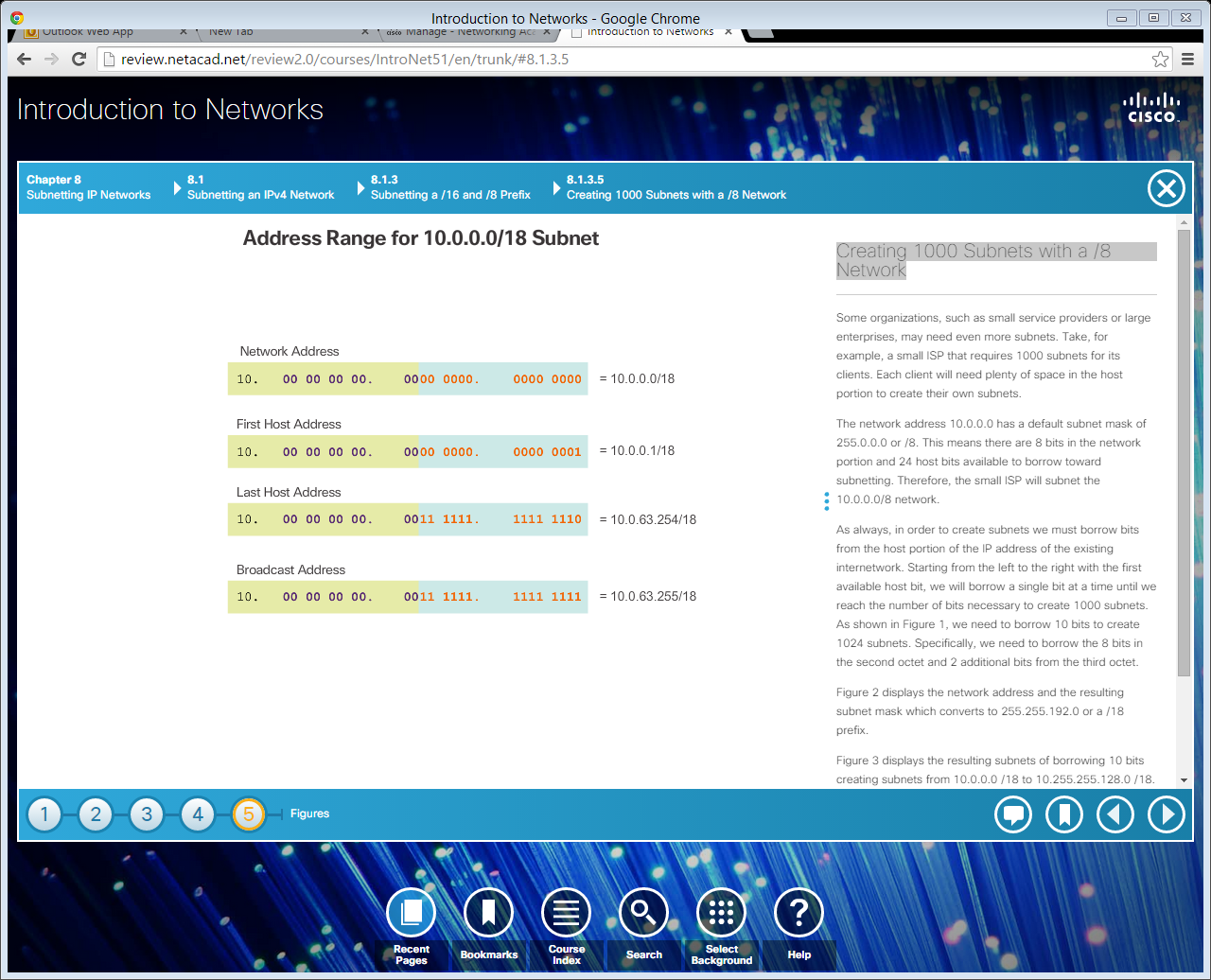 Subnetting Based on Host Requirements
Two considerations when planning subnets:
The number of host addresses required for each network.
The number of individual subnets needed.
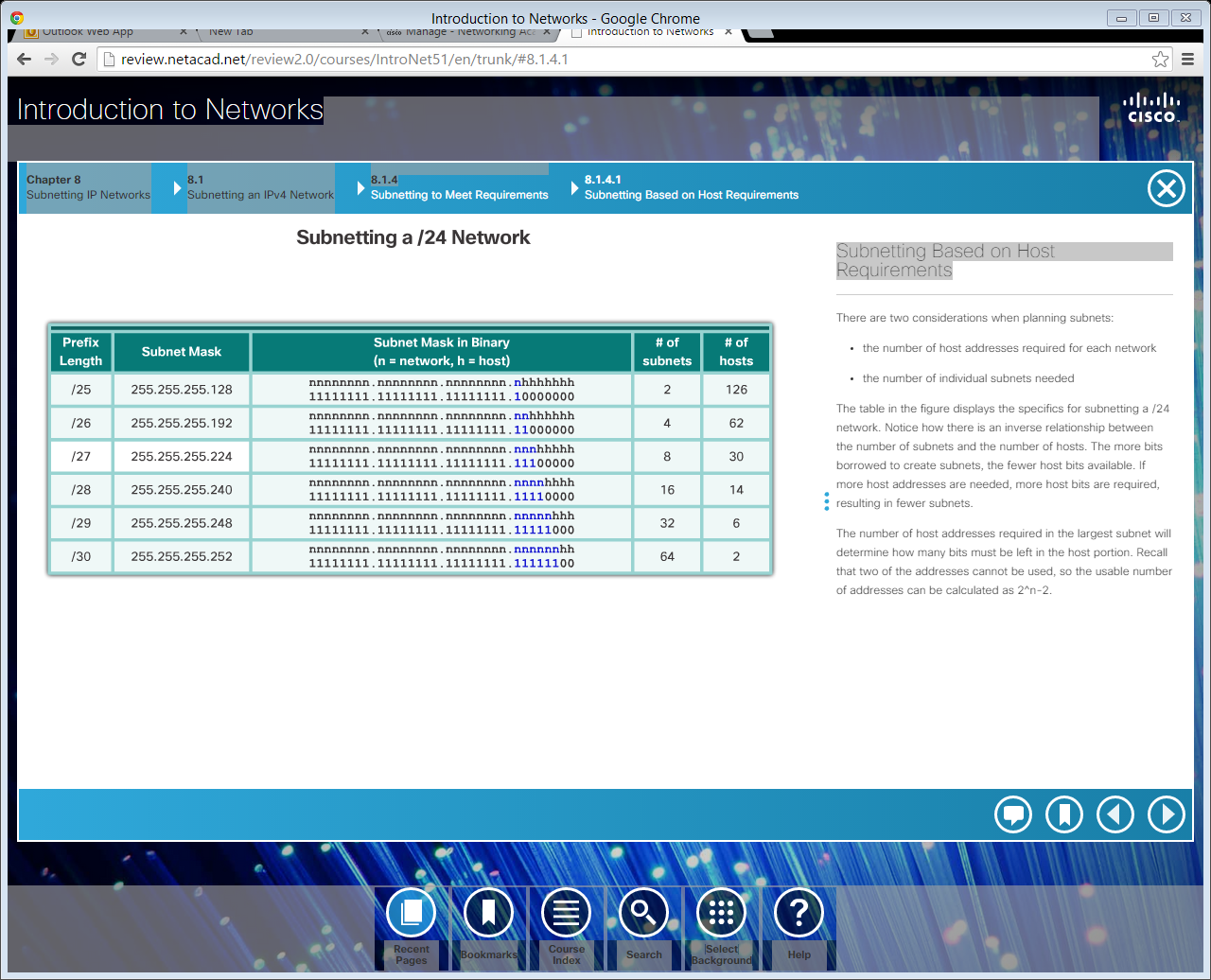 The more bits borrowed to create subnets, the fewer host bits available.
Subnetting Based on Network Requirements
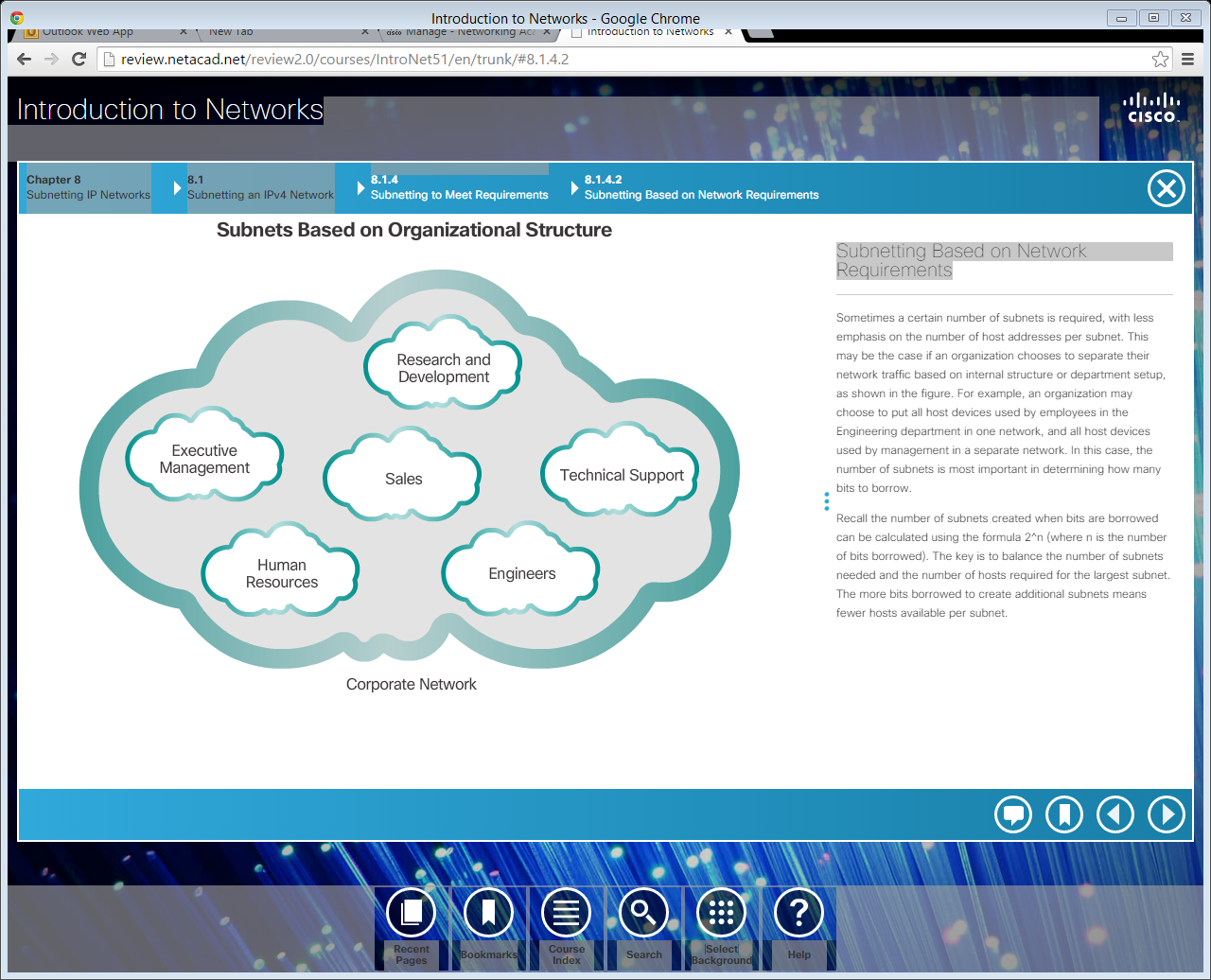 [Speaker Notes: 8.1.4.2 Subnetting Based on Network Requirements]
Network Requirement Example
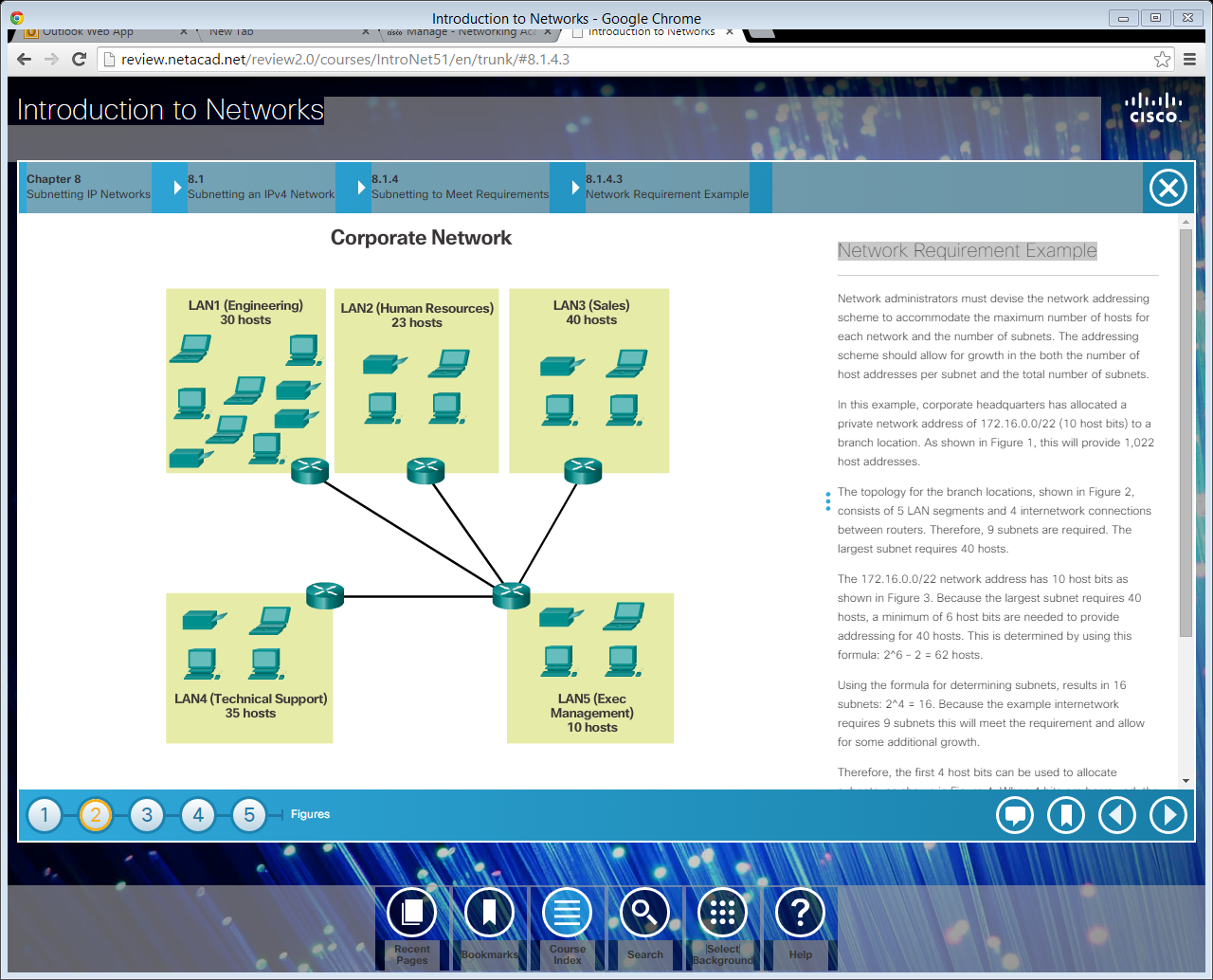 [Speaker Notes: 8.1.4.3 Network Requirement Example]
Network Requirement Example (cont.)
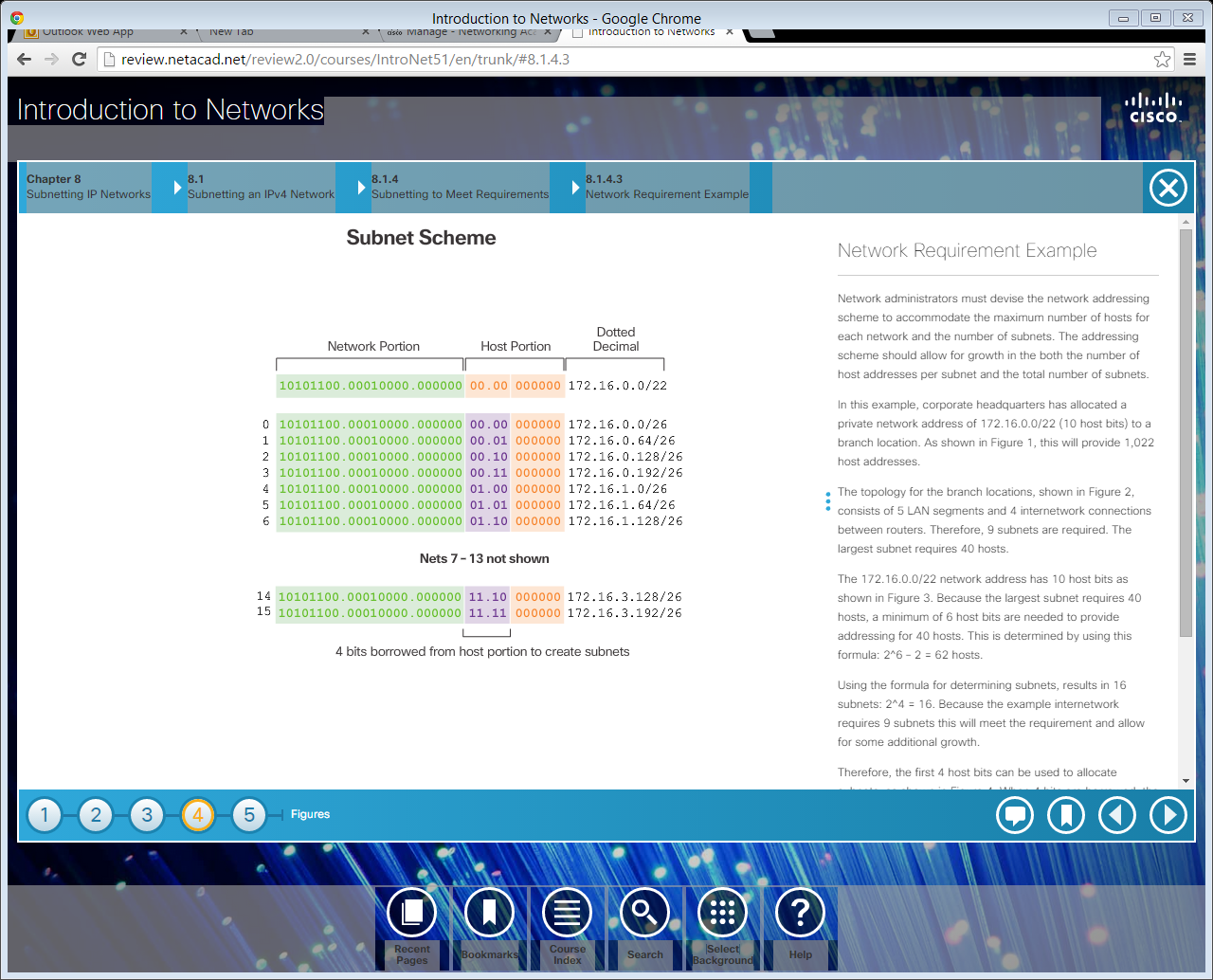 [Speaker Notes: 8.1.4.3 Network Requirement Example (Cont.)]
Network Requirement Example (cont.)
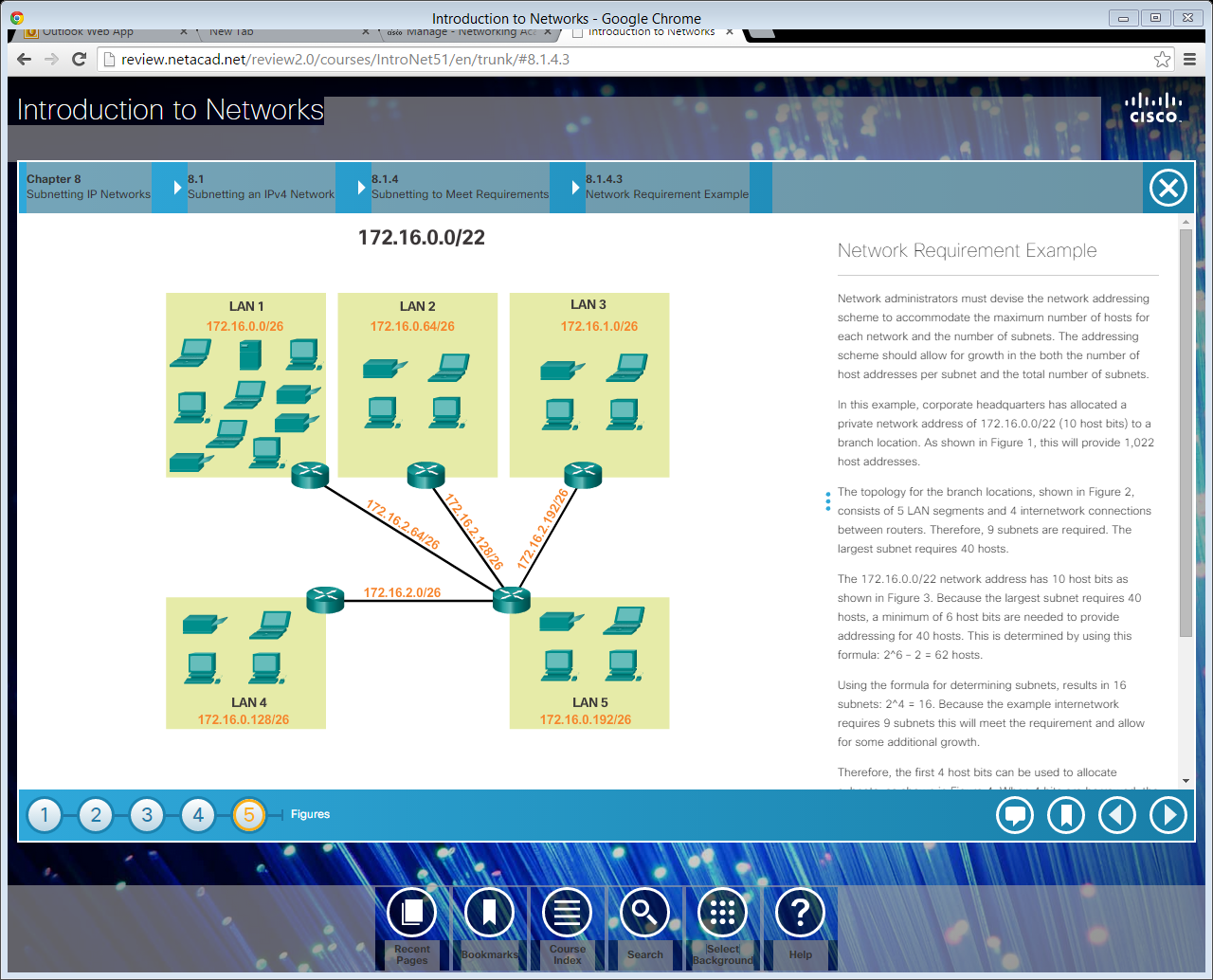 [Speaker Notes: 8.1.4.3 Network Requirement Example (Cont.)
8.1.4.4 Activity – Calculate the Subnet Mask
8.1.4.5 Activity – Determining the Number of Bits to Borrow
8.1.4.6 Lab - Calculating IPv4 Subnets
8.1.4.7 Packet Tracer - Subnetting Scenario 1
8.1.4.8 Lab – Designing and Implementing a Subnetted IPv4 Addressing Scheme]
Traditional Subnetting Wastes Addresses
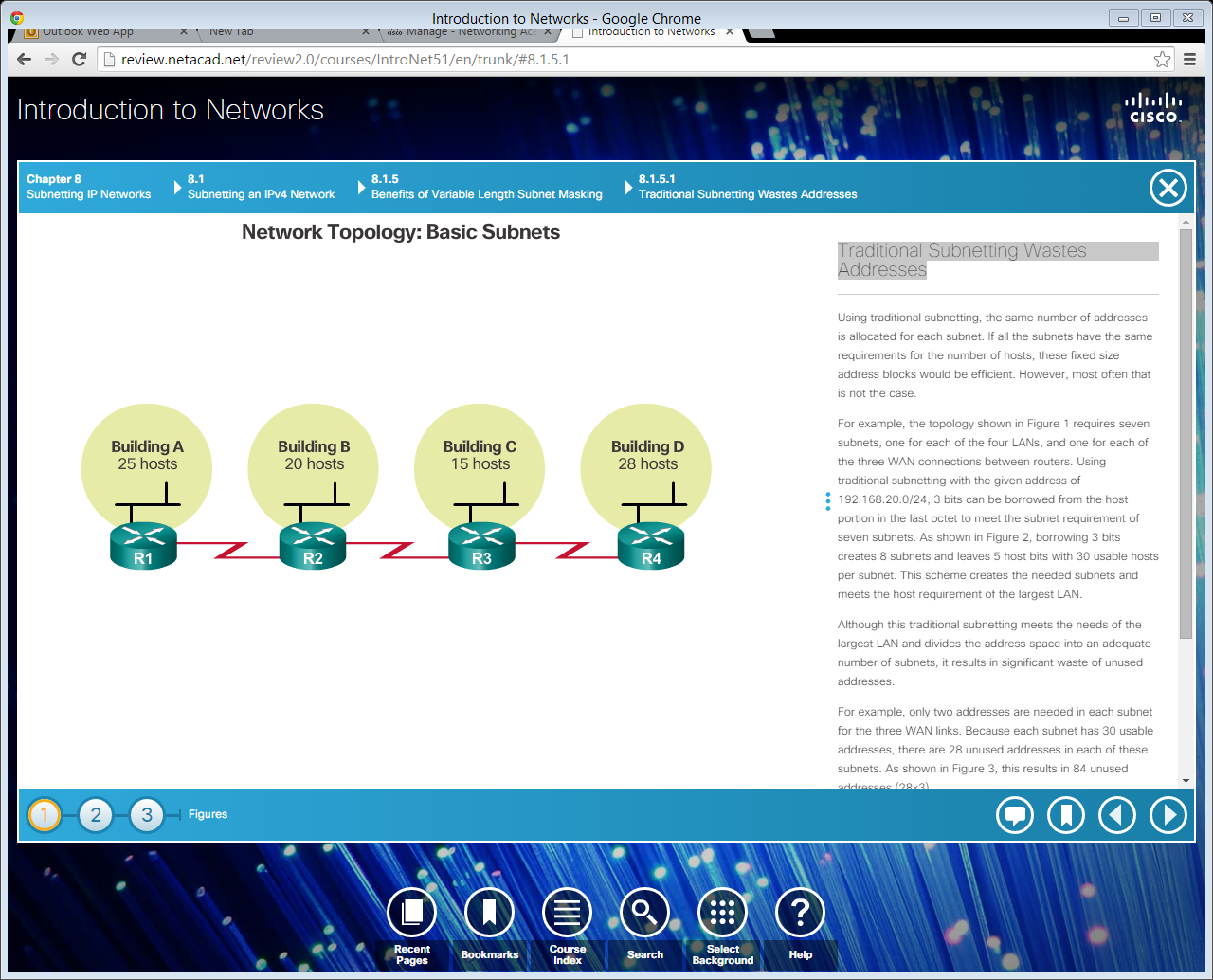 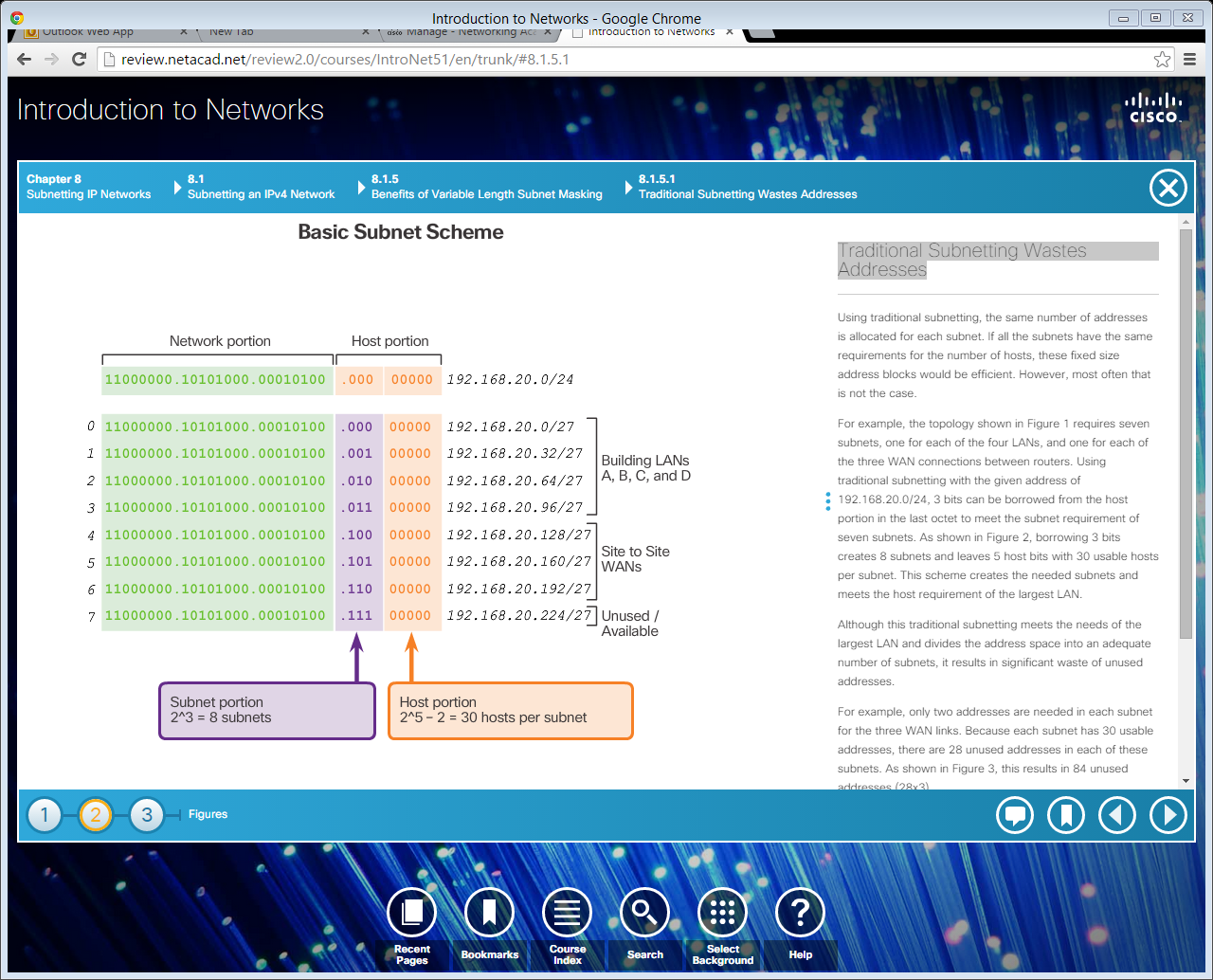 [Speaker Notes: 8.1.5.1 Traditional Subnetting Wastes Addresses]
Traditional Subnetting Wastes Addresses (Cont.)
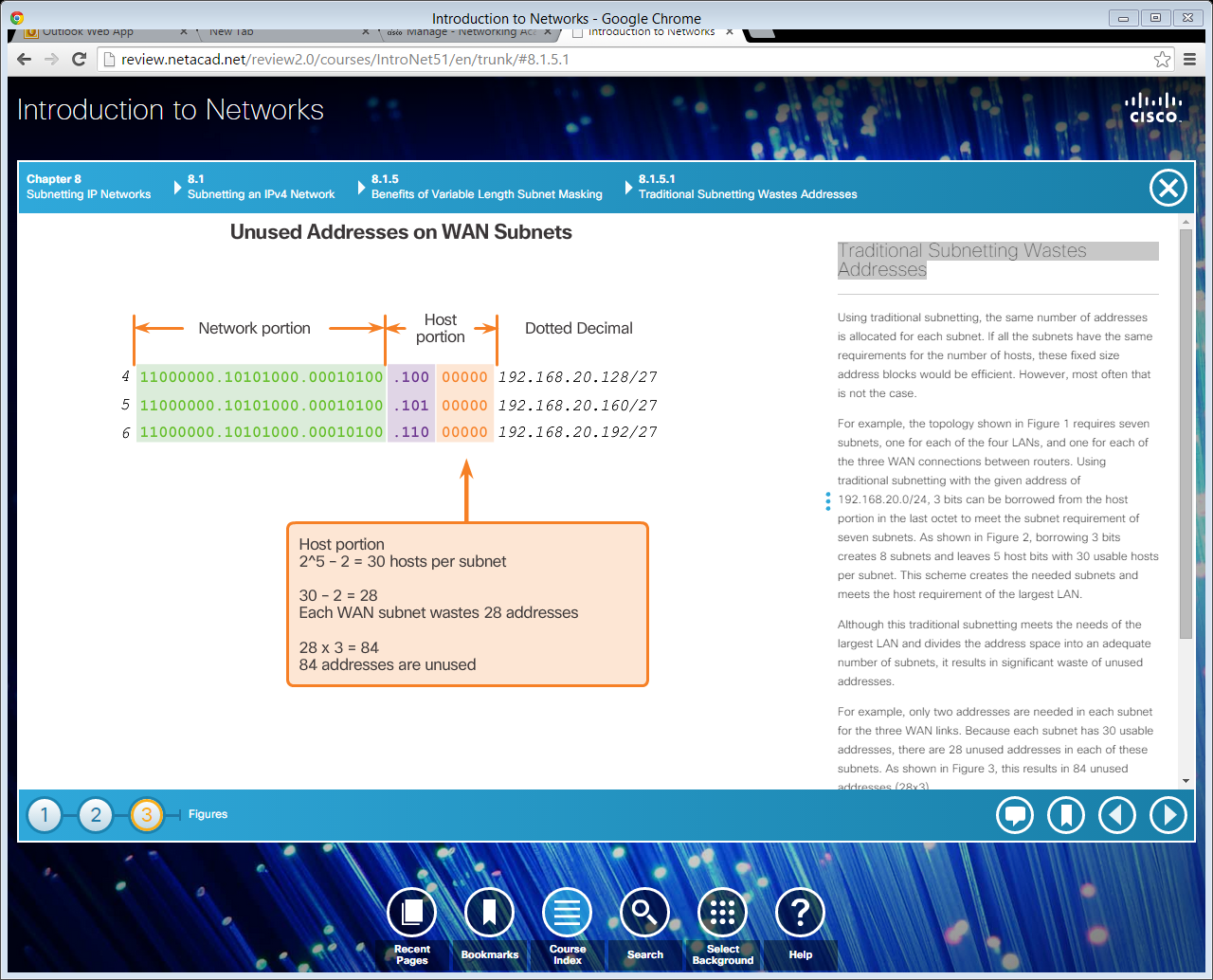 [Speaker Notes: 8.1.5.1 Traditional Subnetting Wastes Addresses (Cont.)]
Variable Length Subnet Masks
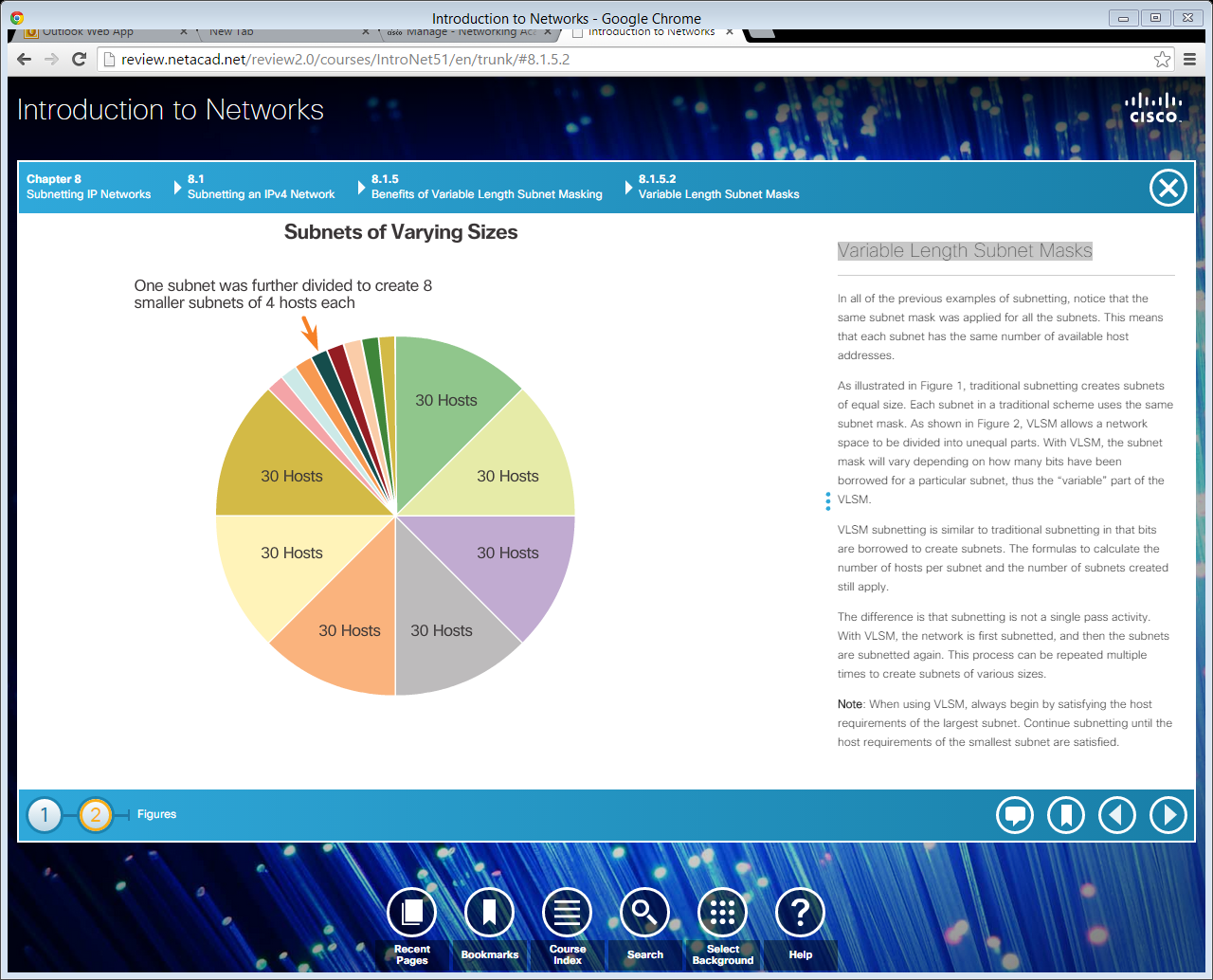 [Speaker Notes: 8.1.5.2 Variable Length Subnet Masks]
Basic VLSM
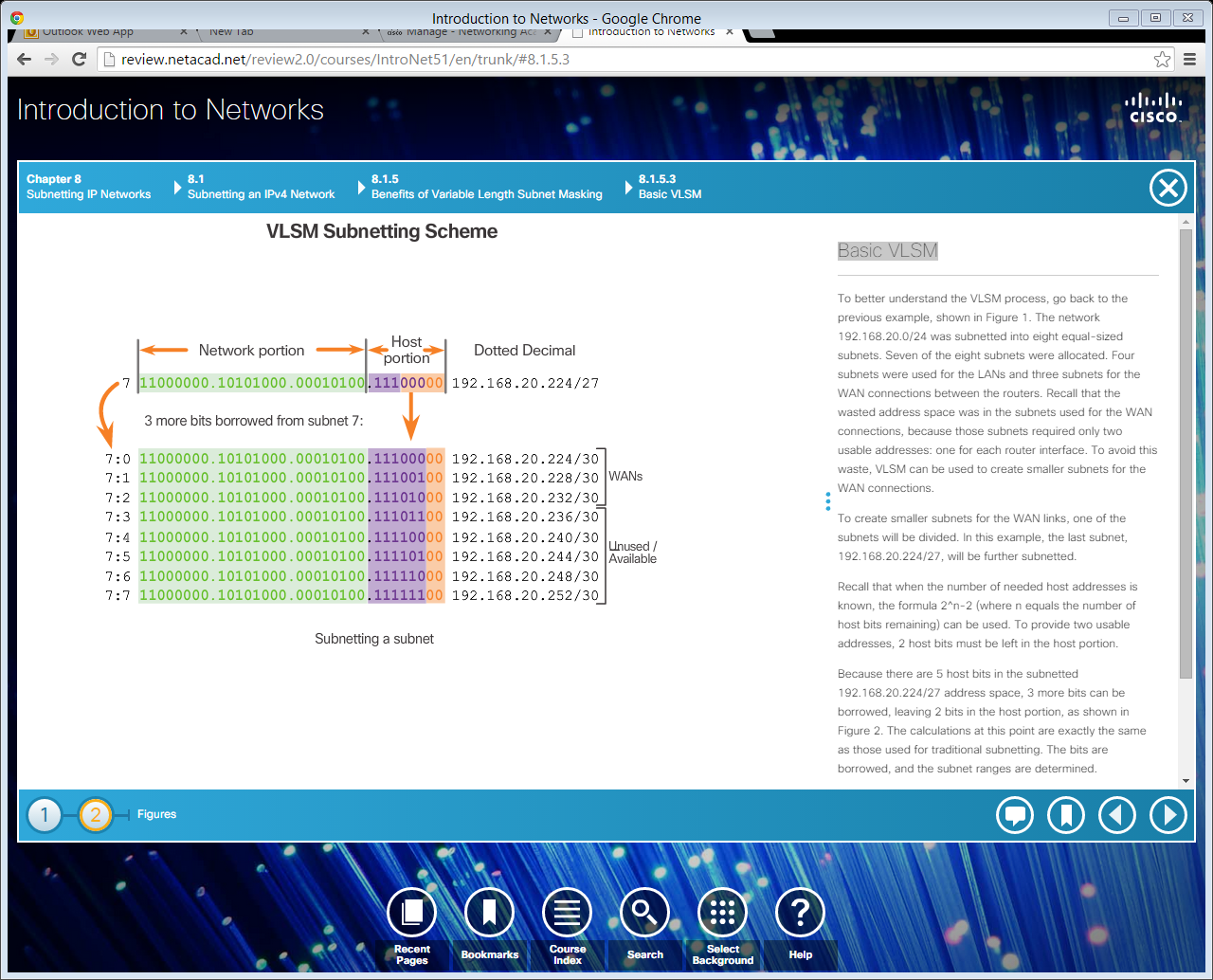 [Speaker Notes: 8.1.5.3 Basic VLSM
8.1.5.4 Video Demonstration – Basic VLSM]
VLSM in Practice
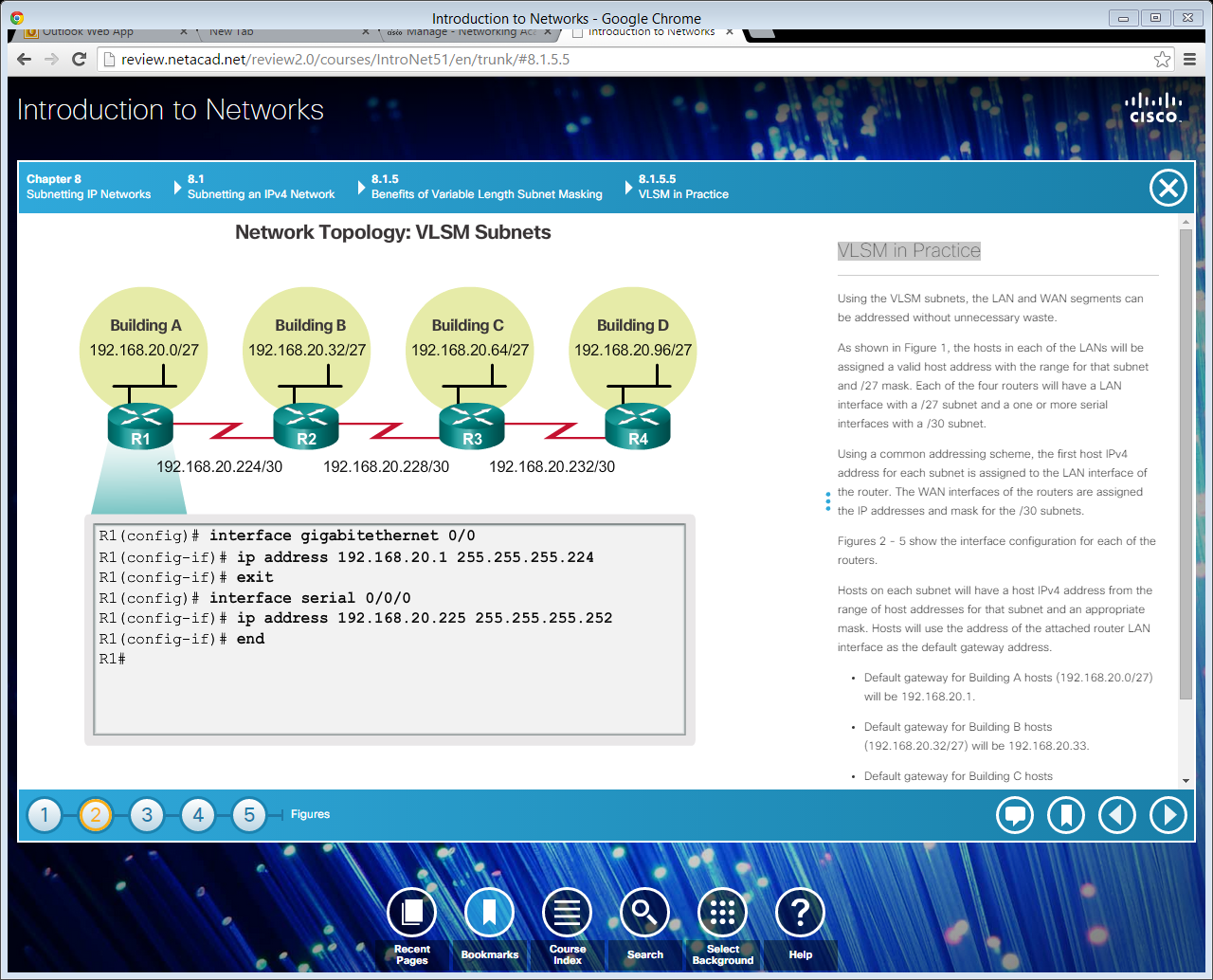 [Speaker Notes: 8.1.5.5 VLSM in Practice]
VLSM in Practice (cont.)
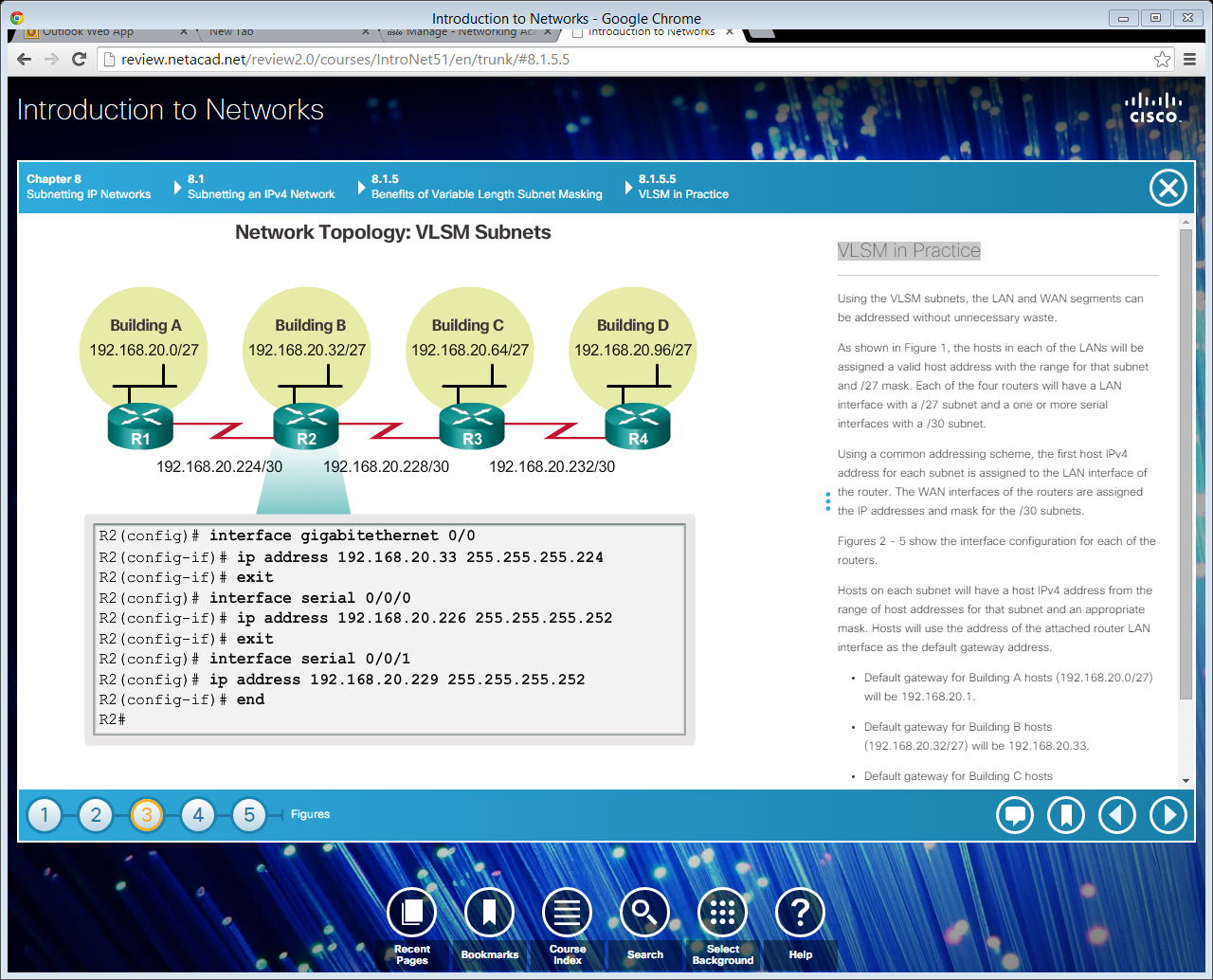 [Speaker Notes: 8.1.5.5 VLSM in Practice (Cont.)]
VLSM in Practice (cont.)
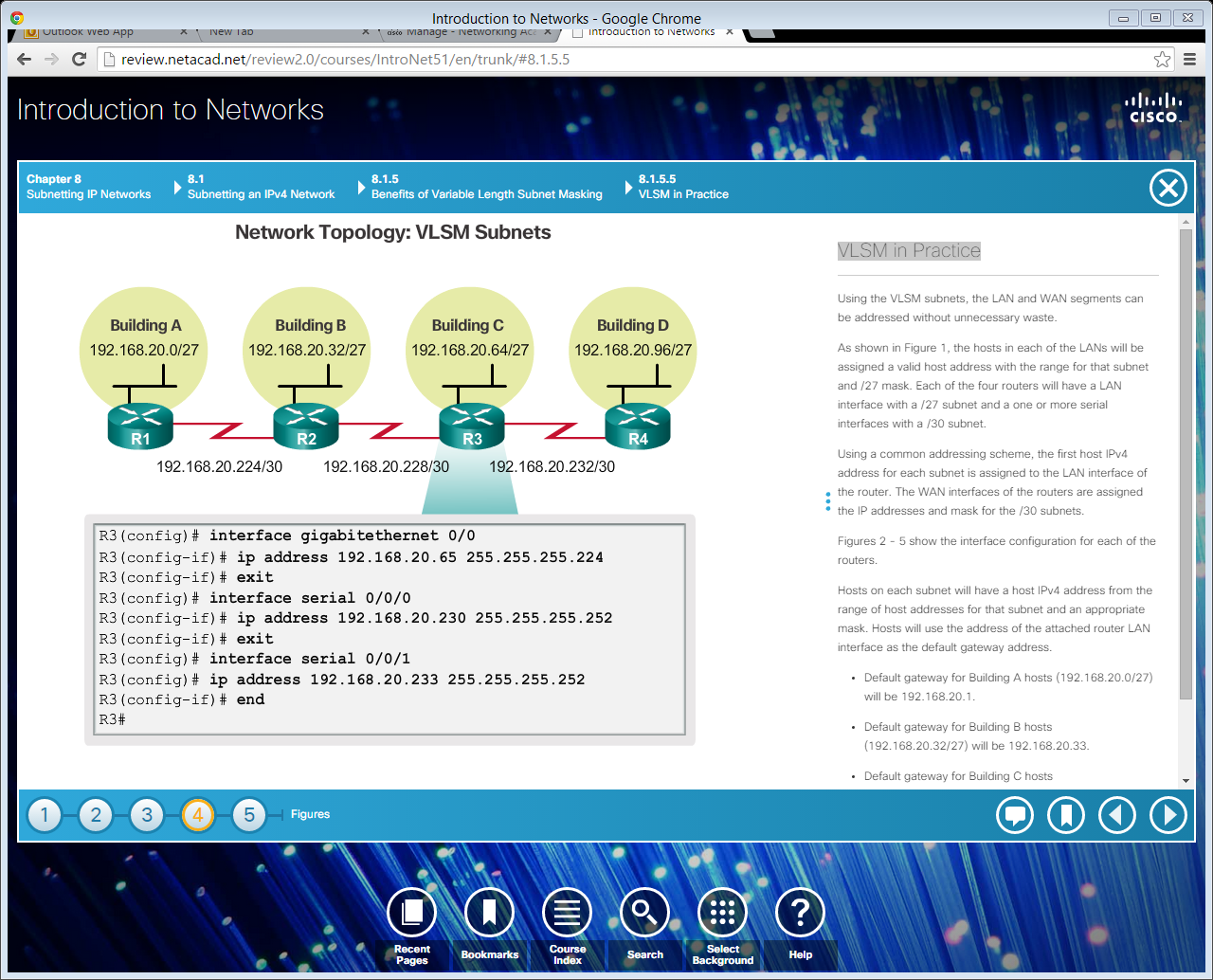 [Speaker Notes: 8.1.5.5 VLSM in Practice (Cont.)]
VLSM in Practice (Cont.)
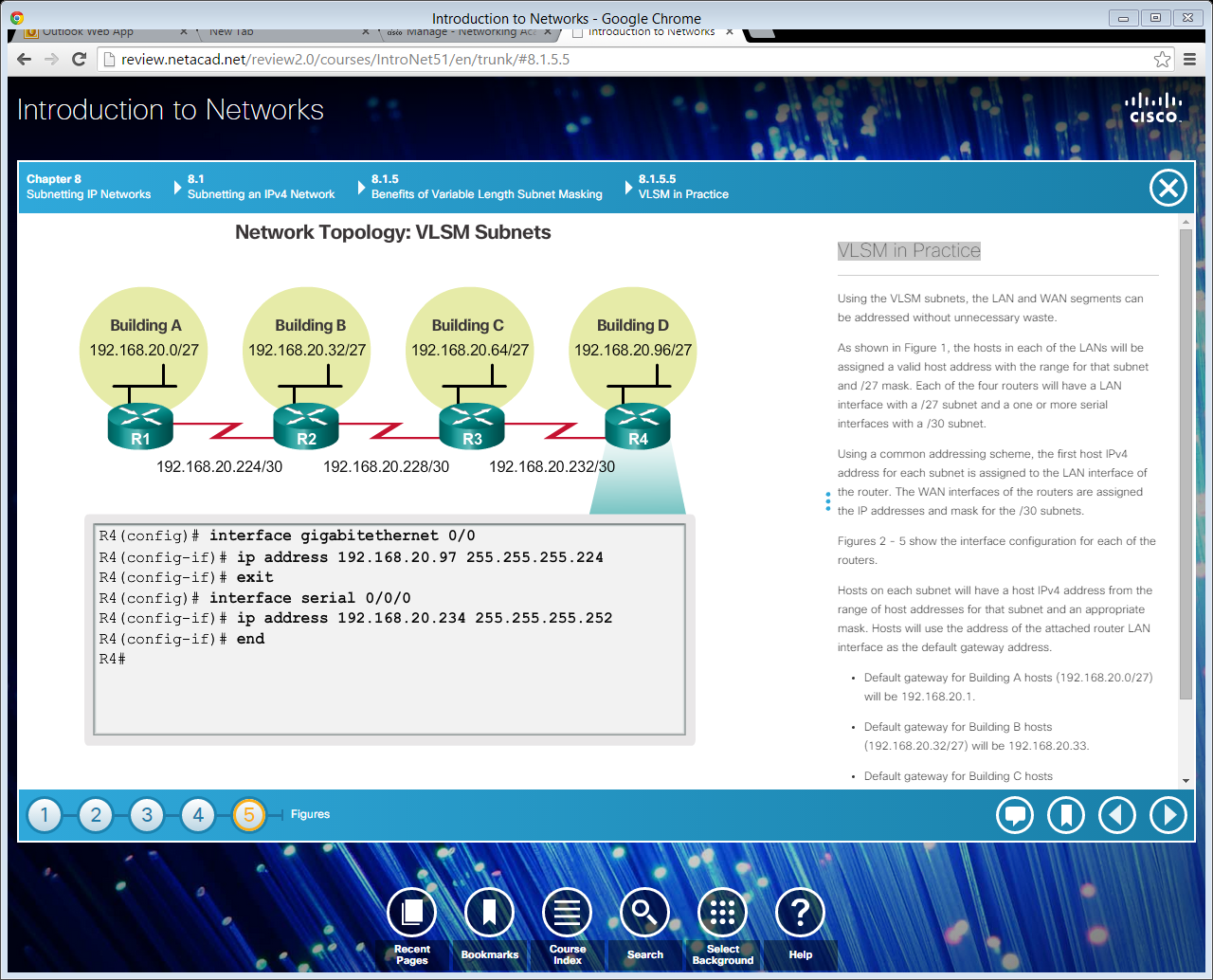 [Speaker Notes: 8.1.5.5 VLSM in Practice (Cont.)]
VLSM Chart
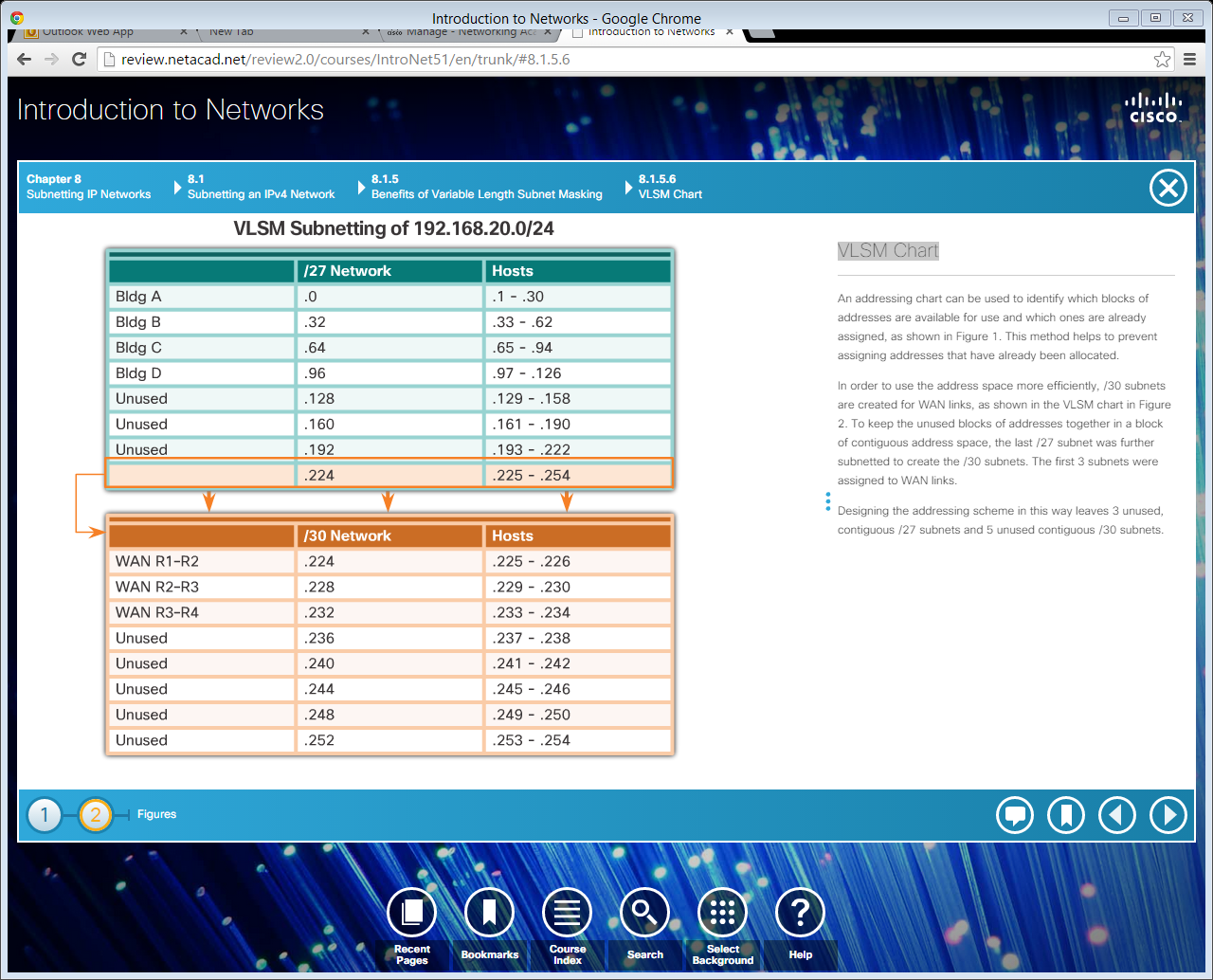 [Speaker Notes: 8.1.5.6 VLSM Chart
8.1.5.7 Video Demonstration – VLSM Example
8.1.5.8 Activity – Practicing VLSM]
Section 8.2:Addressing Schemes
Upon completion of this section, you should be able to:
Implement a VLSM addressing scheme.
Topic 8.2.1:Structured Design
Network Address Planning
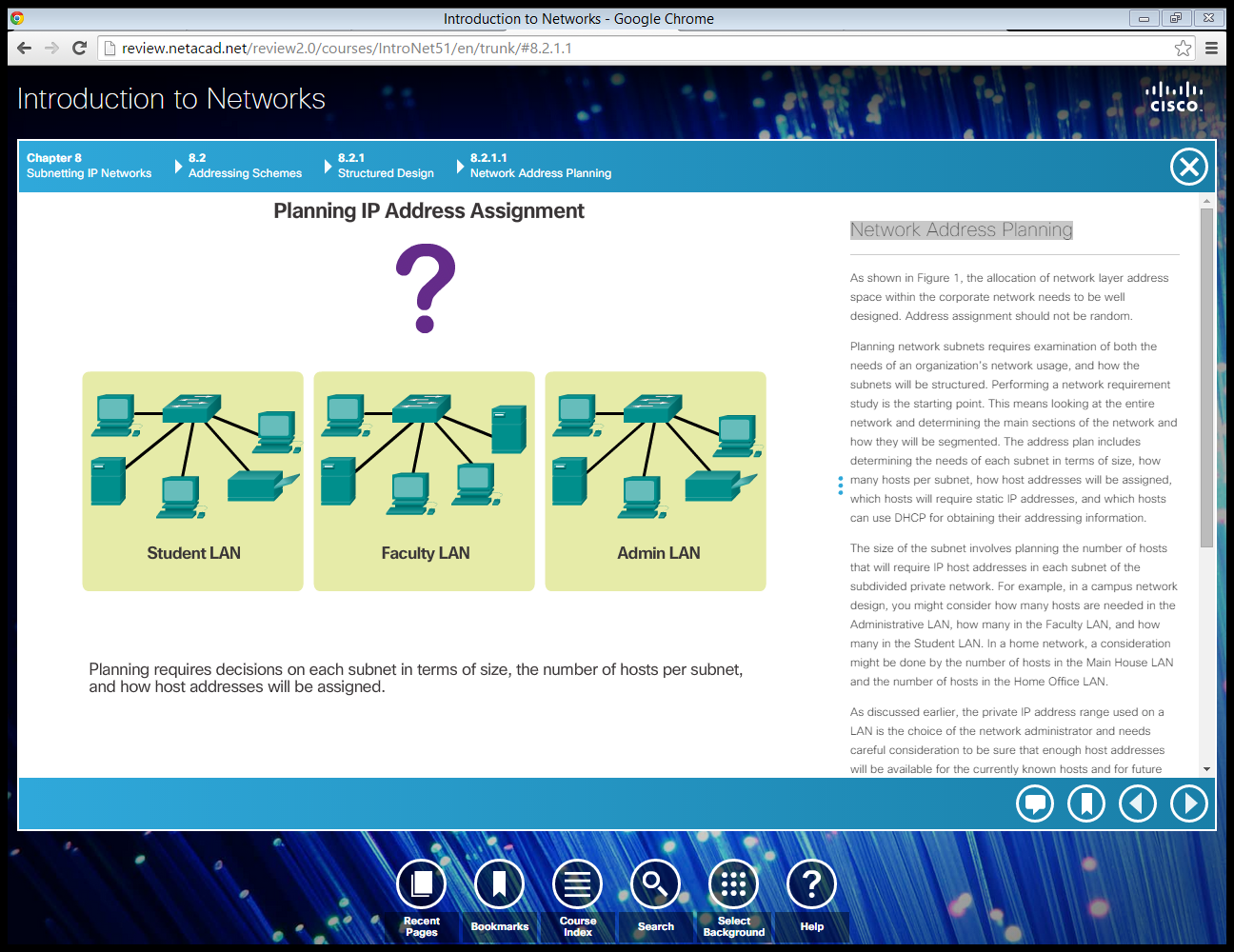 [Speaker Notes: 8.2.1.1 Network Address Planning]
Planning to Address the Network
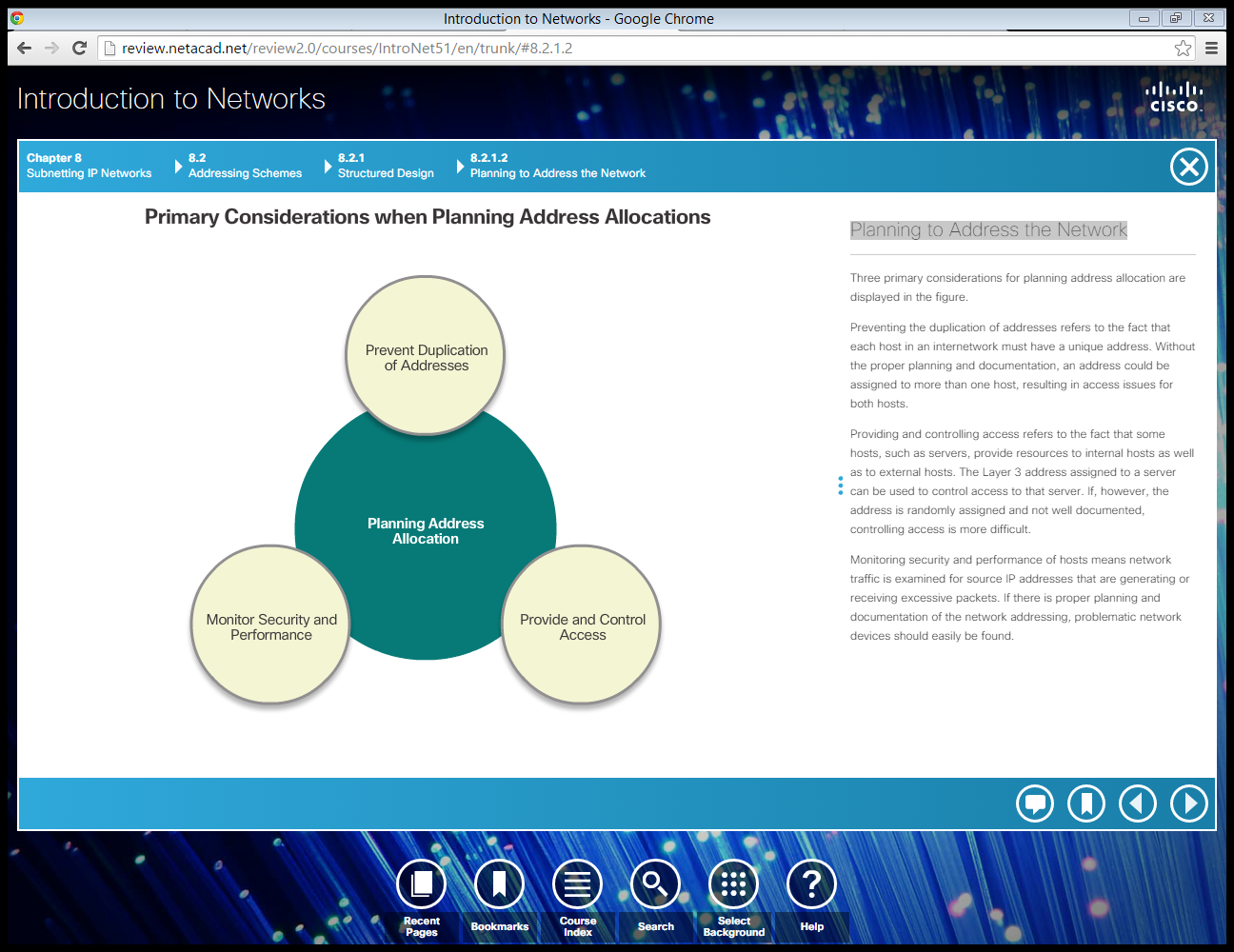 [Speaker Notes: 8.2.1.2 Planning to Address the Network]
Assigning Addresses to Devices
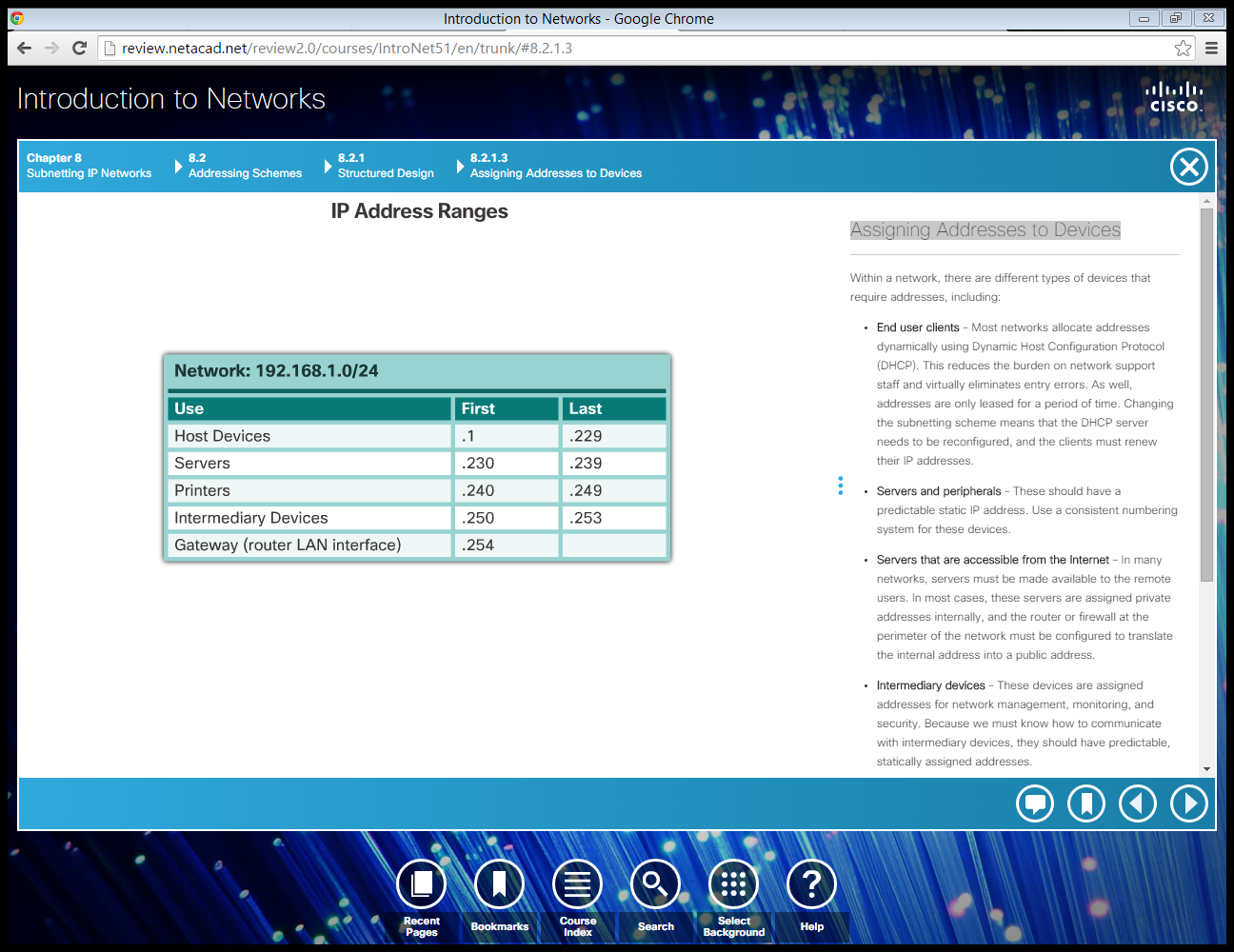 [Speaker Notes: 8.2.1.3 Assigning Addresses to Devices
8.2.1.4 Packet Tracer – Designing and Implementing a VLSM Addressing Scheme
8.2.1.5 Lab – Designing and Implementing a VLSM Addressing Scheme]
Section 8.3:Design Considerations for IPv6
Upon completion of this section, you should be able to:
Explain how to implement IPv6 address assignments in a business network.

Subnetting an IPv6 Network
The IPv6 Global Unicast Address
The IPv6 global unicast address normally consists of a /48 global routing prefix, a 16 bit subnet ID, and a 64 bit interface ID.
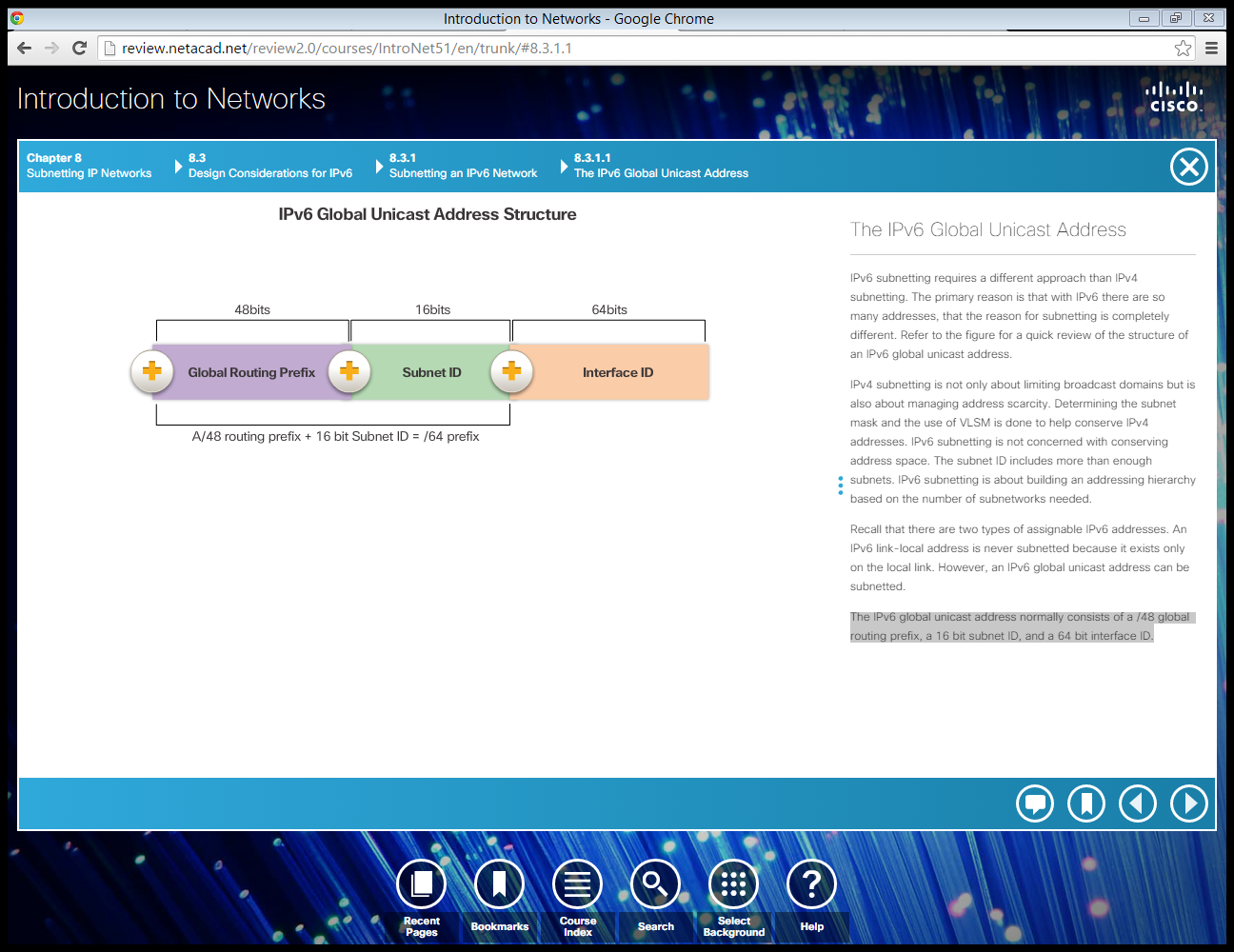 [Speaker Notes: 8.3.1.1 The IPv6 Global Unicast Address]
Subnetting Using the Subnet ID
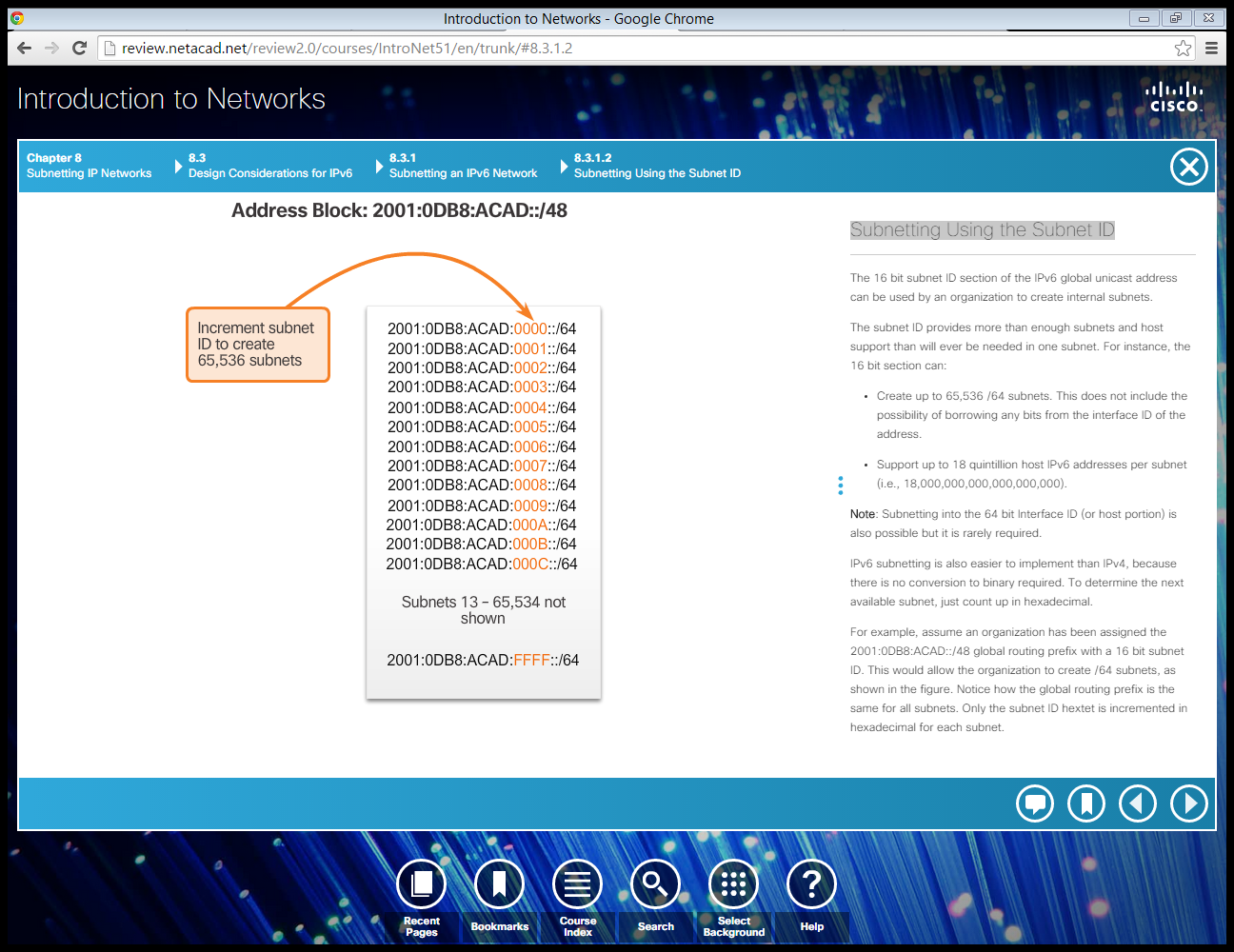 [Speaker Notes: 8.3.1.2 Subnetting Using the Subnet ID]
IPv6 Subnet Allocation
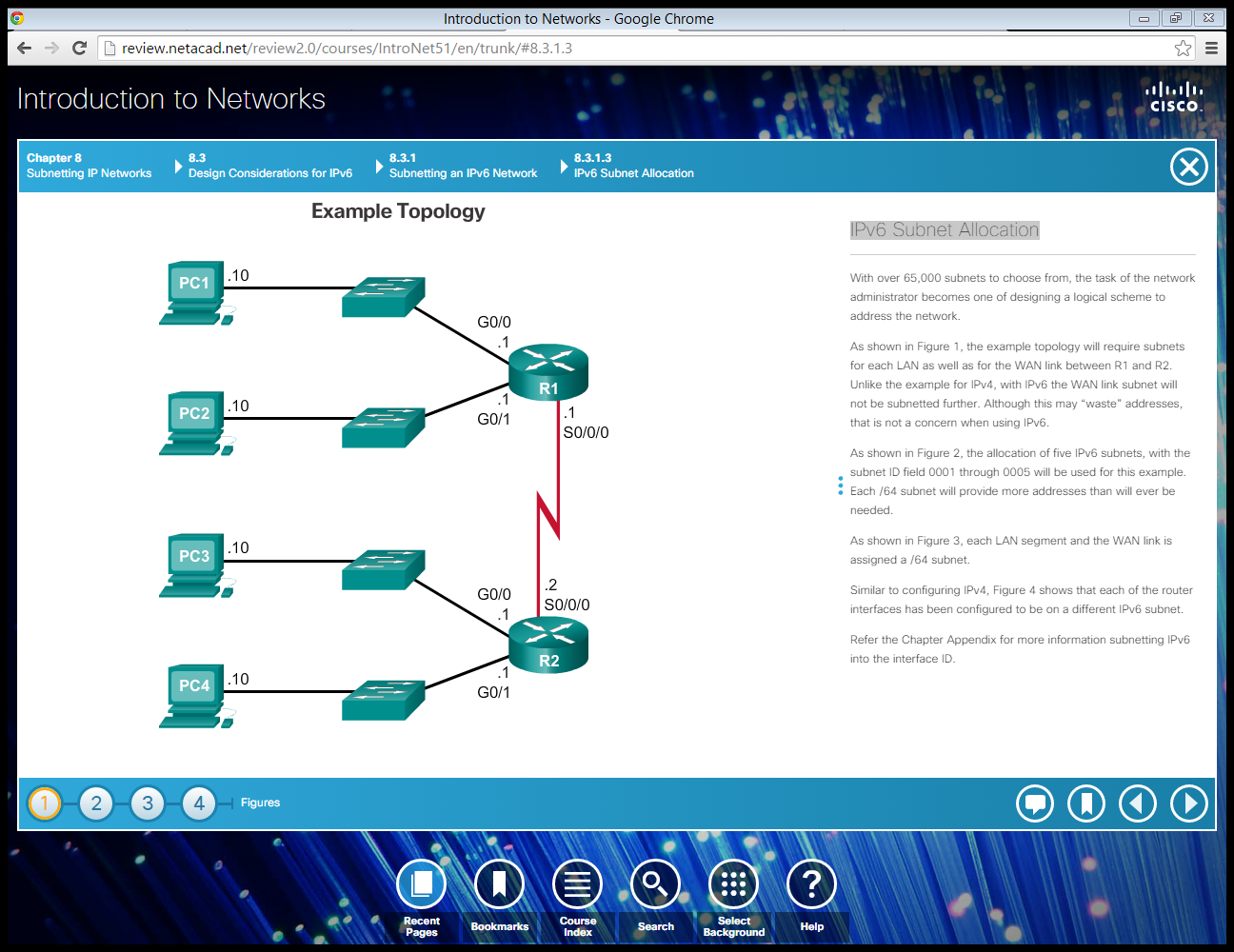 [Speaker Notes: 8.3.1.3 IPv6 Subnet Allocation]
IPv6 Subnet Allocation (cont.)
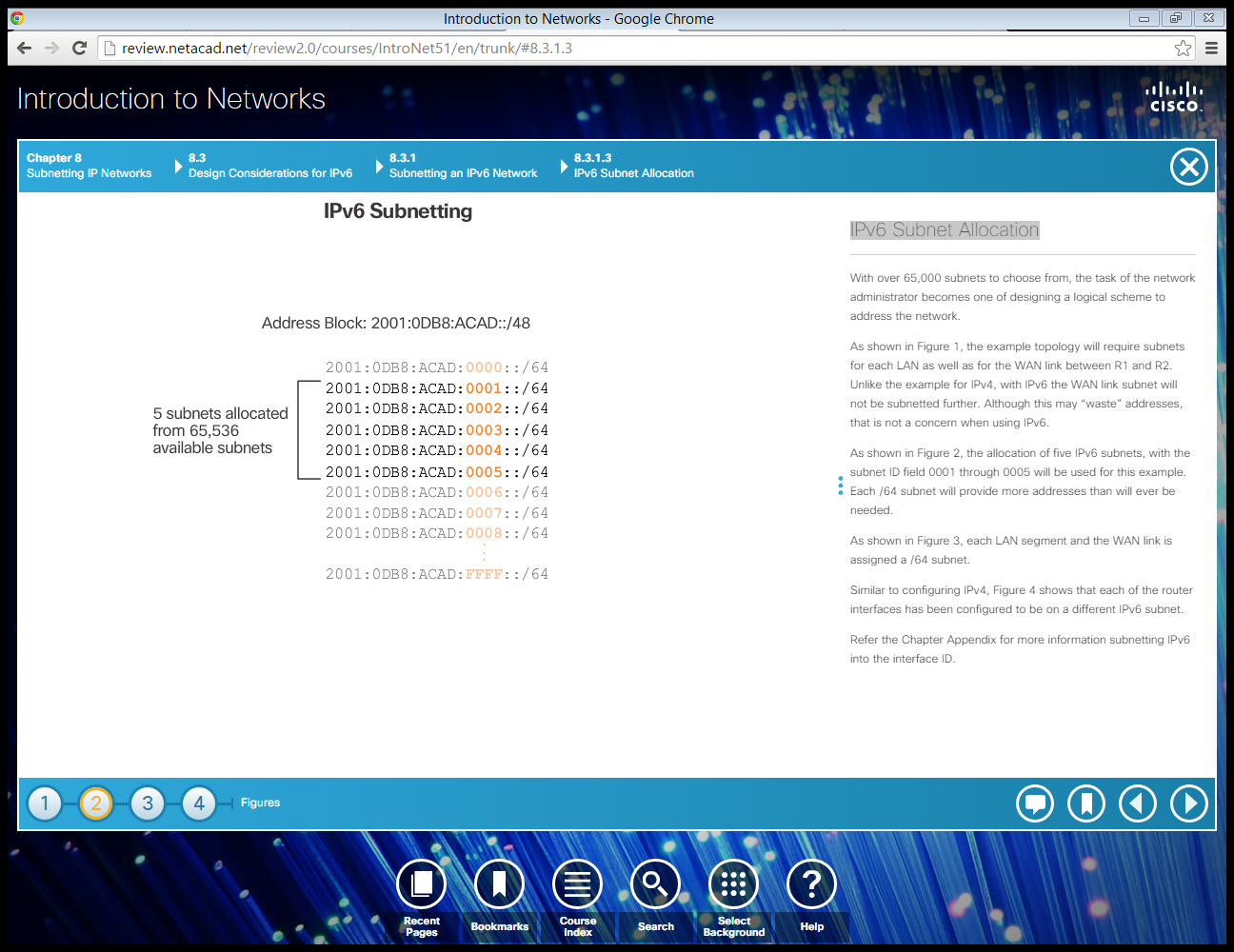 [Speaker Notes: 8.3.1.3 IPv6 Subnet Allocation (Cont.)]
IPv6 Subnet Allocation (cont.)
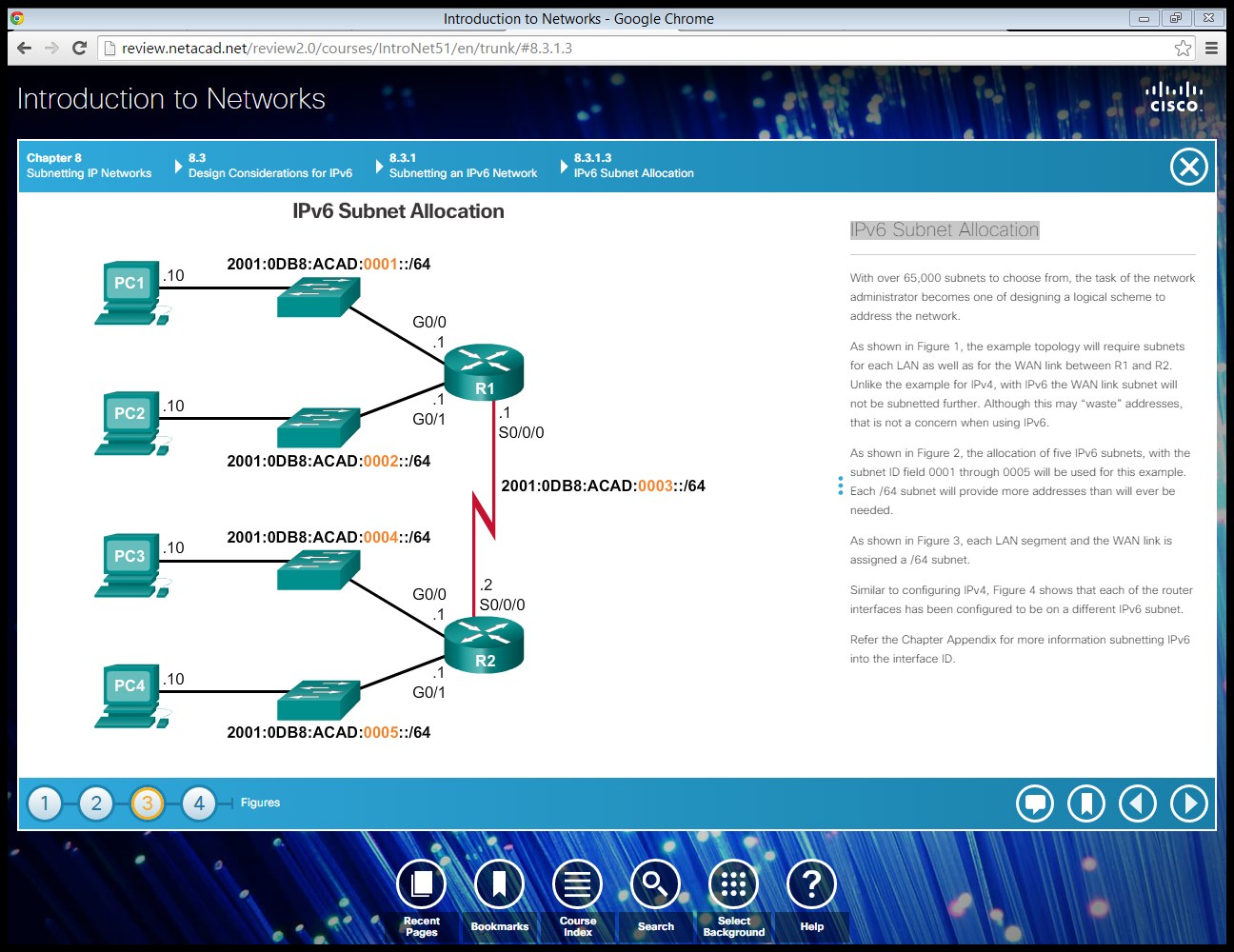 [Speaker Notes: 8.3.1.3 IPv6 Subnet Allocation (Cont.)]
IPv6 Subnet Allocation (cont.)
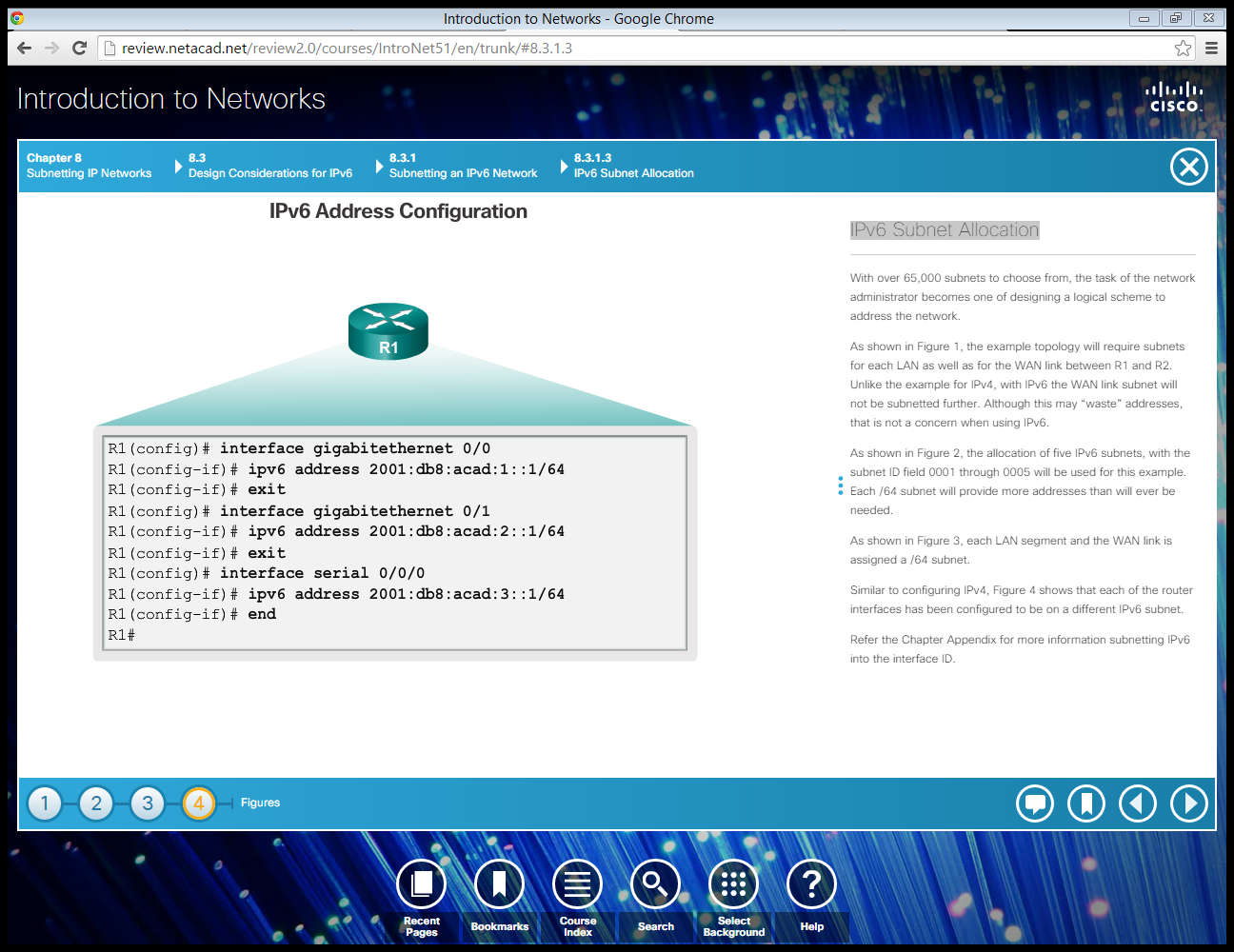 [Speaker Notes: 8.3.1.3 IPv6 Subnet Allocation (Cont.)
8.3.1.4 Packet Tracer – Implementing a Subnetted IPv6 Addressing Scheme]